Lezione 1
99616 - Applied Geology (Cds. 5897 - Ra) 2024 – 2025
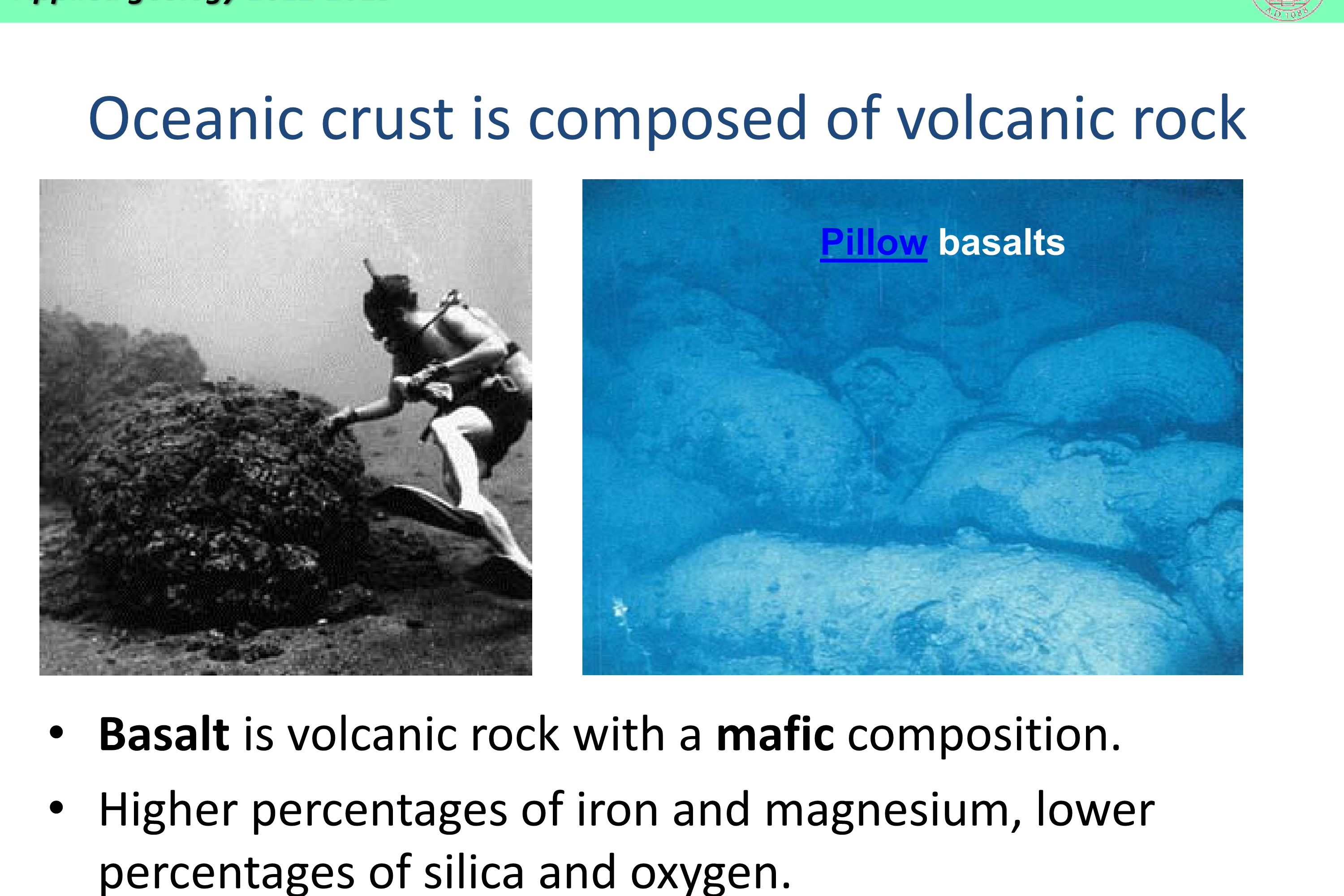 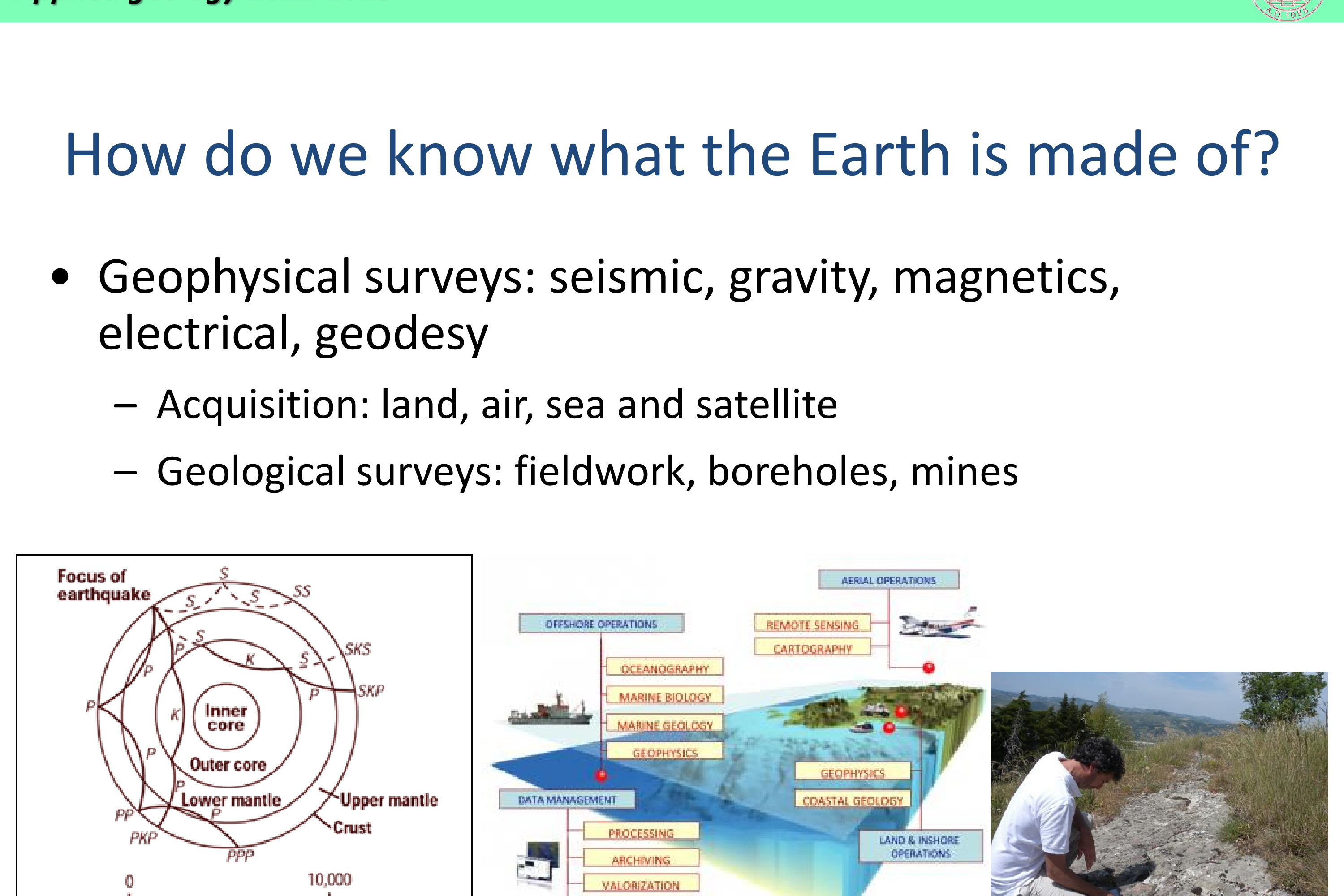 99616 - Applied Geology (Cds. 5897 - Ra) 2024 – 2025
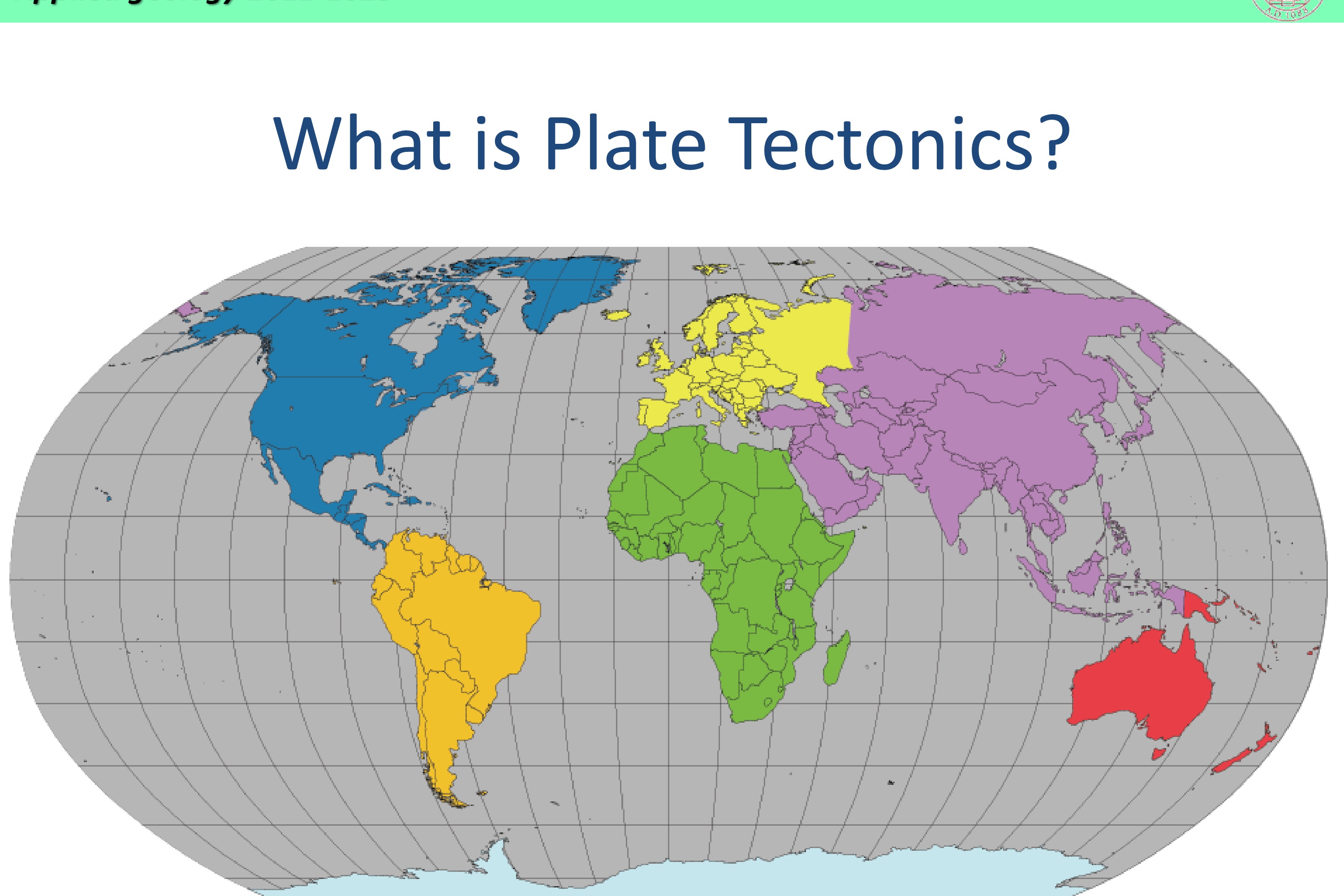 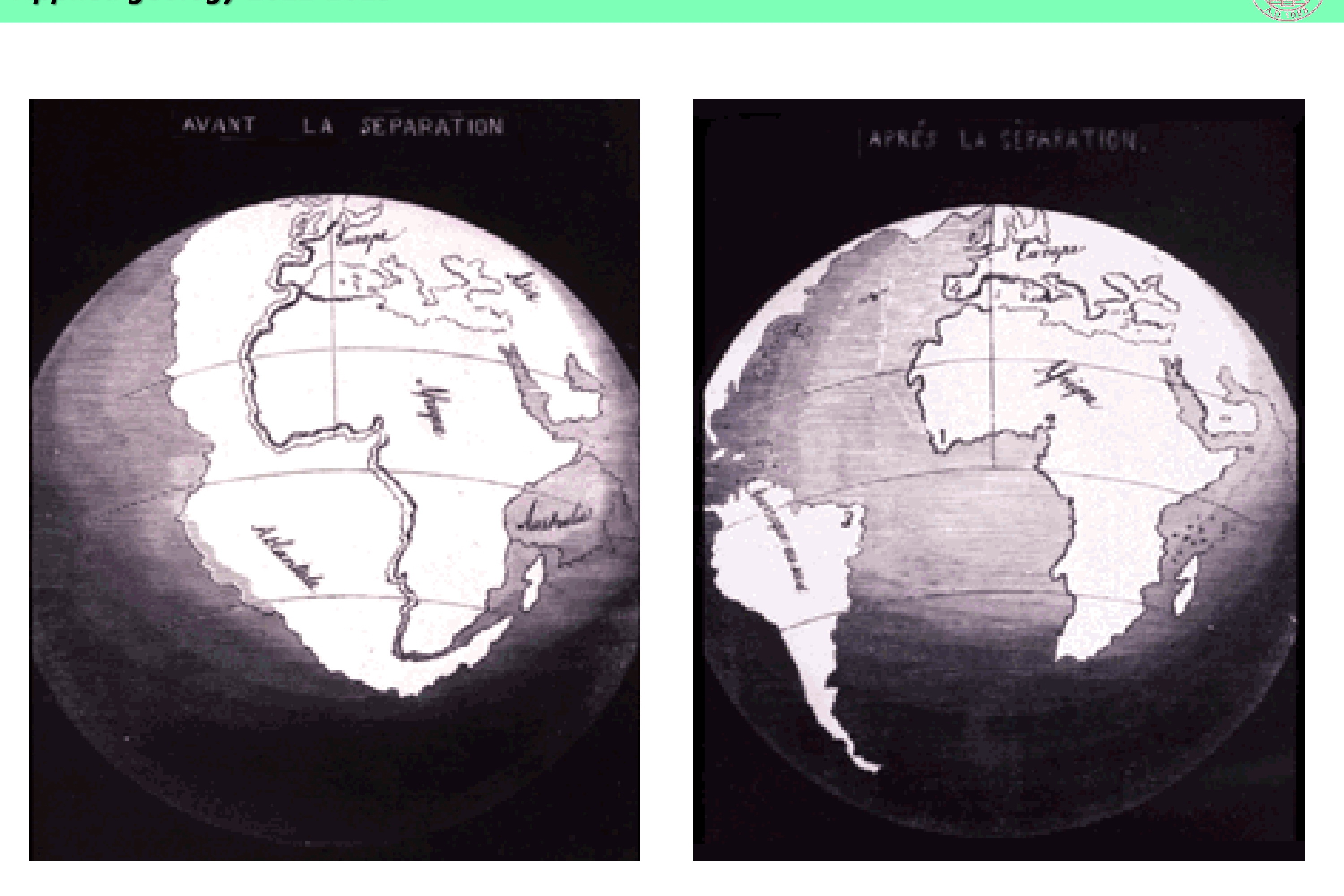 99616 - Applied Geology (Cds. 5897 - Ra) 2024 – 2025
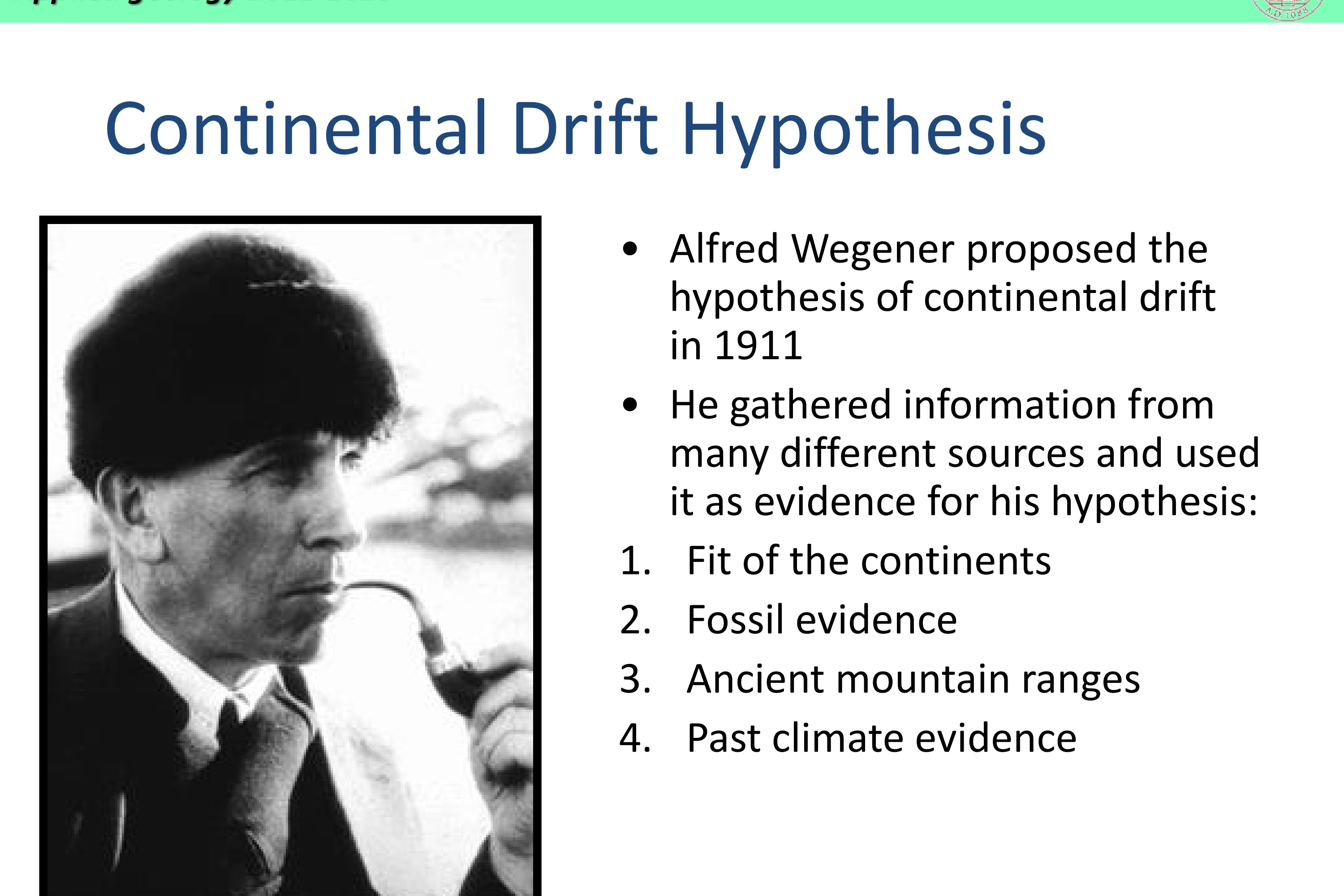 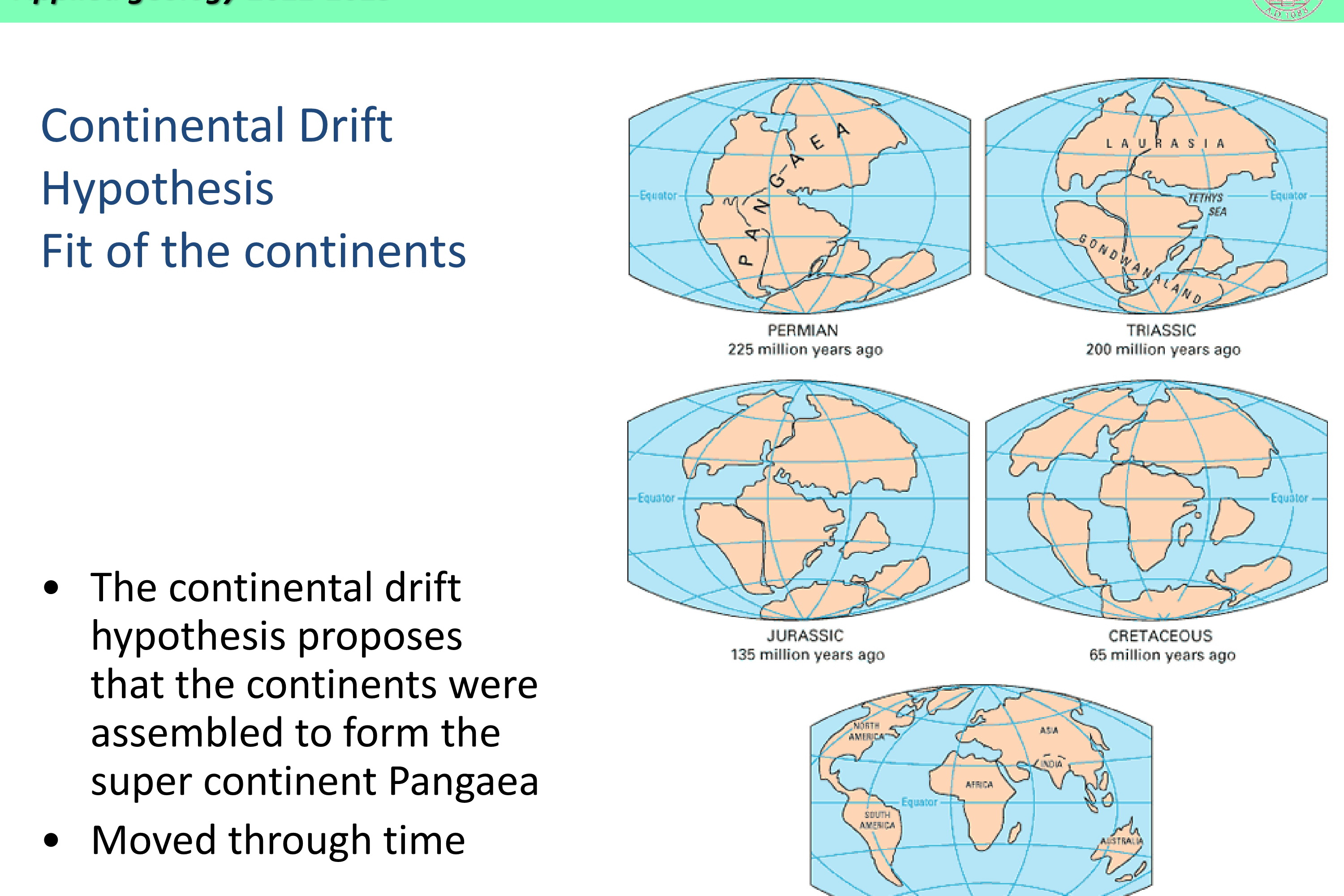 99616 - Applied Geology (Cds. 5897 - Ra) 2024 – 2025
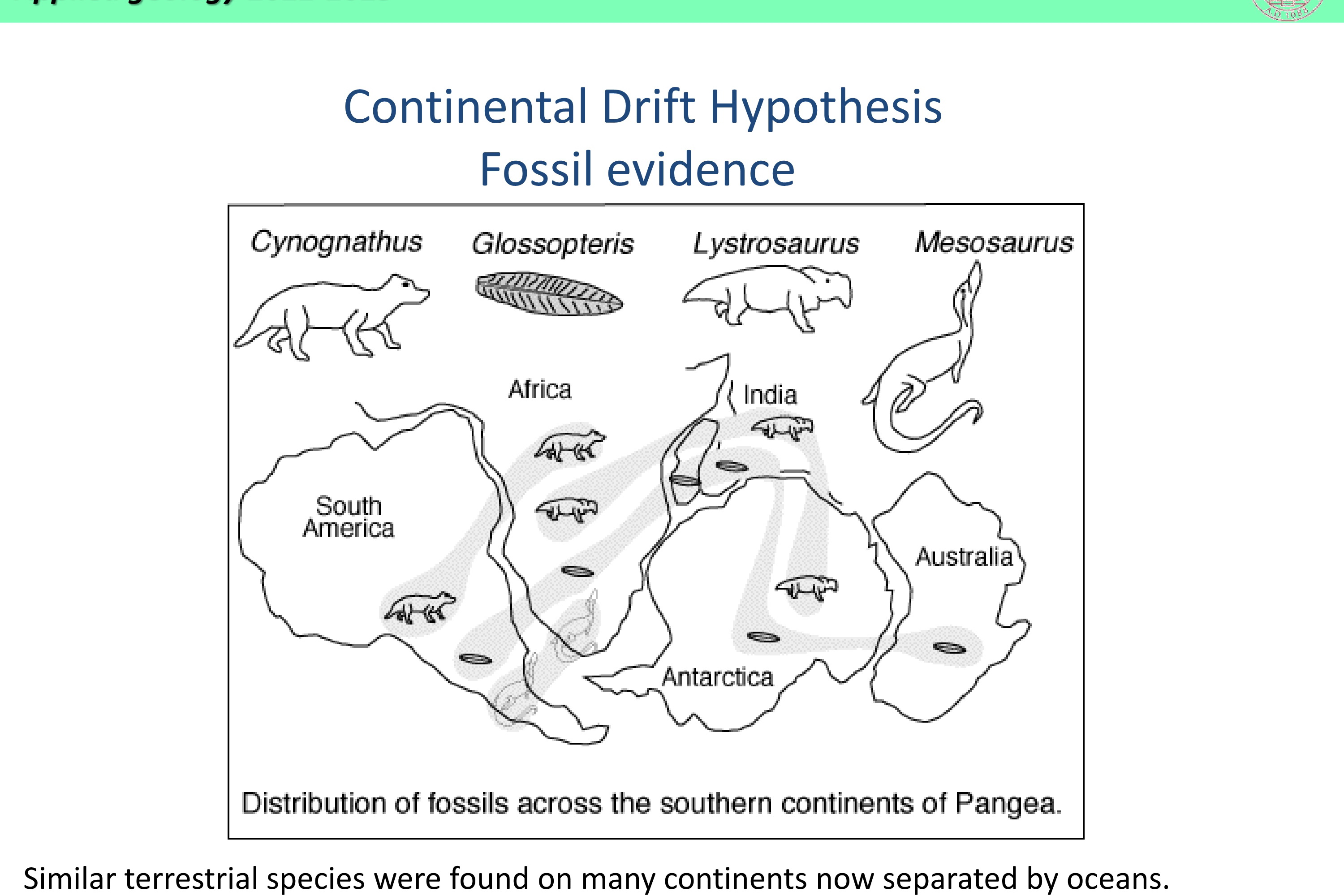 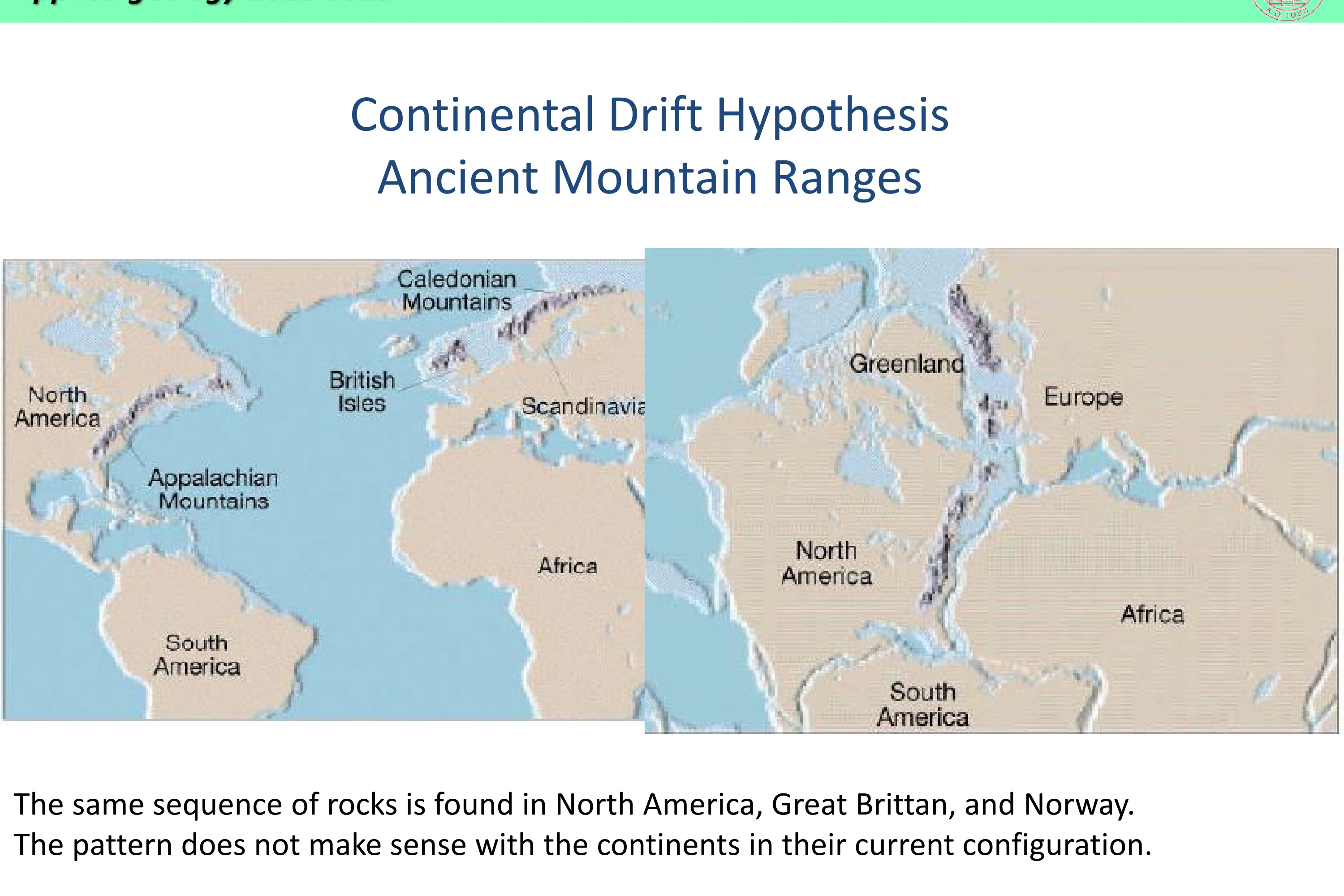 99616 - Applied Geology (Cds. 5897 - Ra) 2024 – 2025
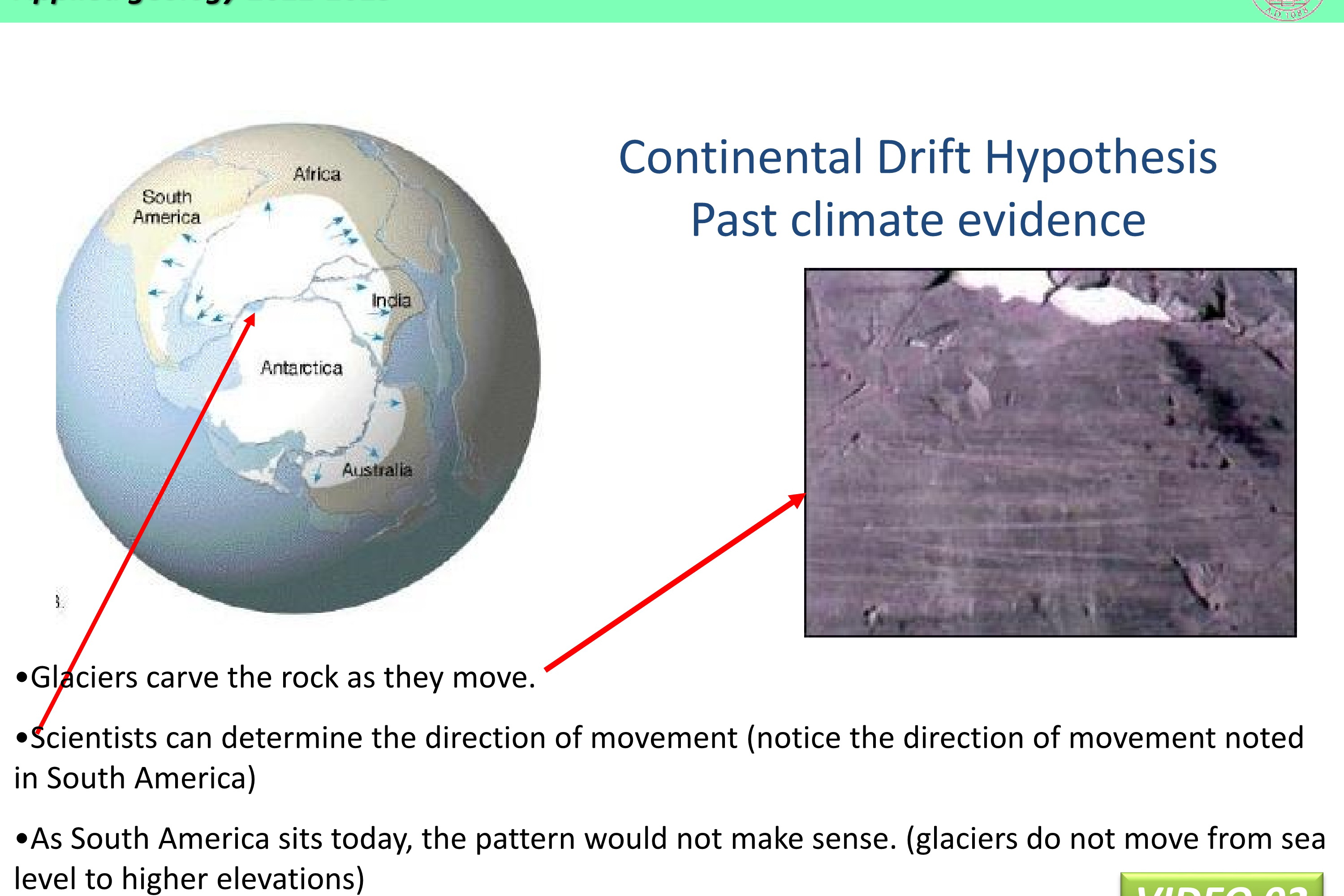 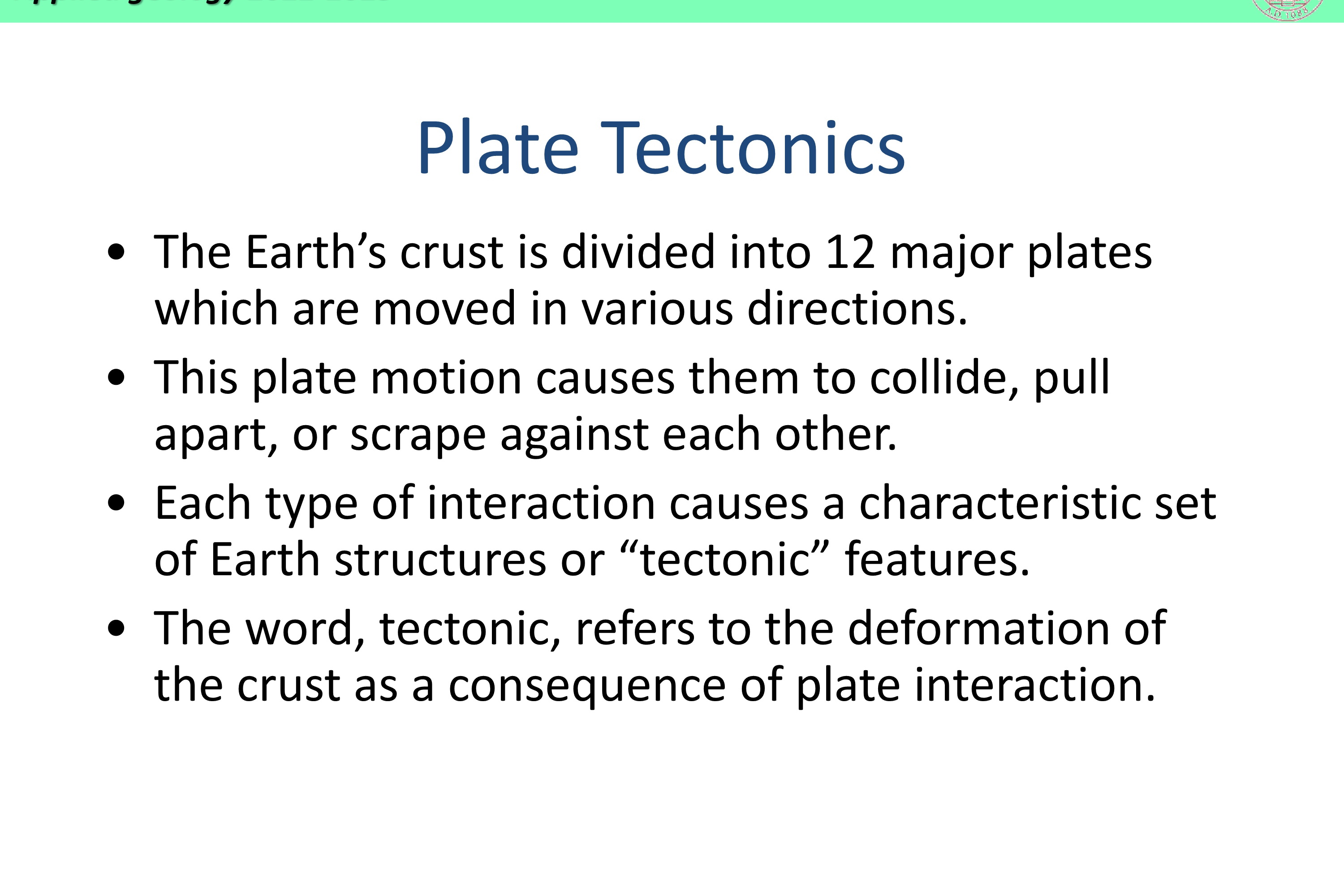 99616 - Applied Geology (Cds. 5897 - Ra) 2024 – 2025
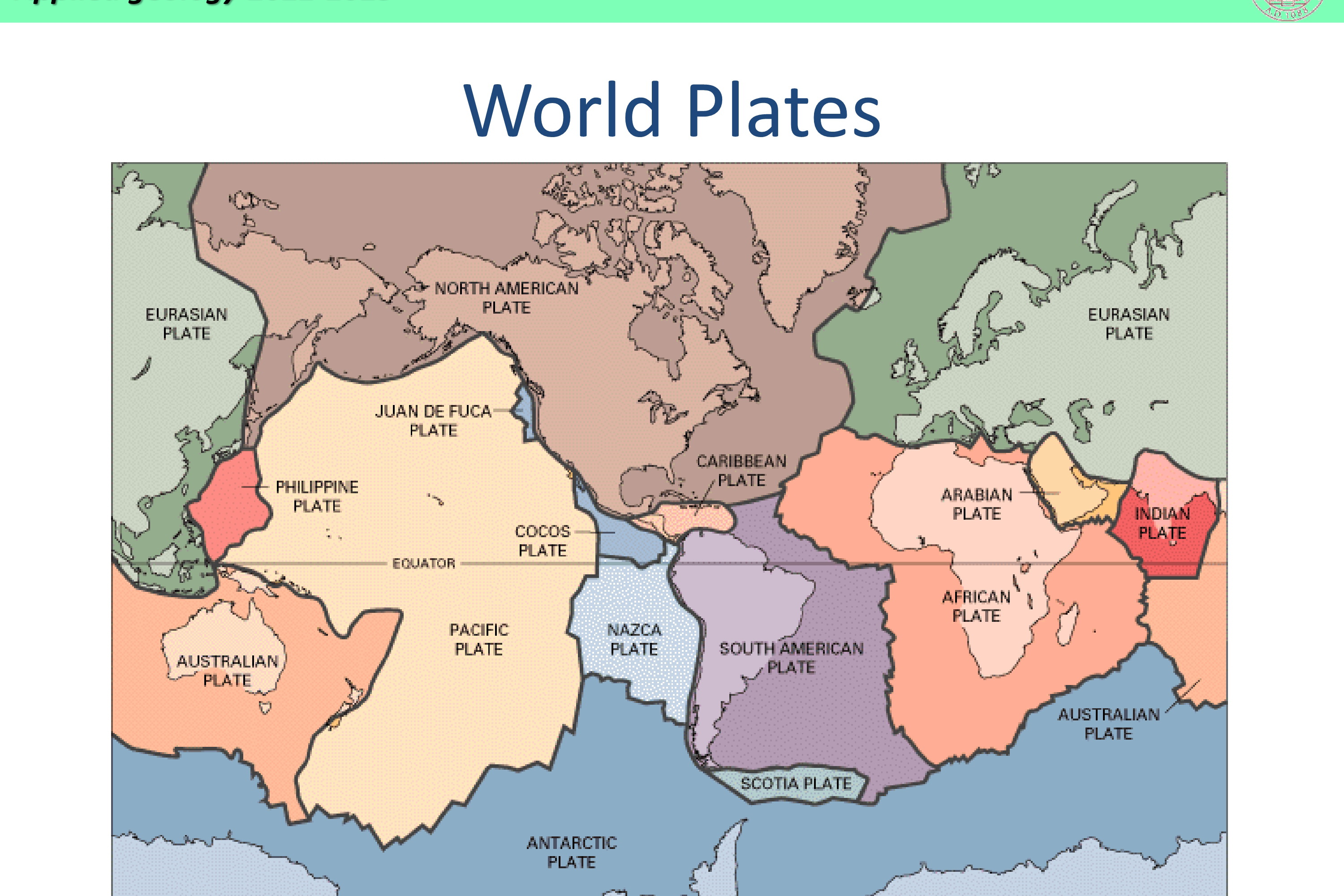 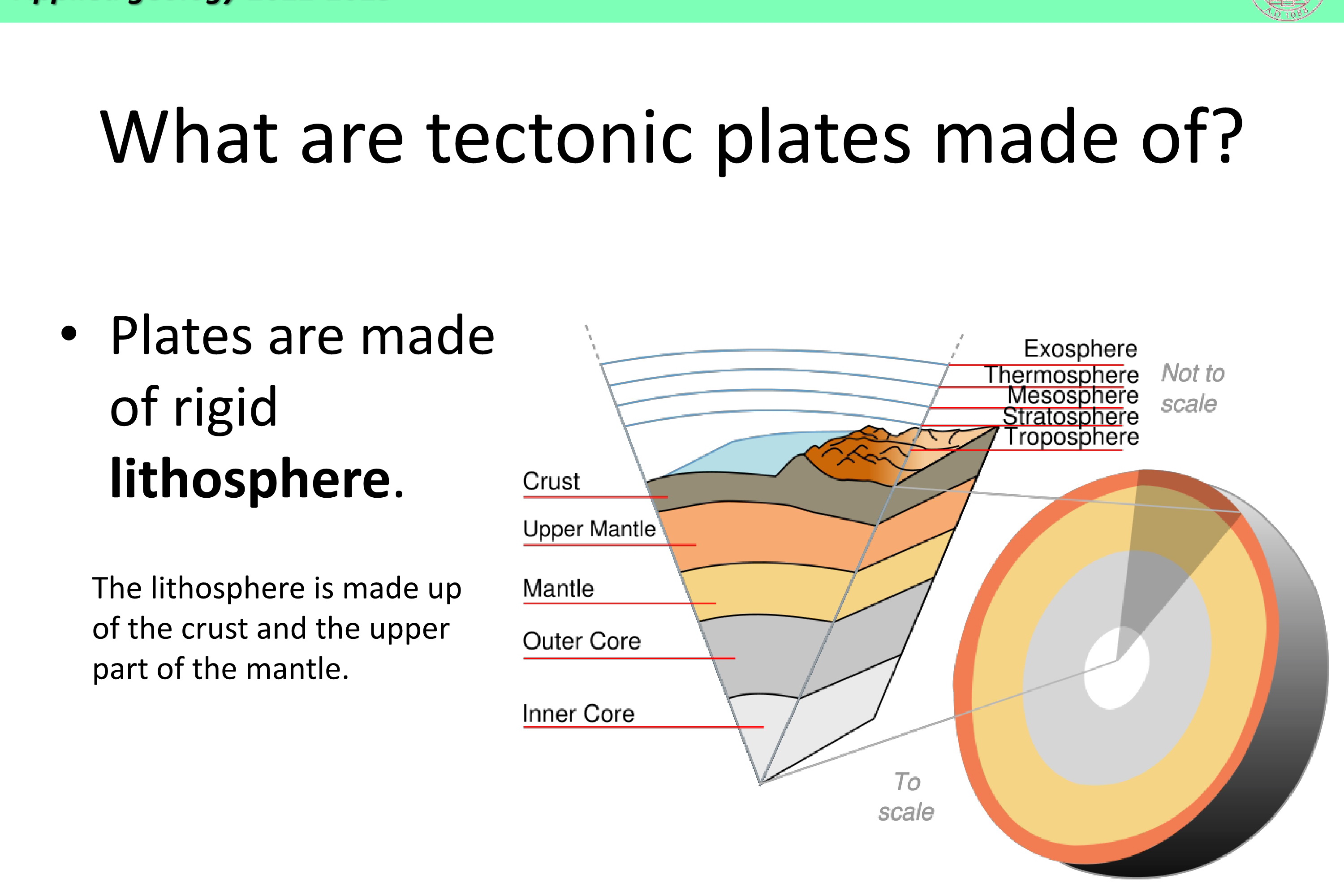 99616 - Applied Geology (Cds. 5897 - Ra) 2024 – 2025
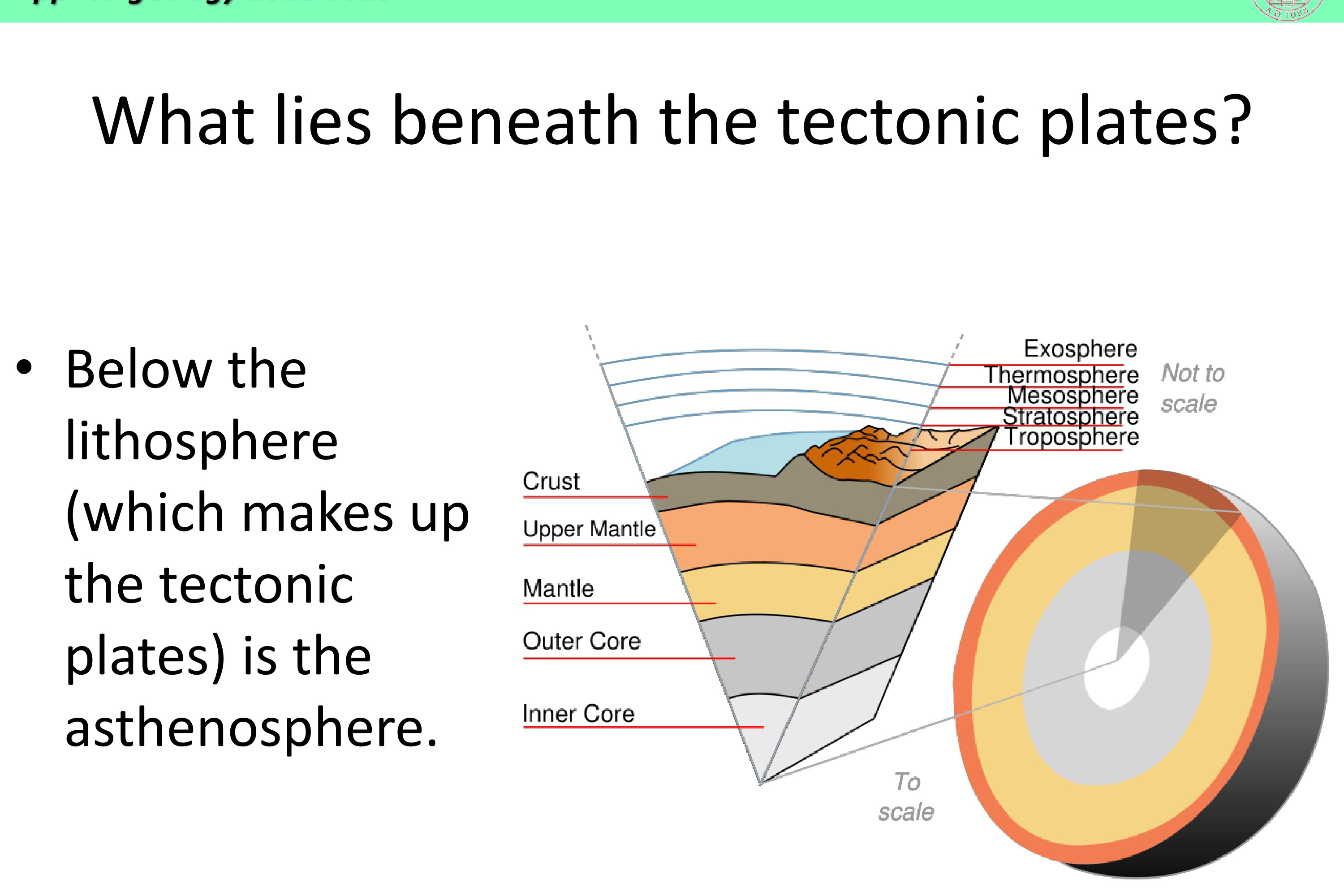 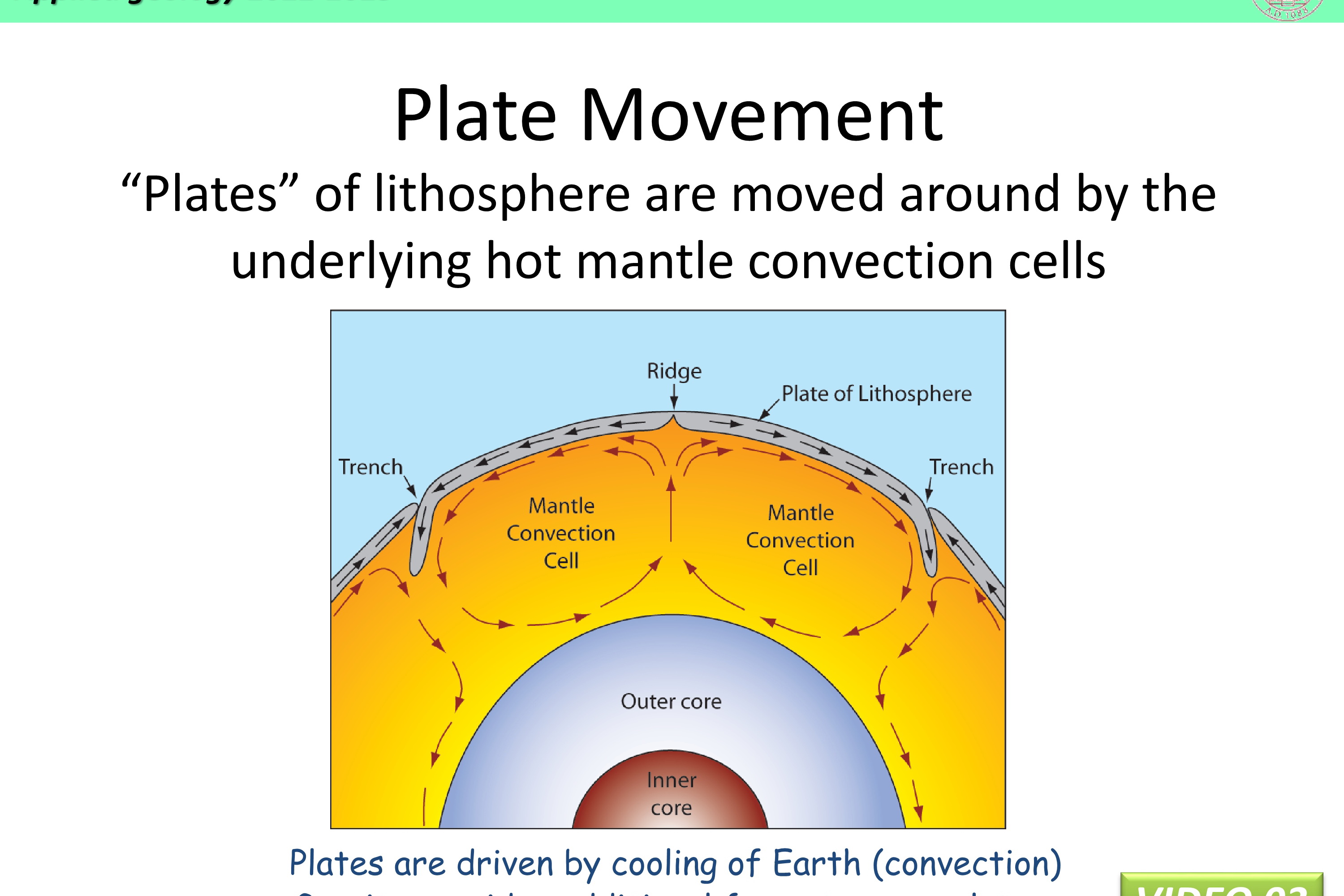 99616 - Applied Geology (Cds. 5897 - Ra) 2024 – 2025
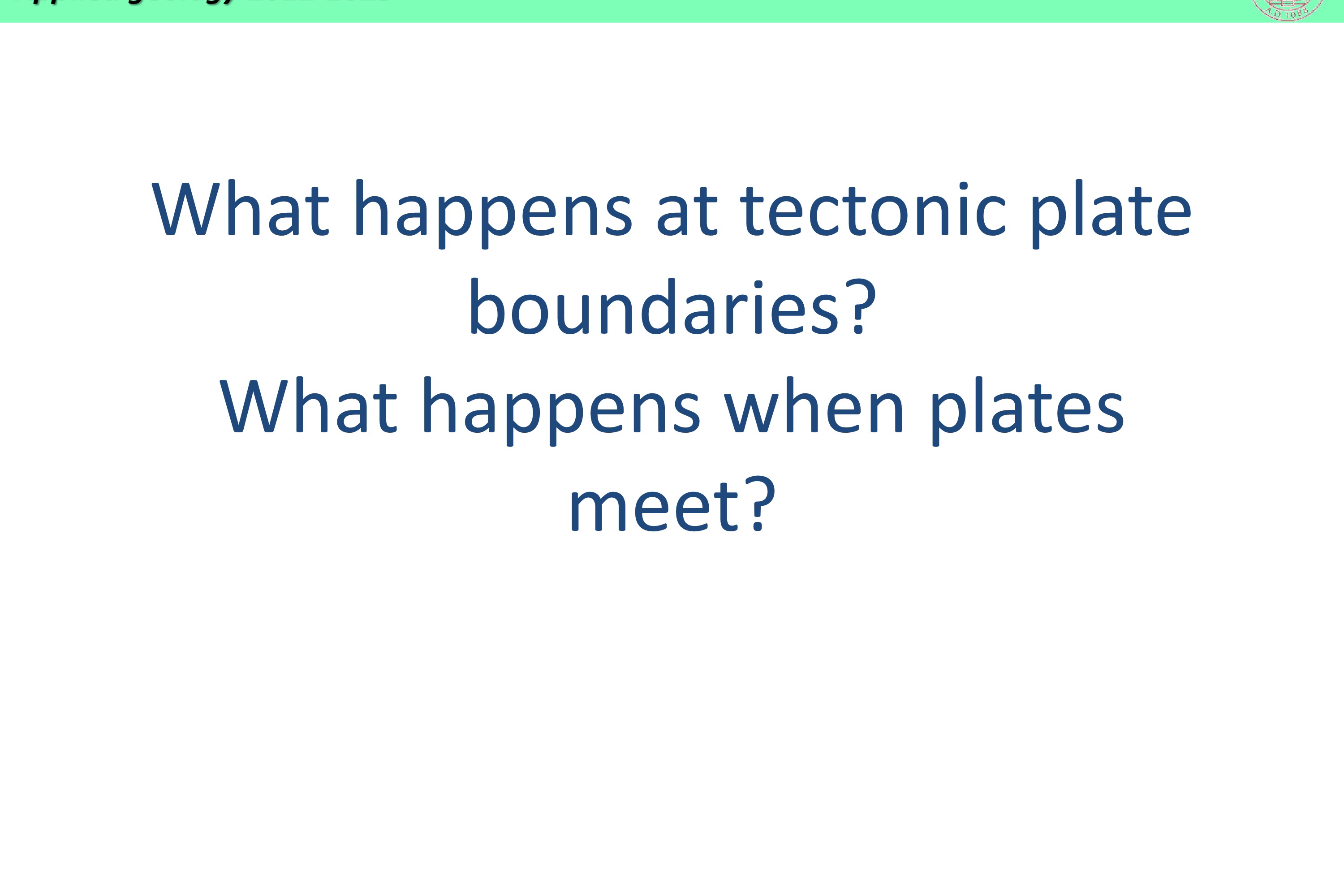 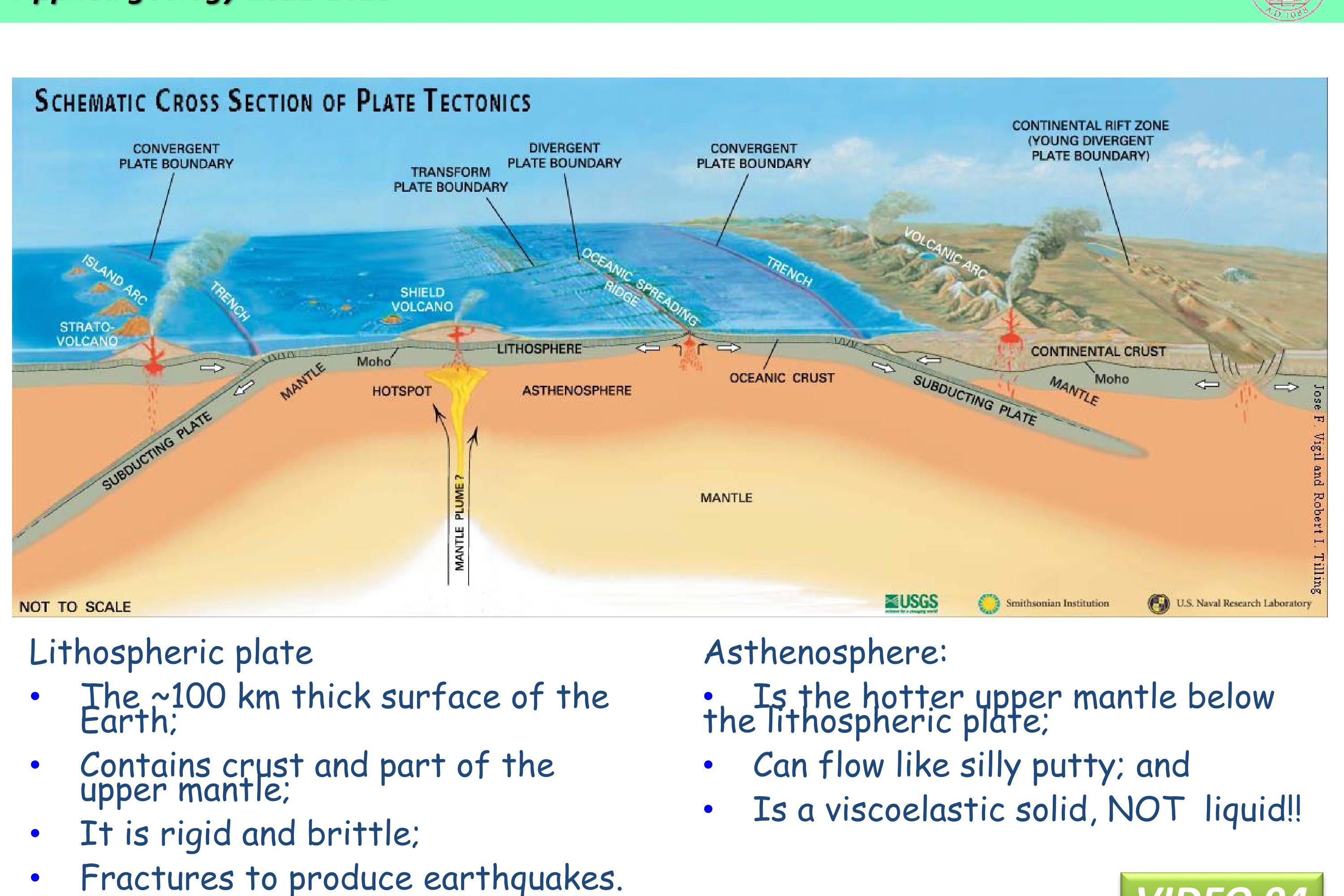 99616 - Applied Geology (Cds. 5897 - Ra) 2024 – 2025
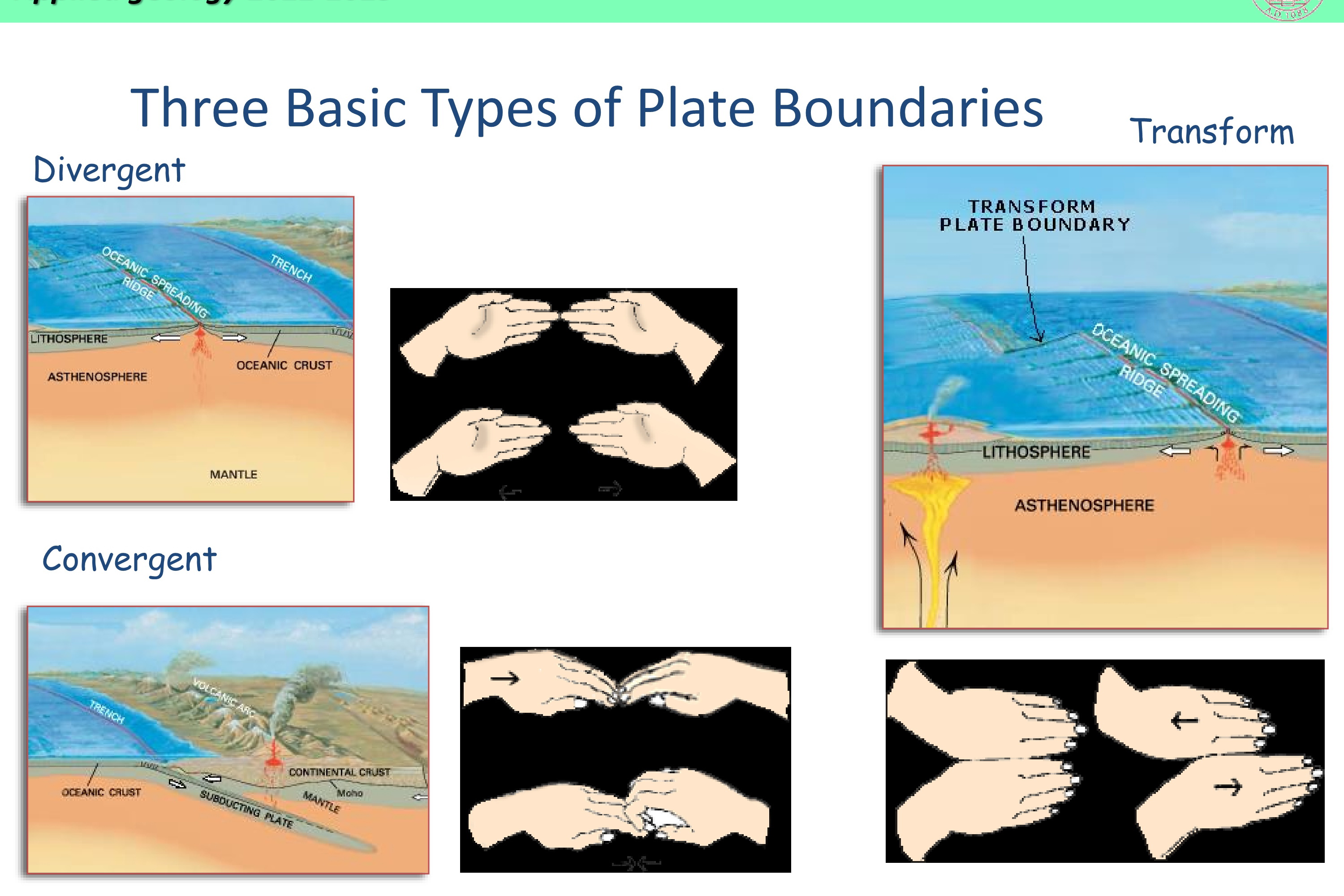 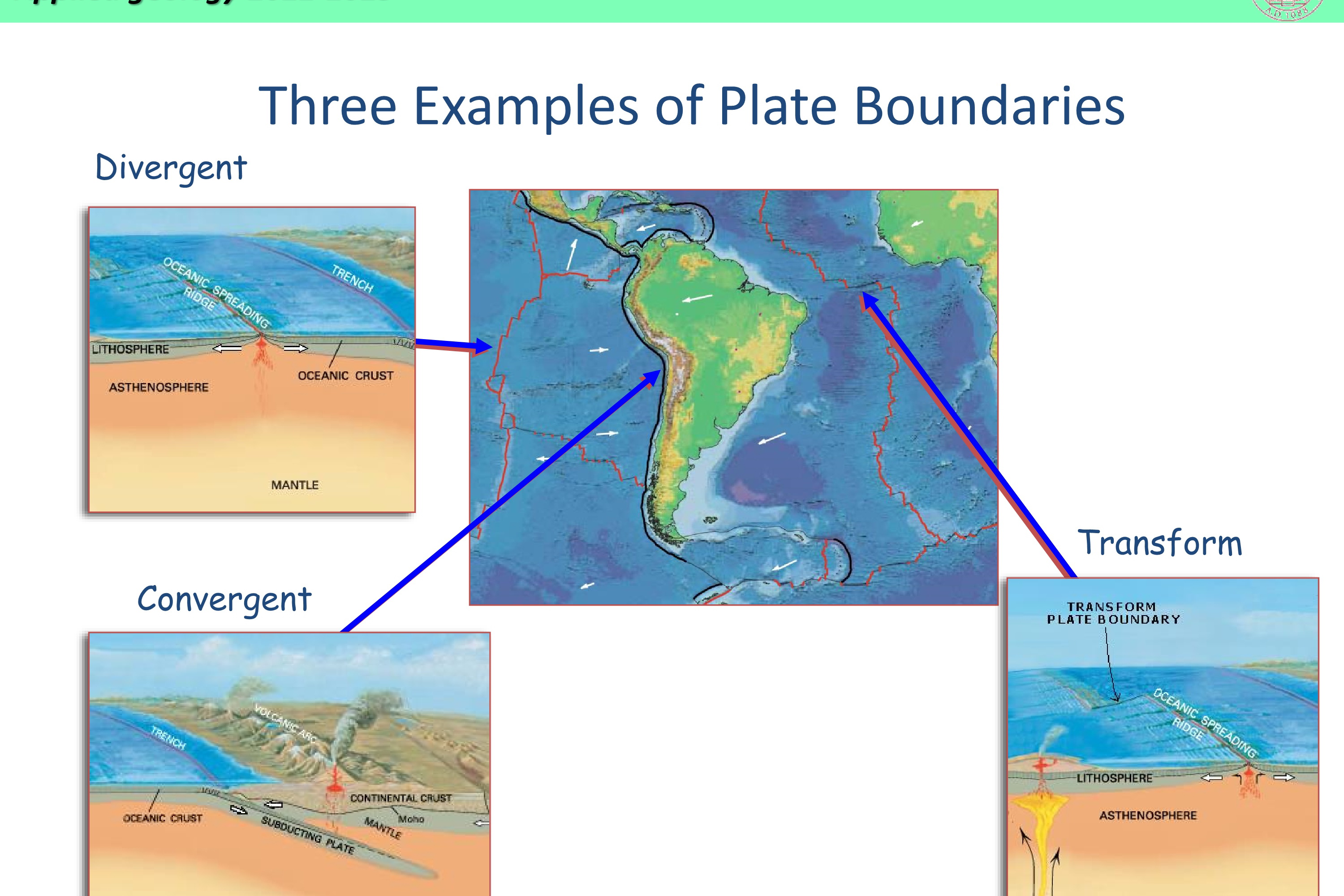 99616 - Applied Geology (Cds. 5897 - Ra) 2024 – 2025
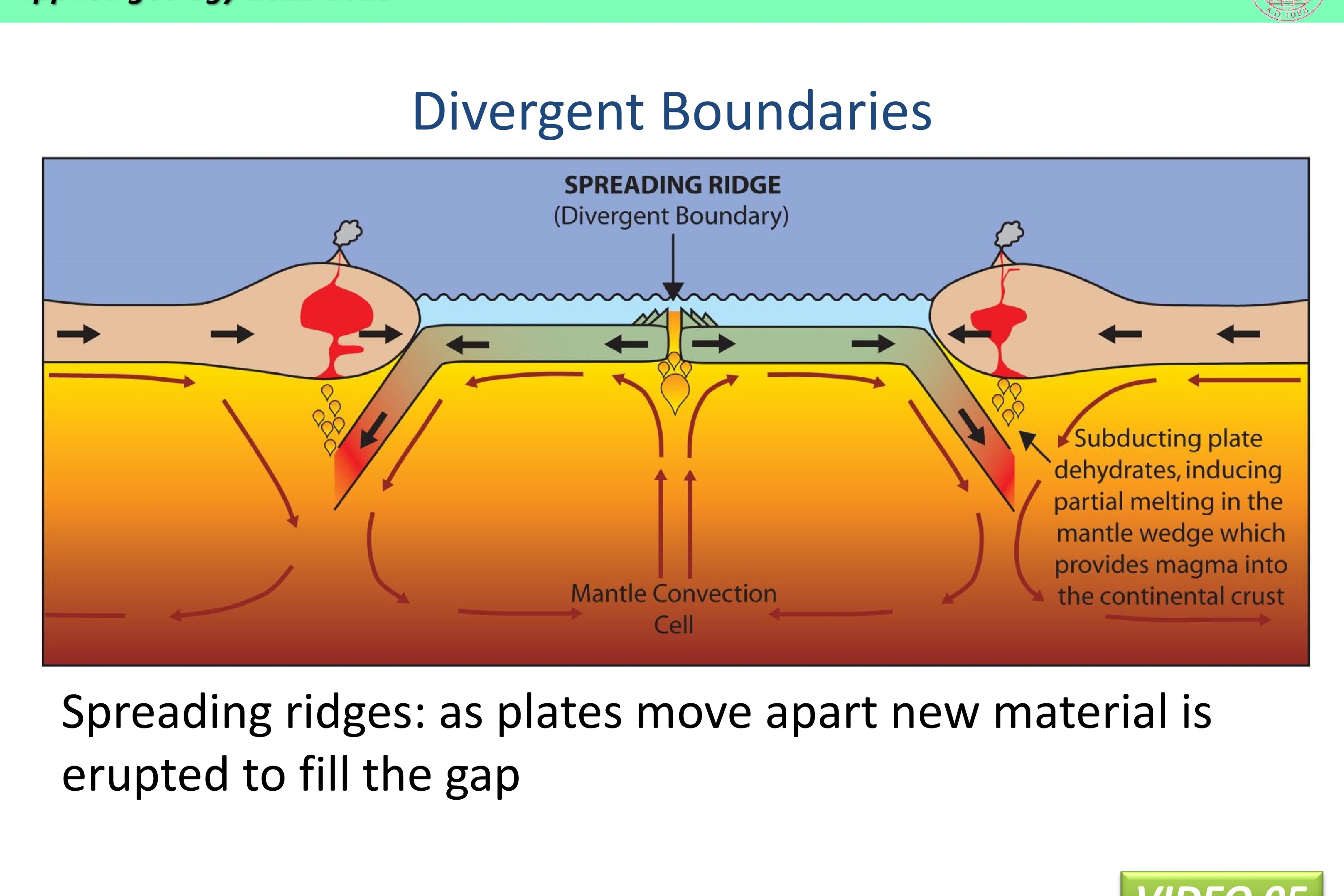 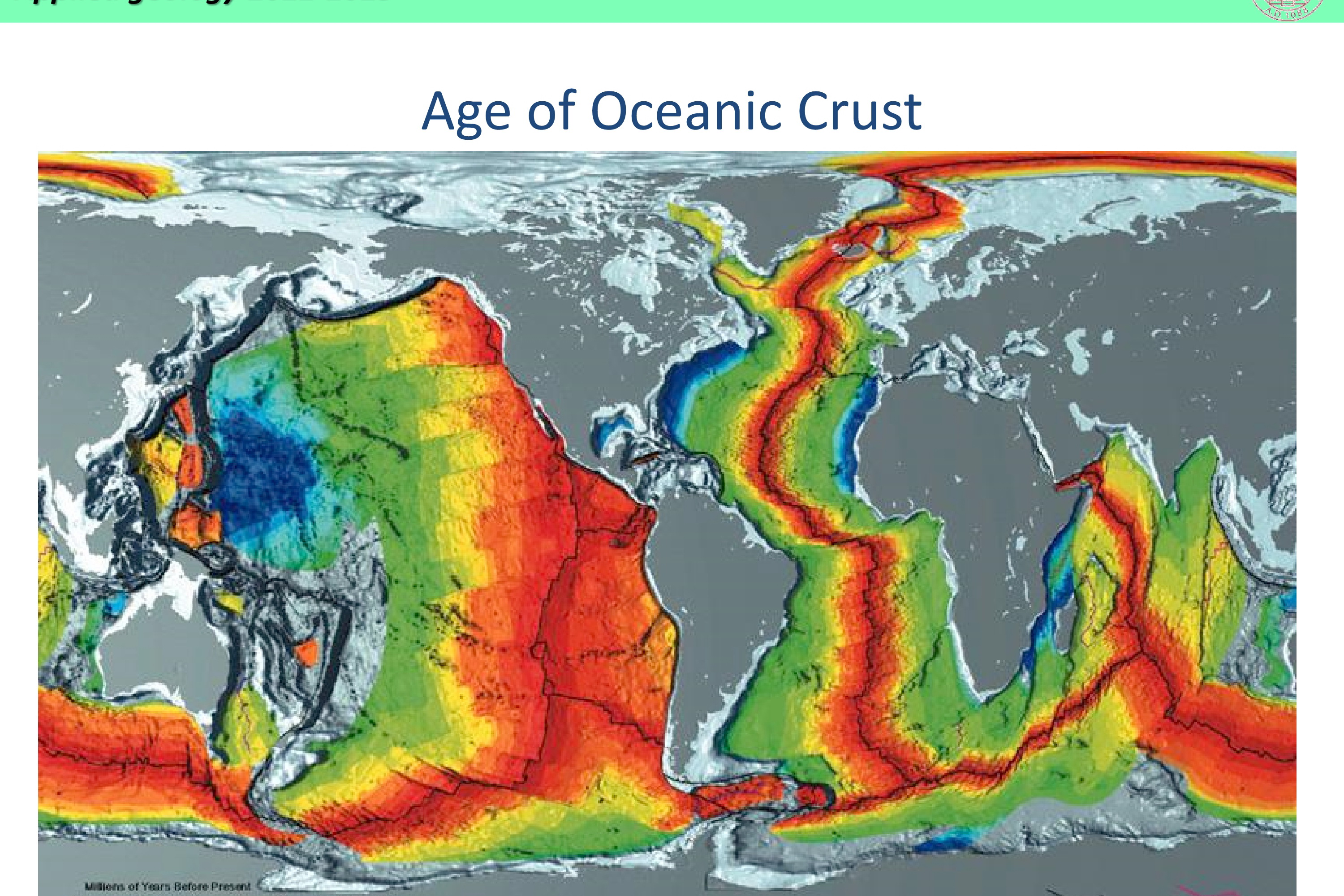 99616 - Applied Geology (Cds. 5897 - Ra) 2024 – 2025
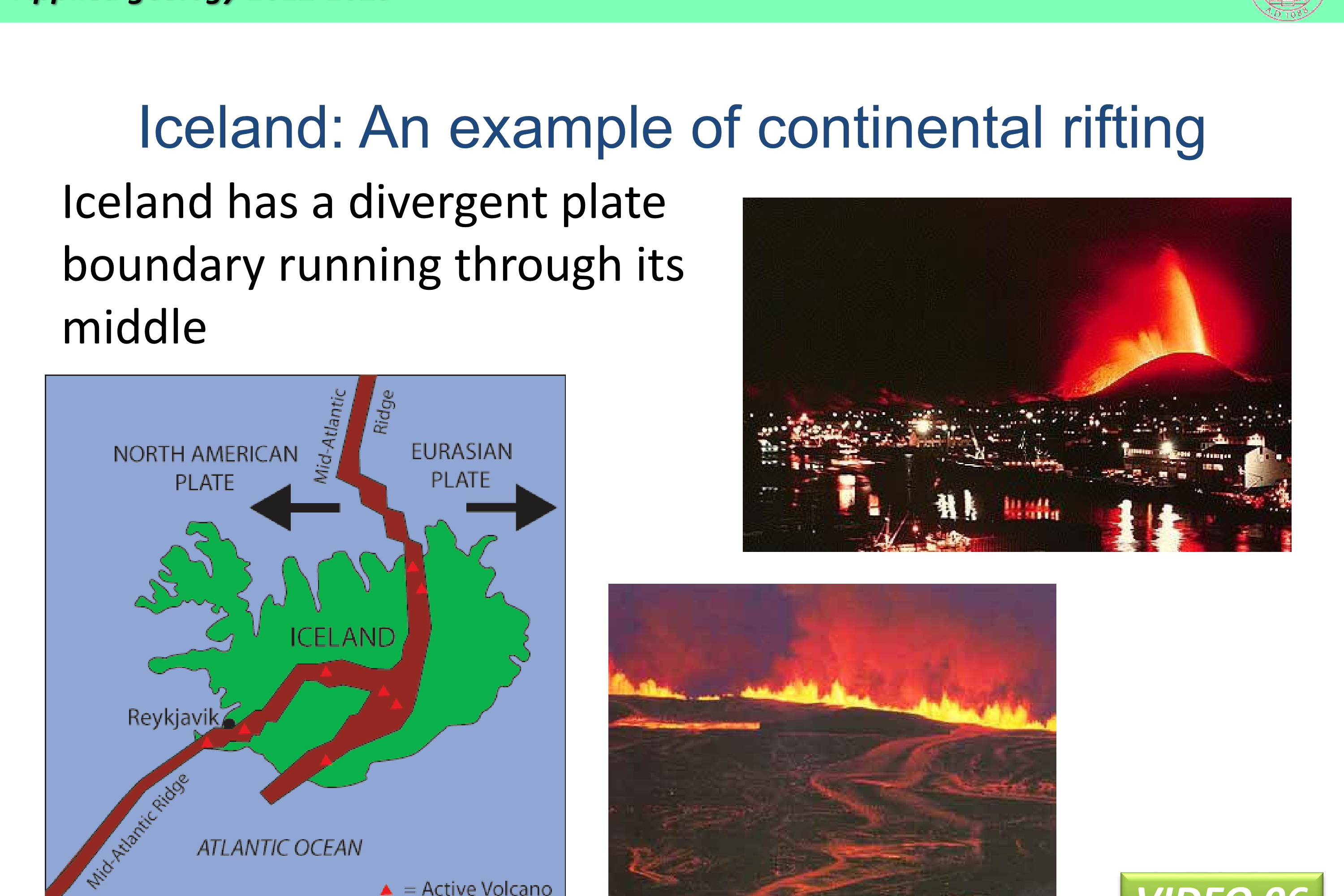 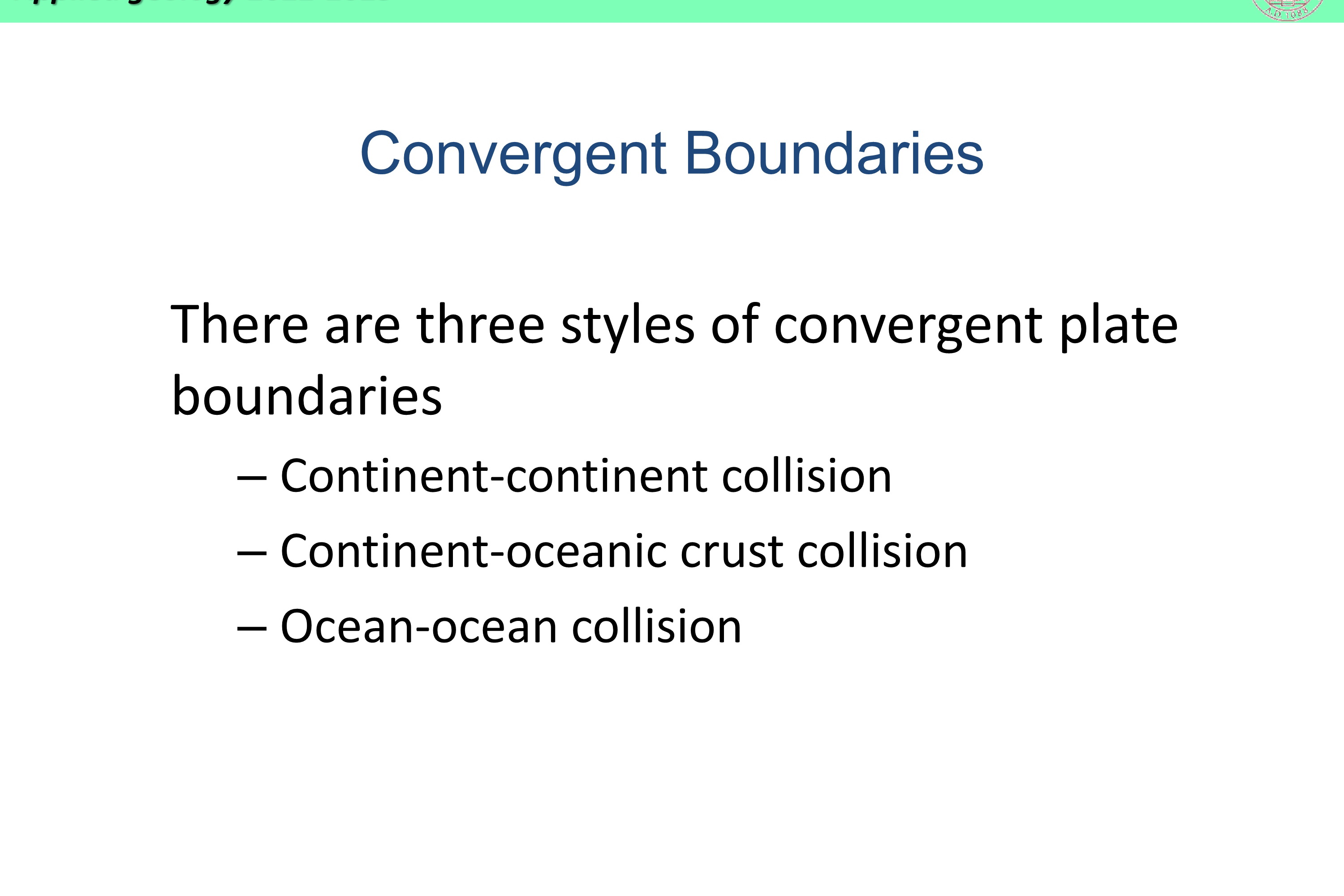 99616 - Applied Geology (Cds. 5897 - Ra) 2024 – 2025
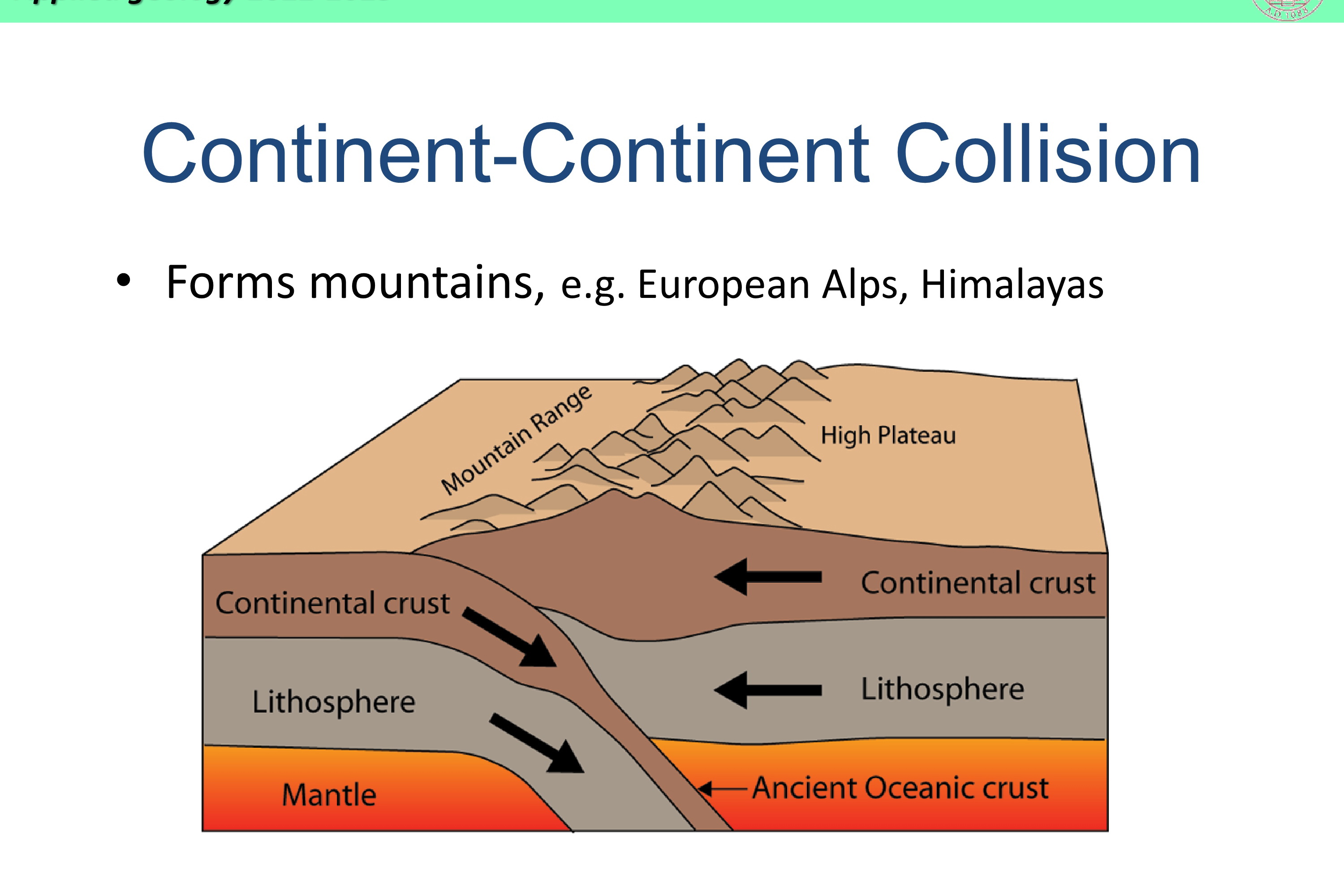 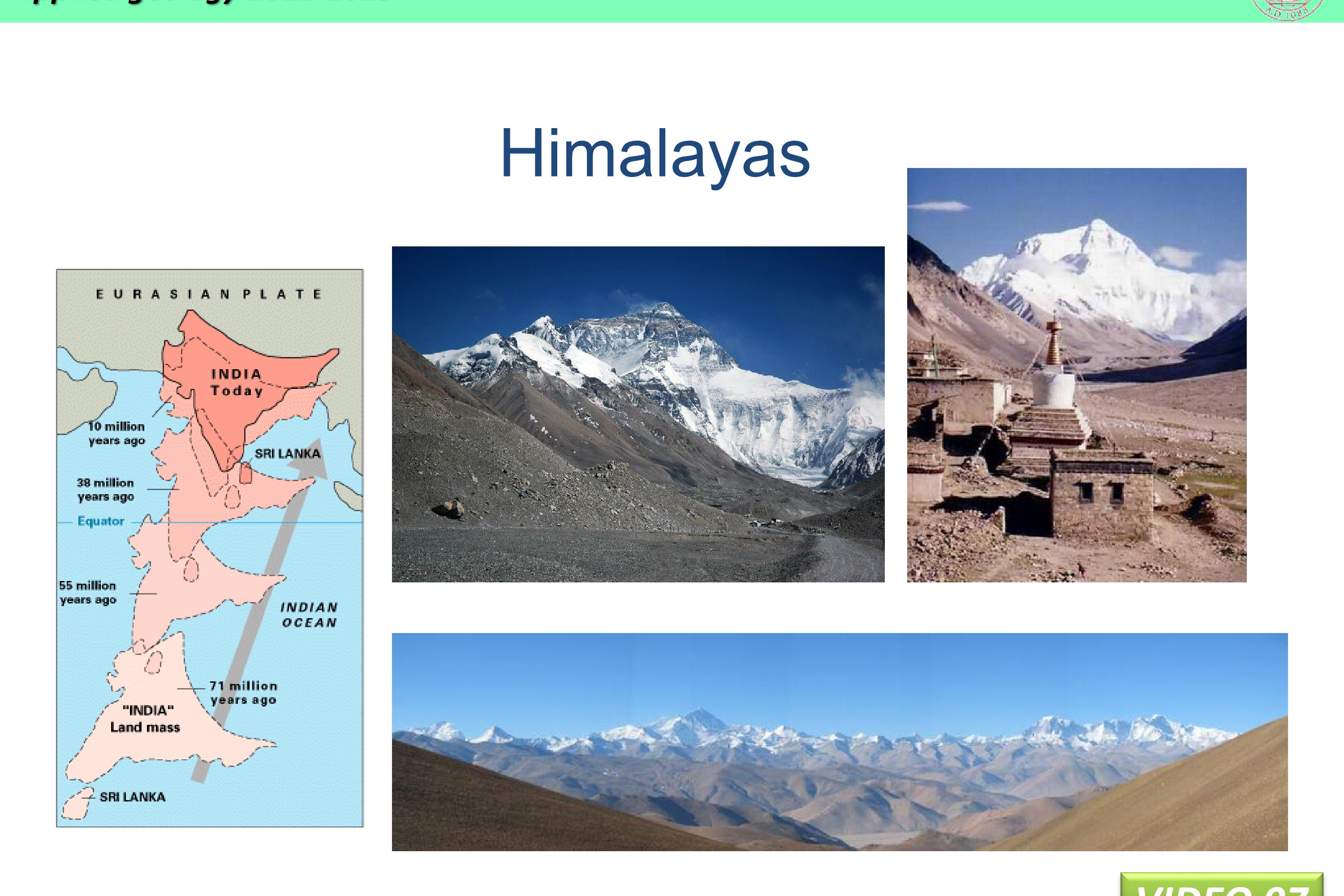 99616 - Applied Geology (Cds. 5897 - Ra) 2024 – 2025
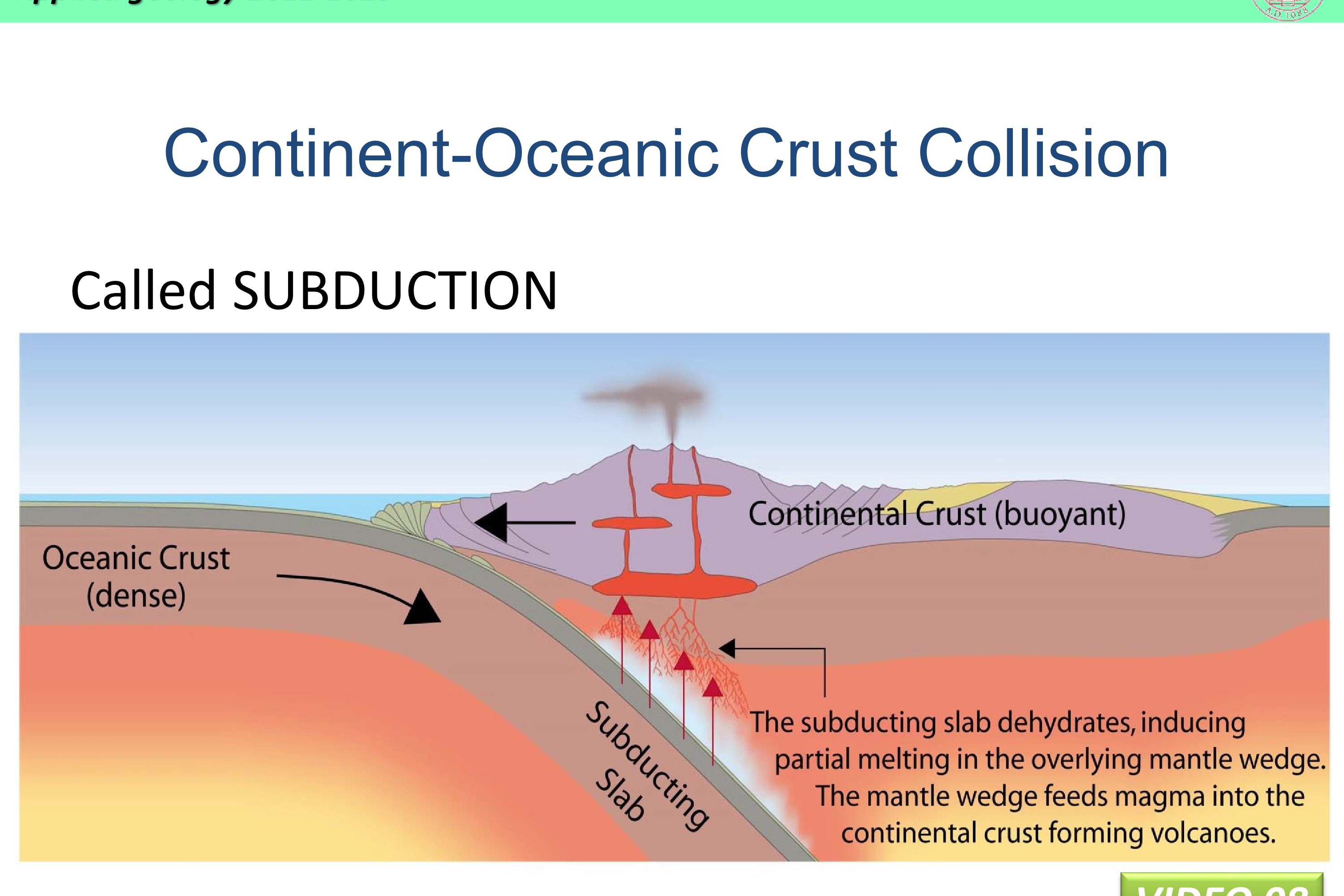 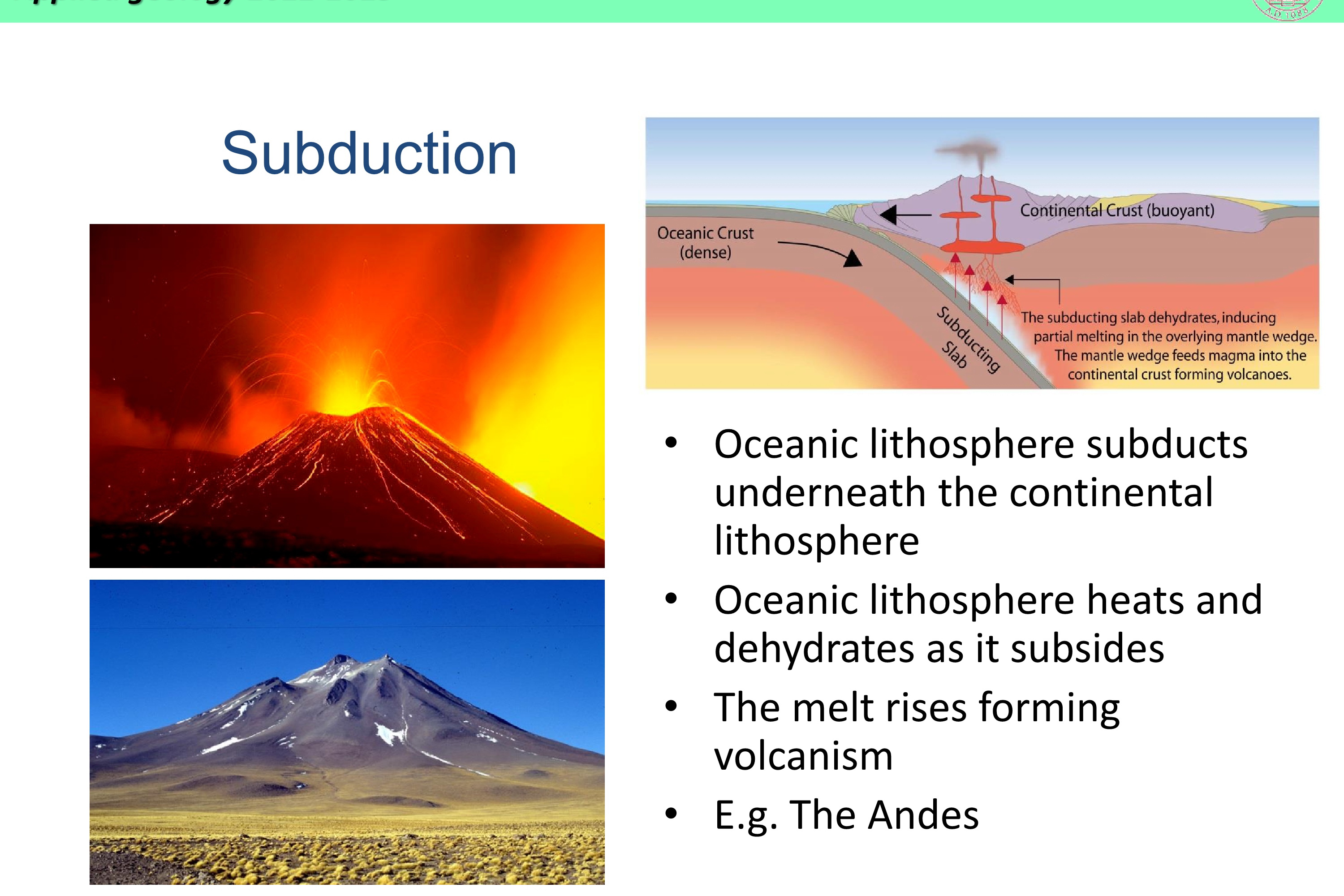 99616 - Applied Geology (Cds. 5897 - Ra) 2024 – 2025
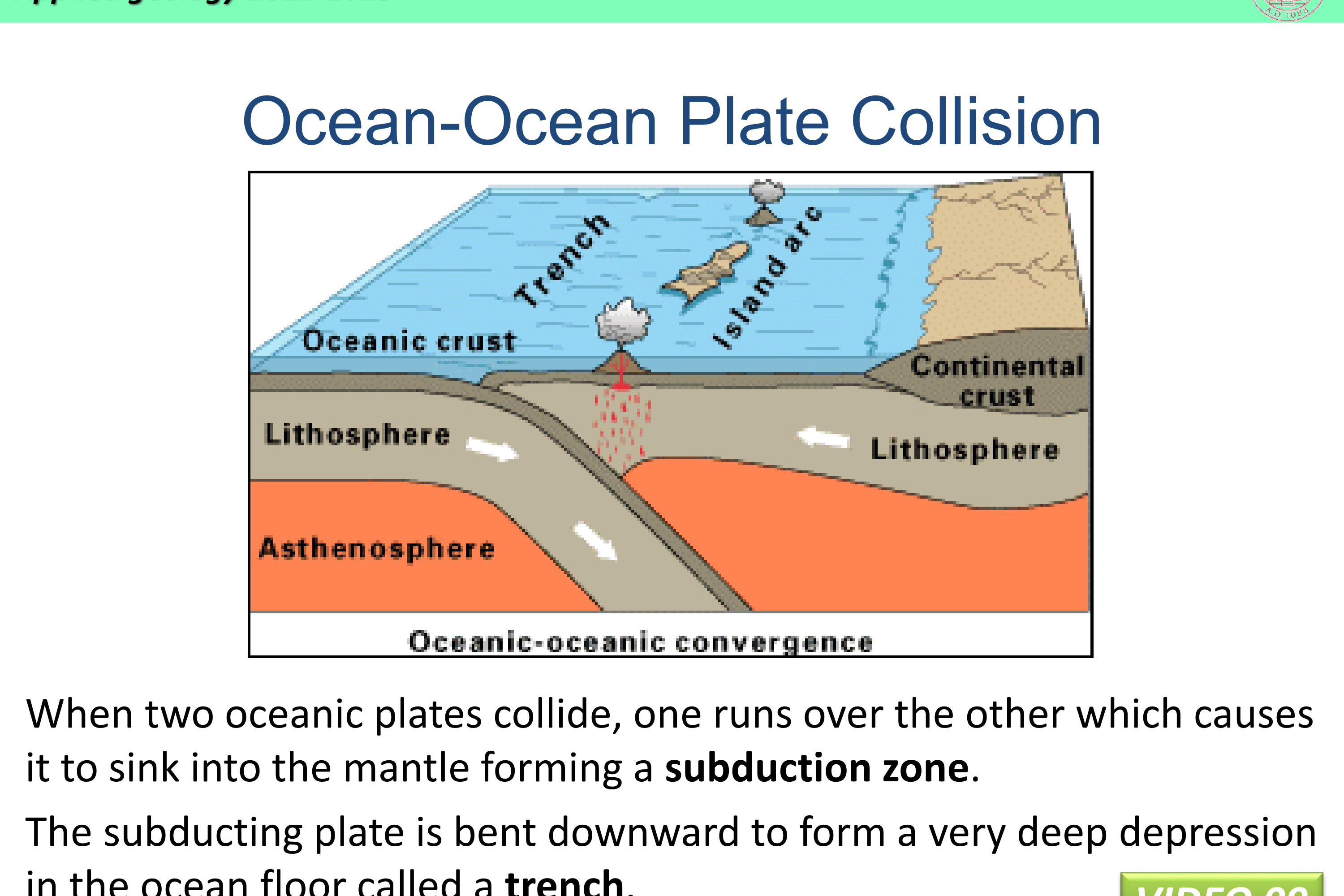 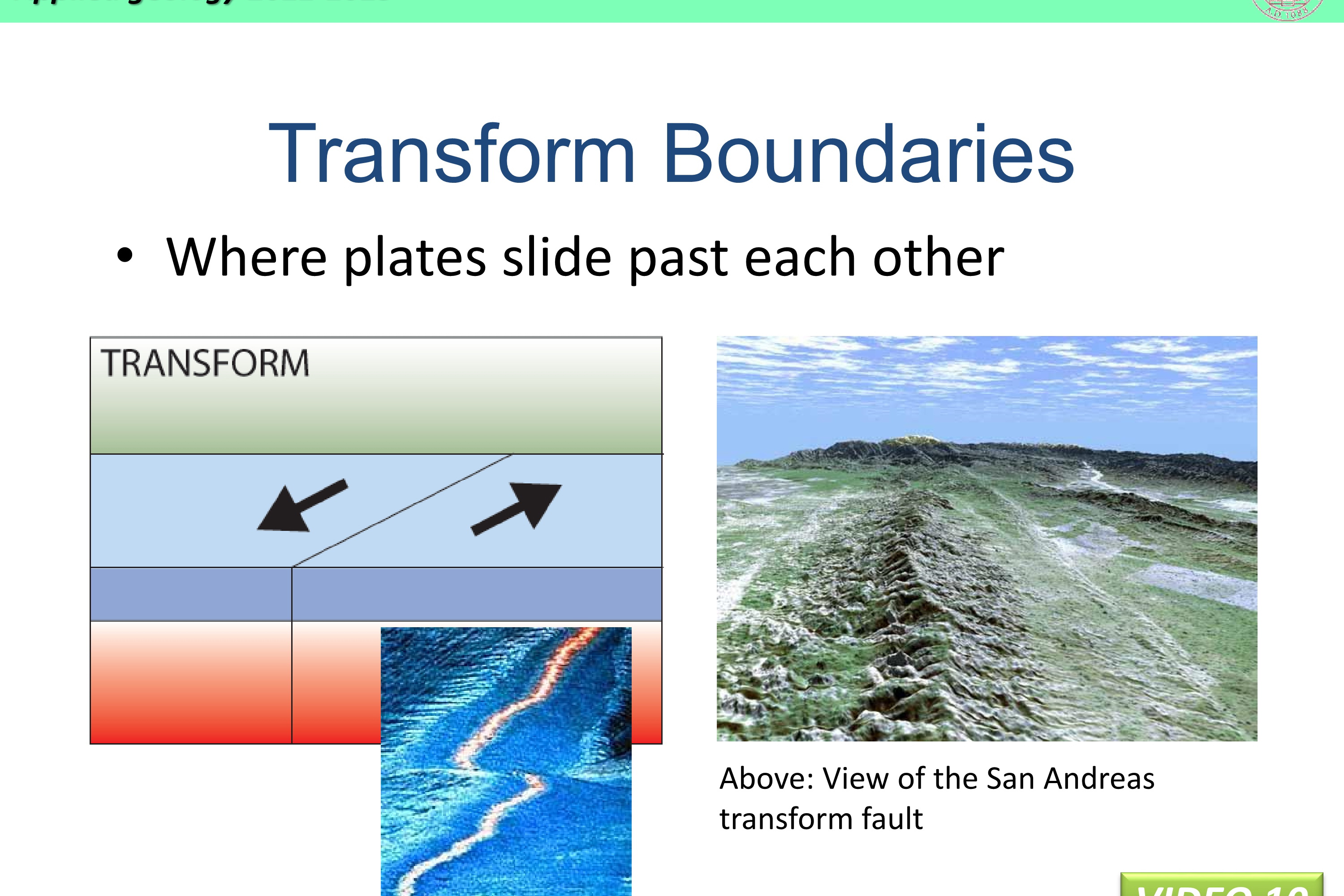 99616 - Applied Geology (Cds. 5897 - Ra) 2024 – 2025
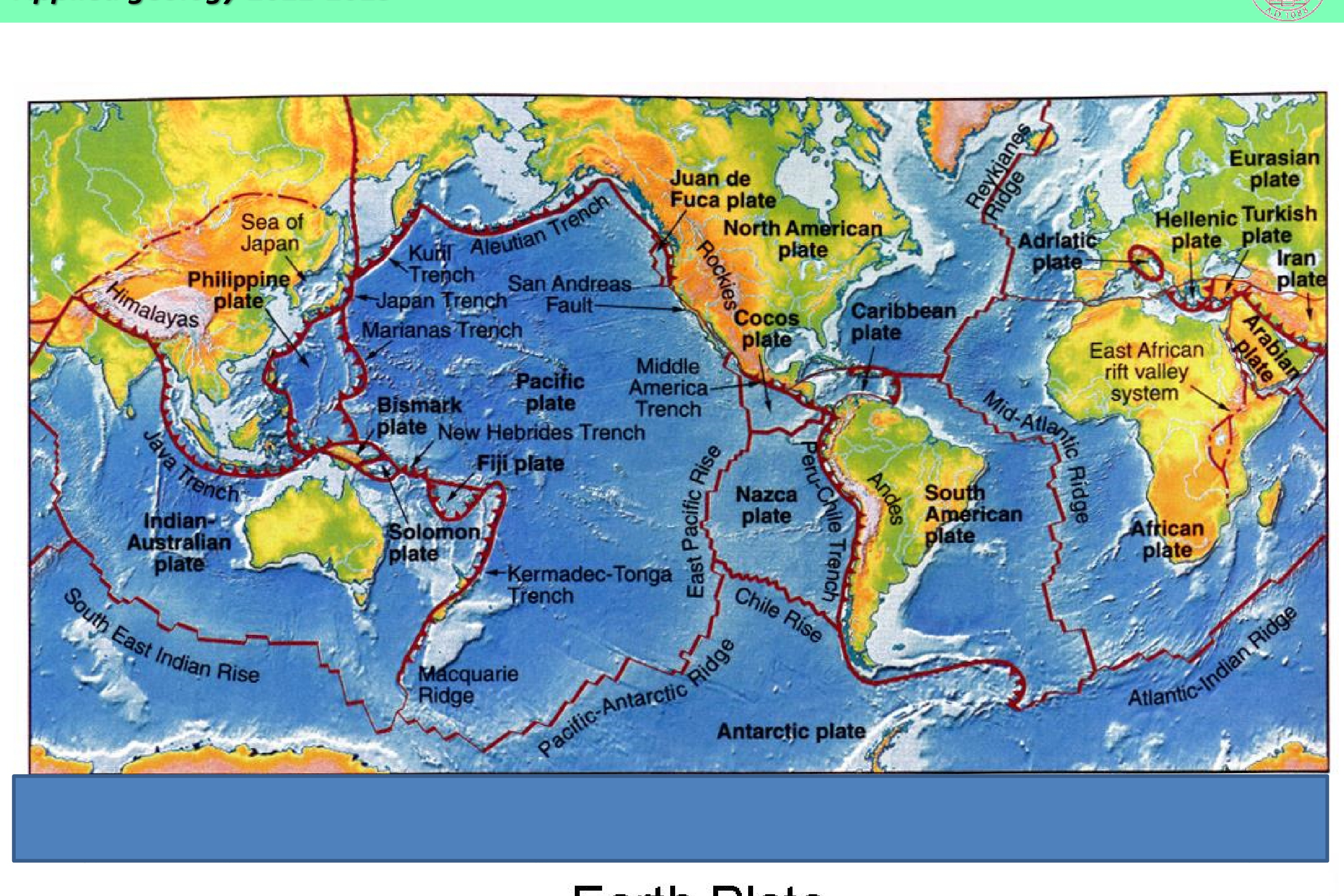 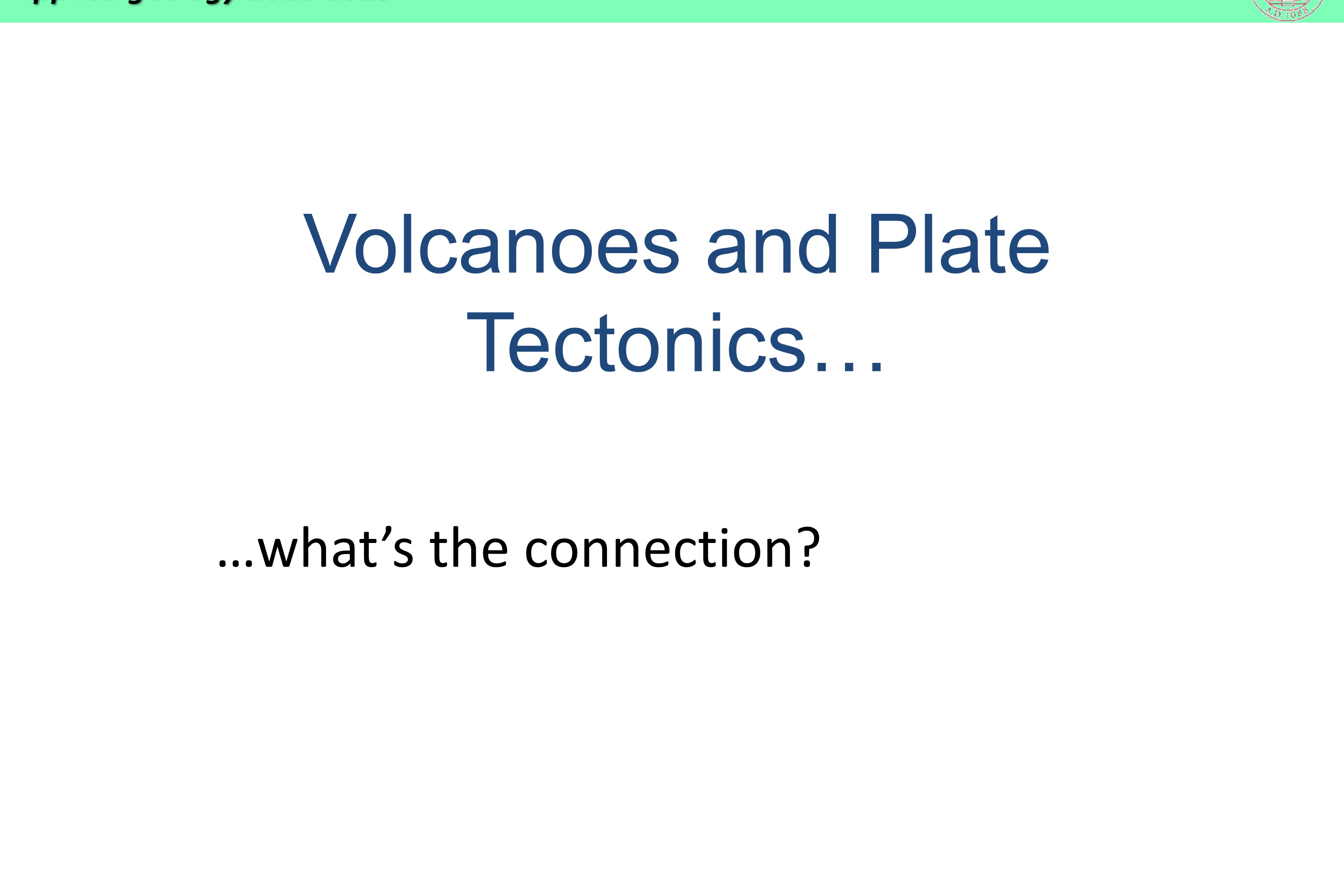 99616 - Applied Geology (Cds. 5897 - Ra) 2024 – 2025
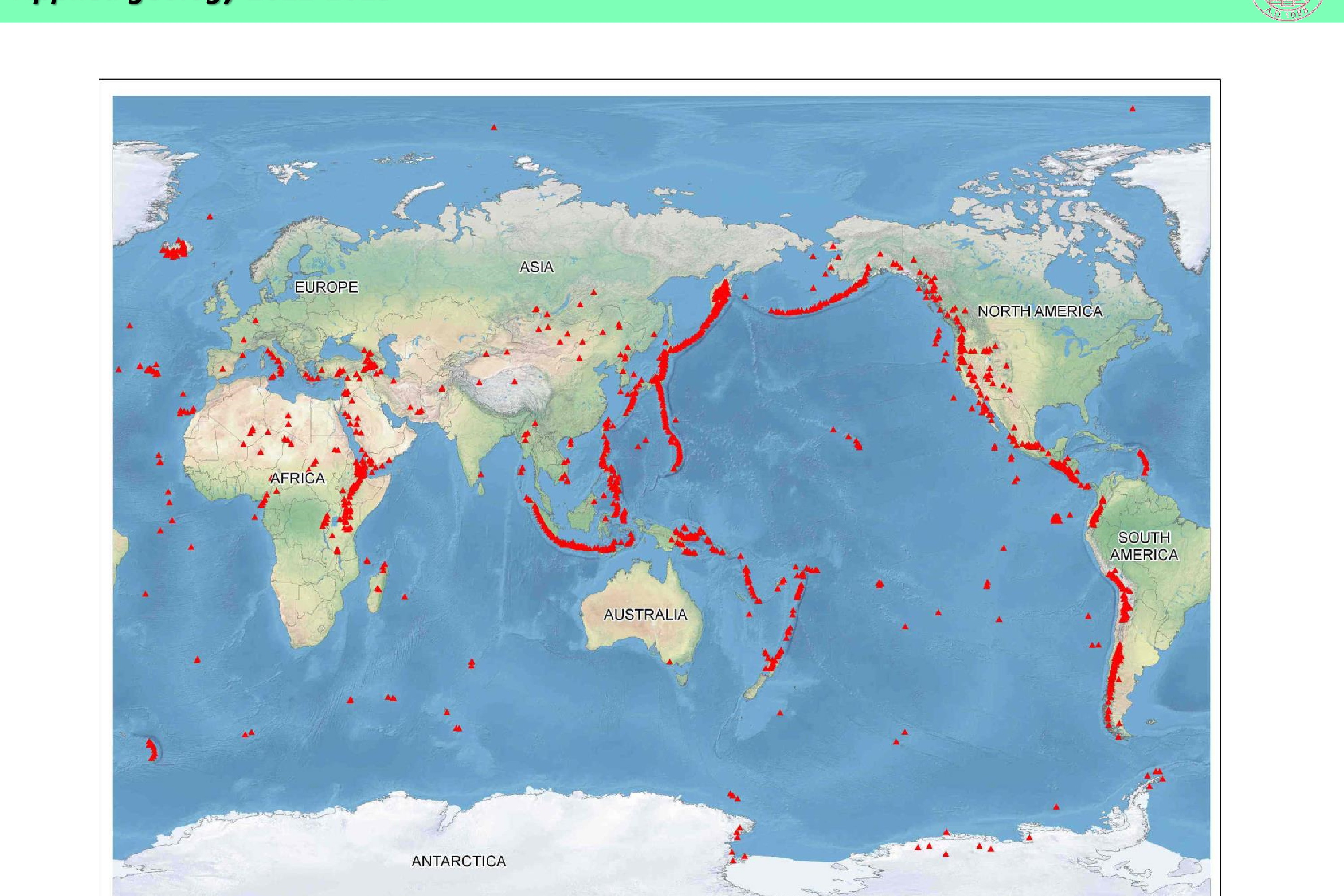 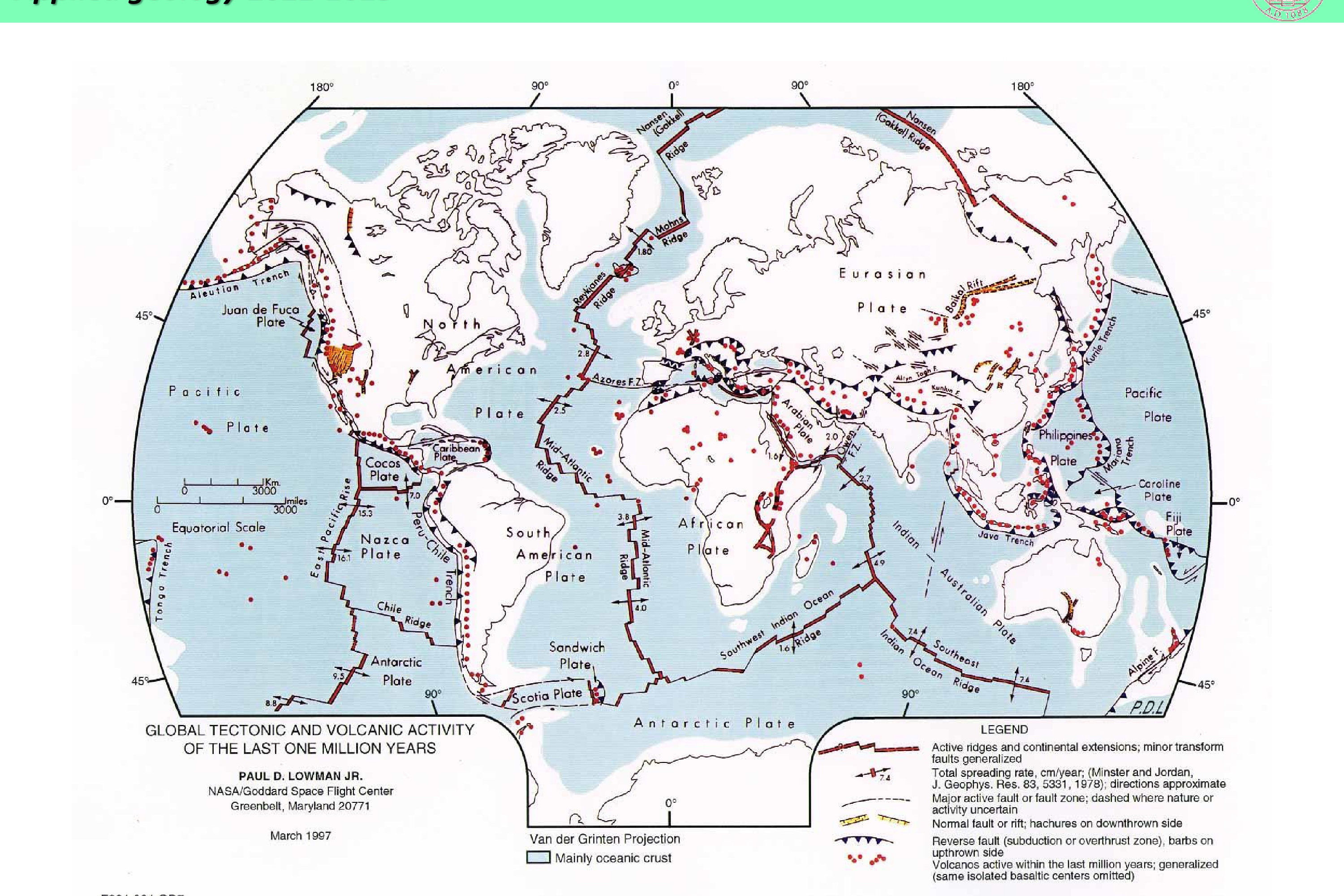 99616 - Applied Geology (Cds. 5897 - Ra) 2024 – 2025
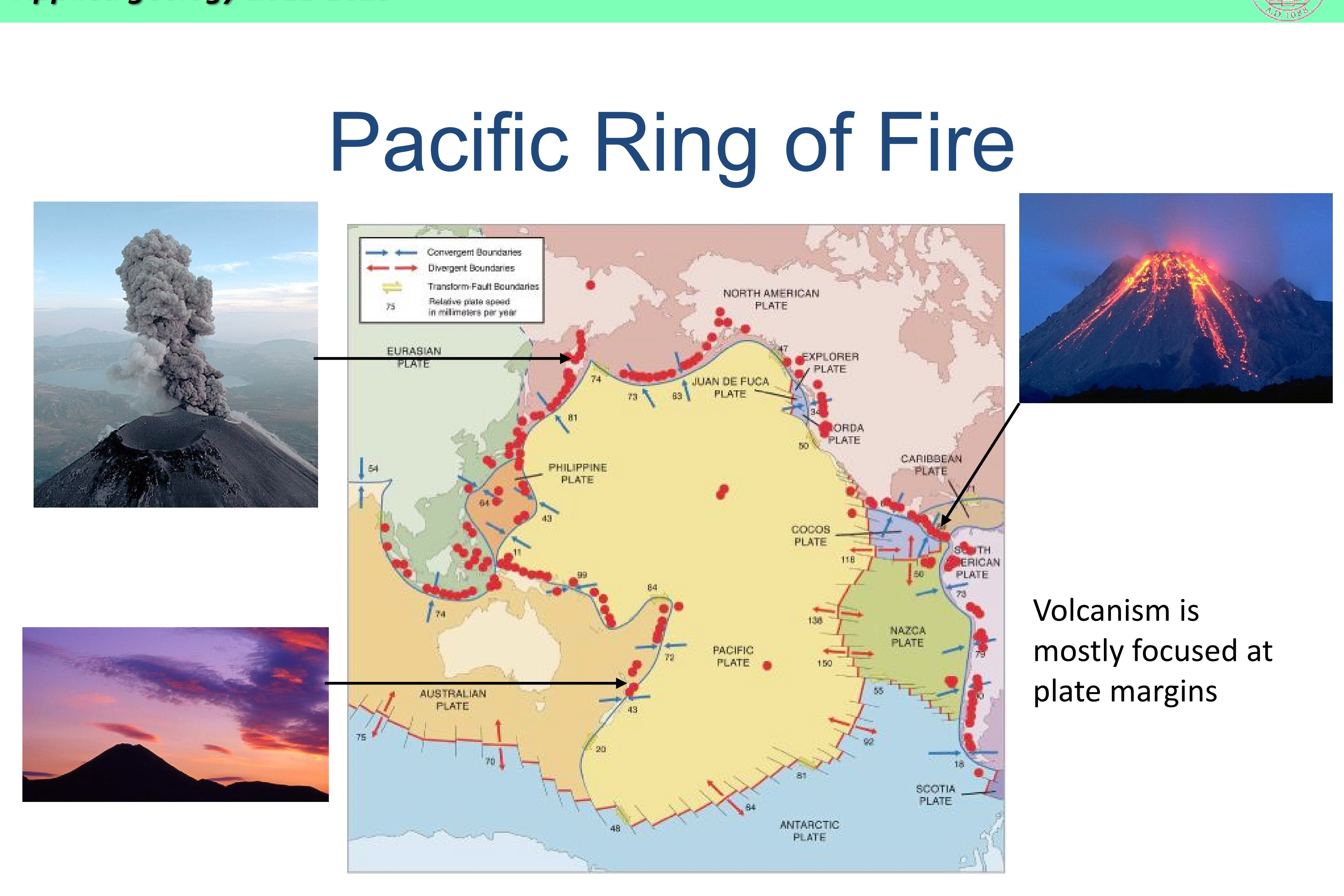 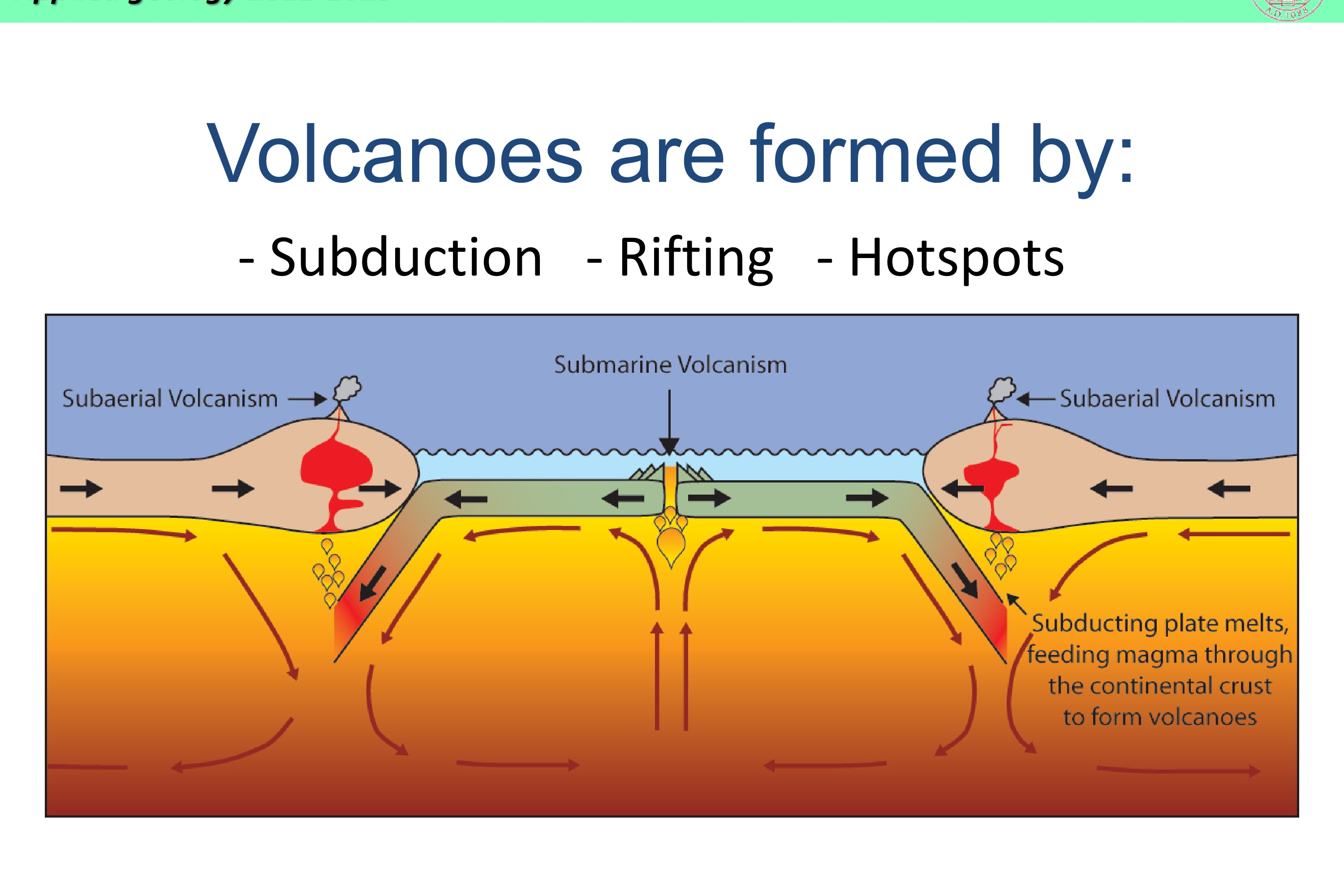 99616 - Applied Geology (Cds. 5897 - Ra) 2024 – 2025
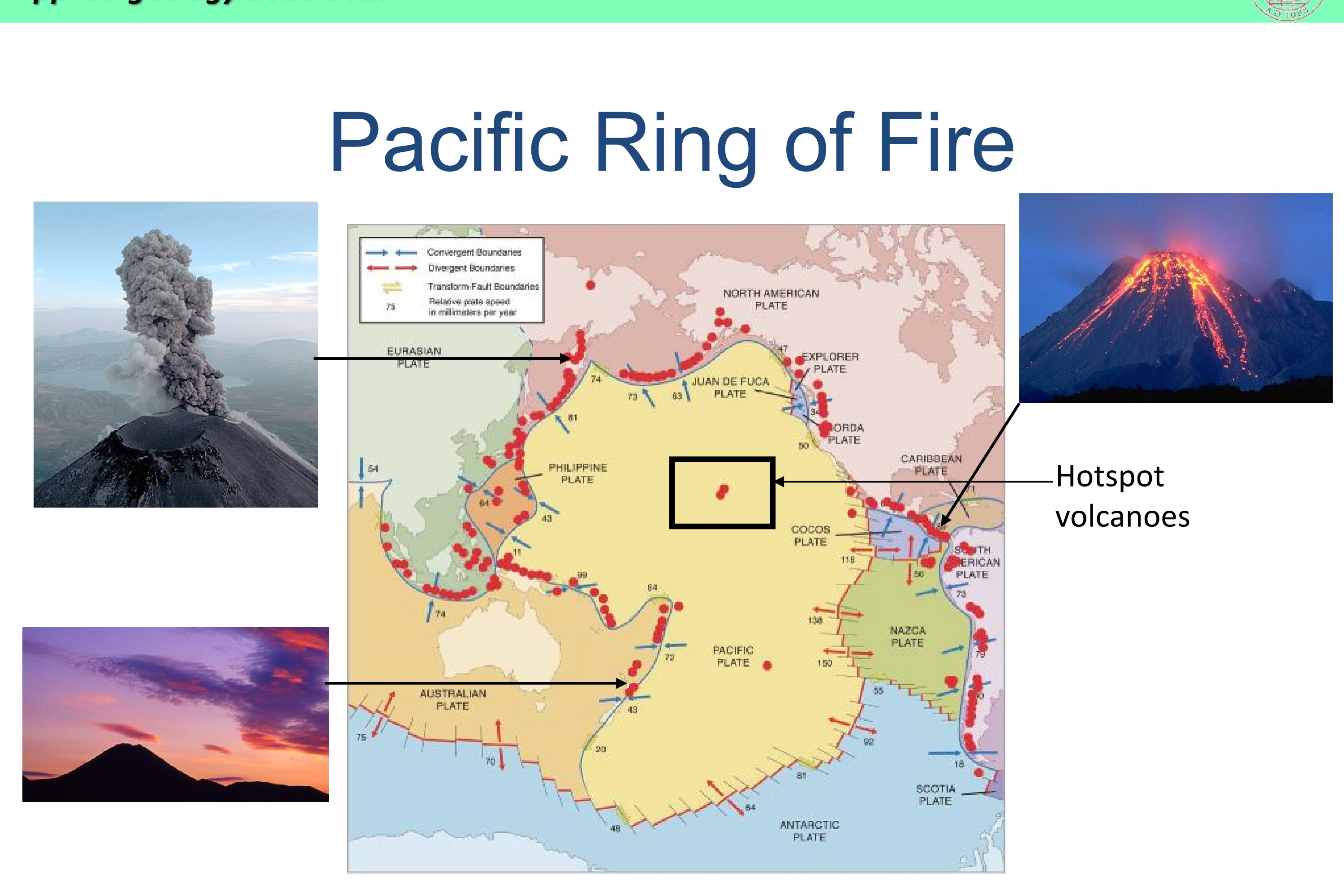 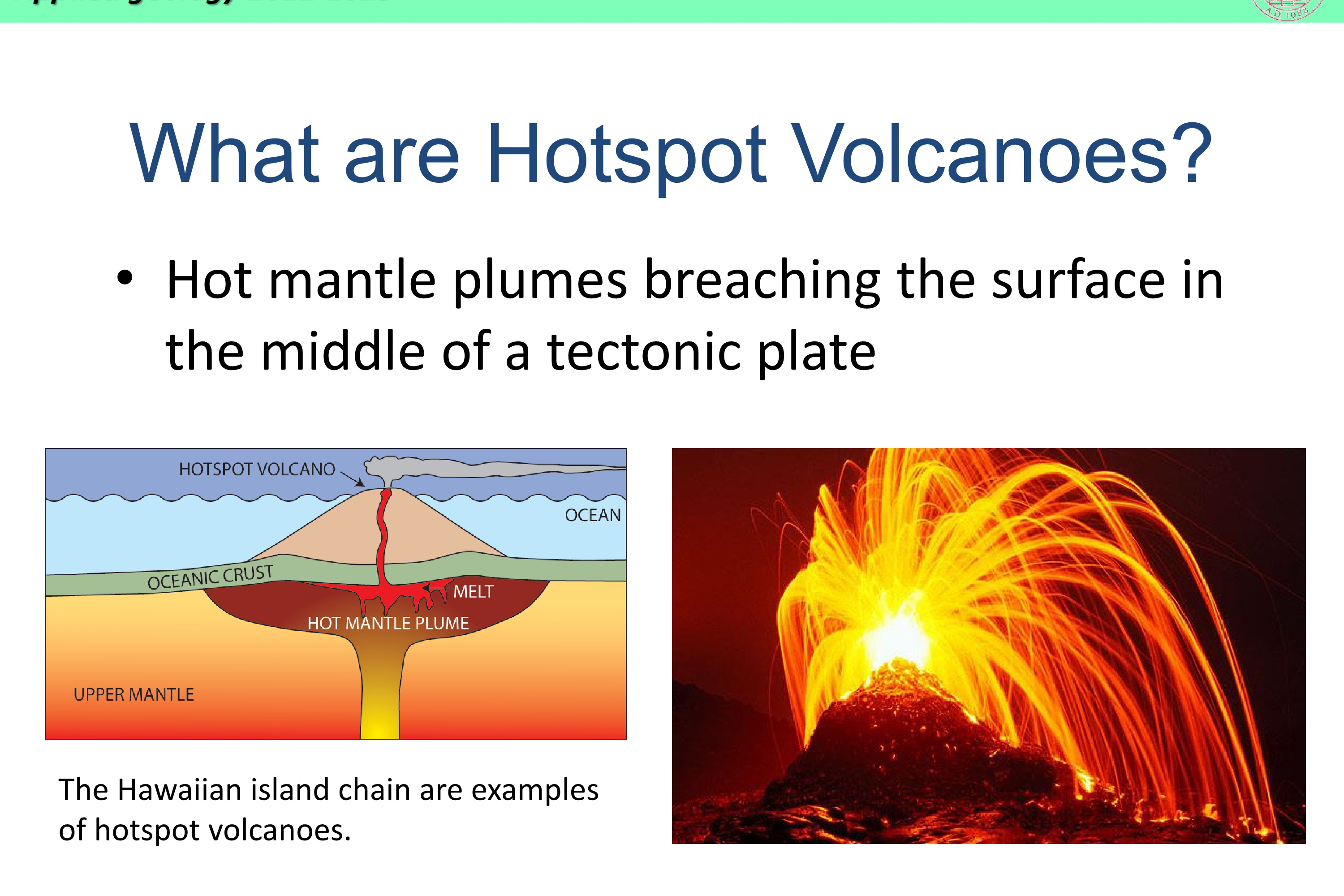 99616 - Applied Geology (Cds. 5897 - Ra) 2024 – 2025
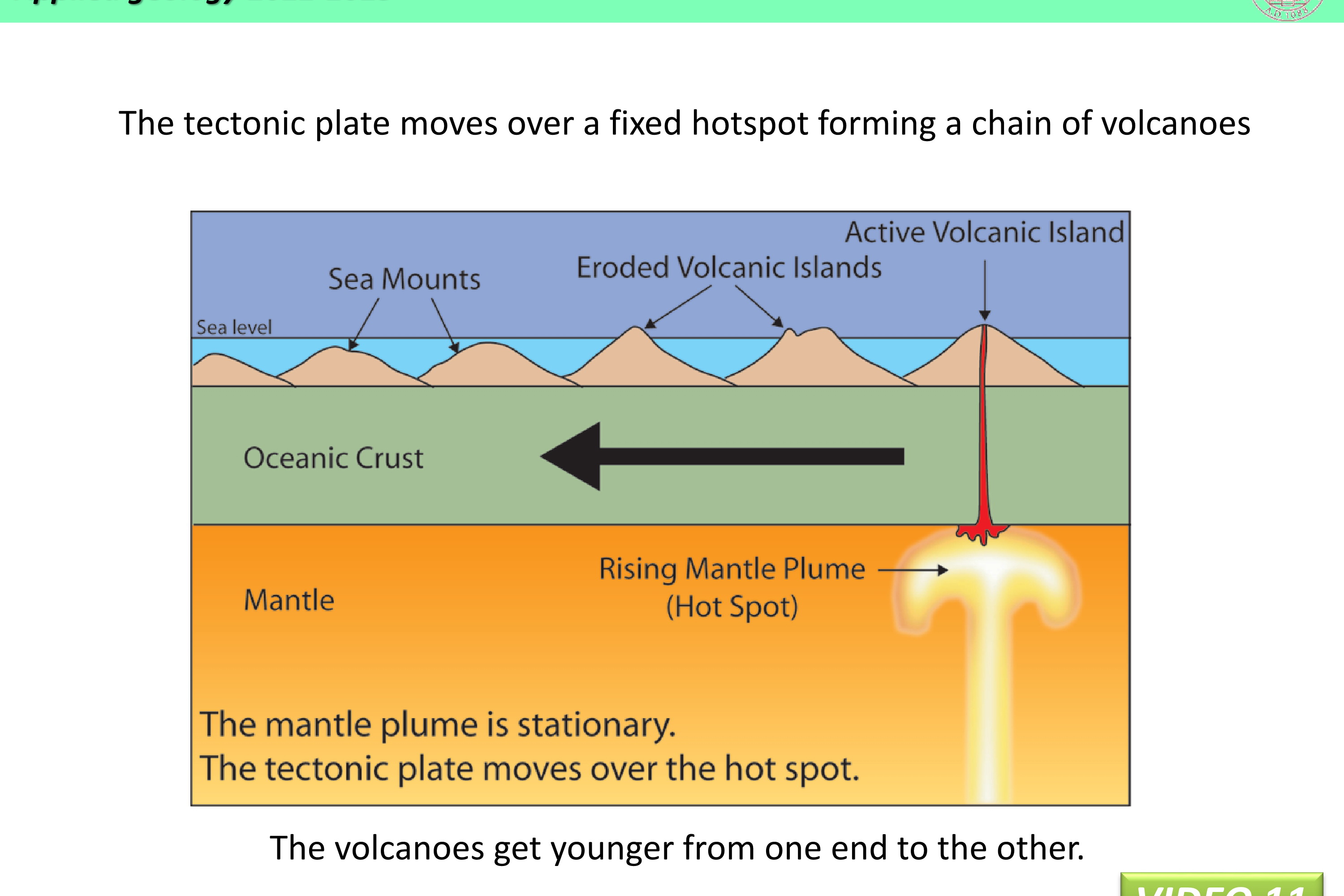 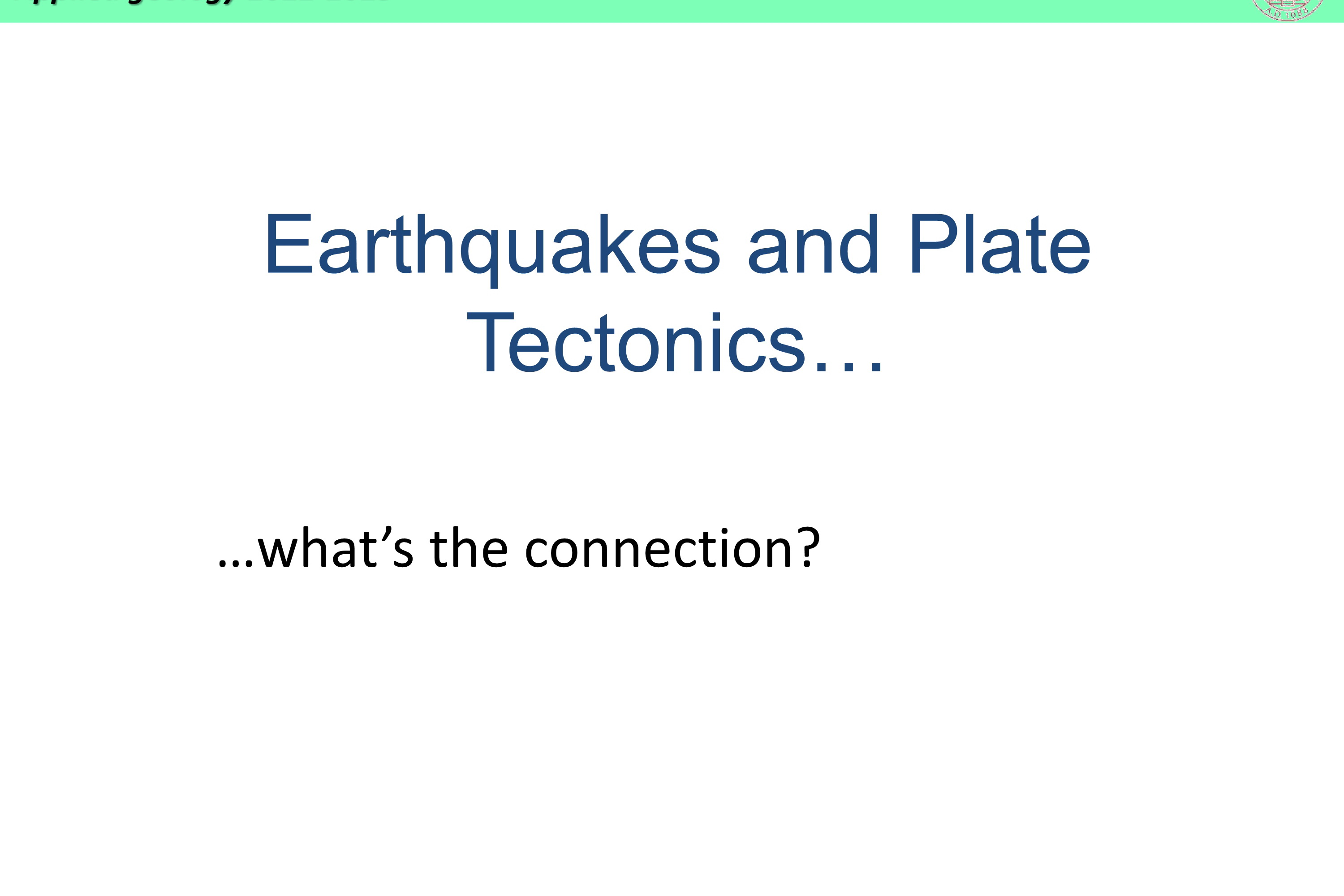 99616 - Applied Geology (Cds. 5897 - Ra) 2024 – 2025
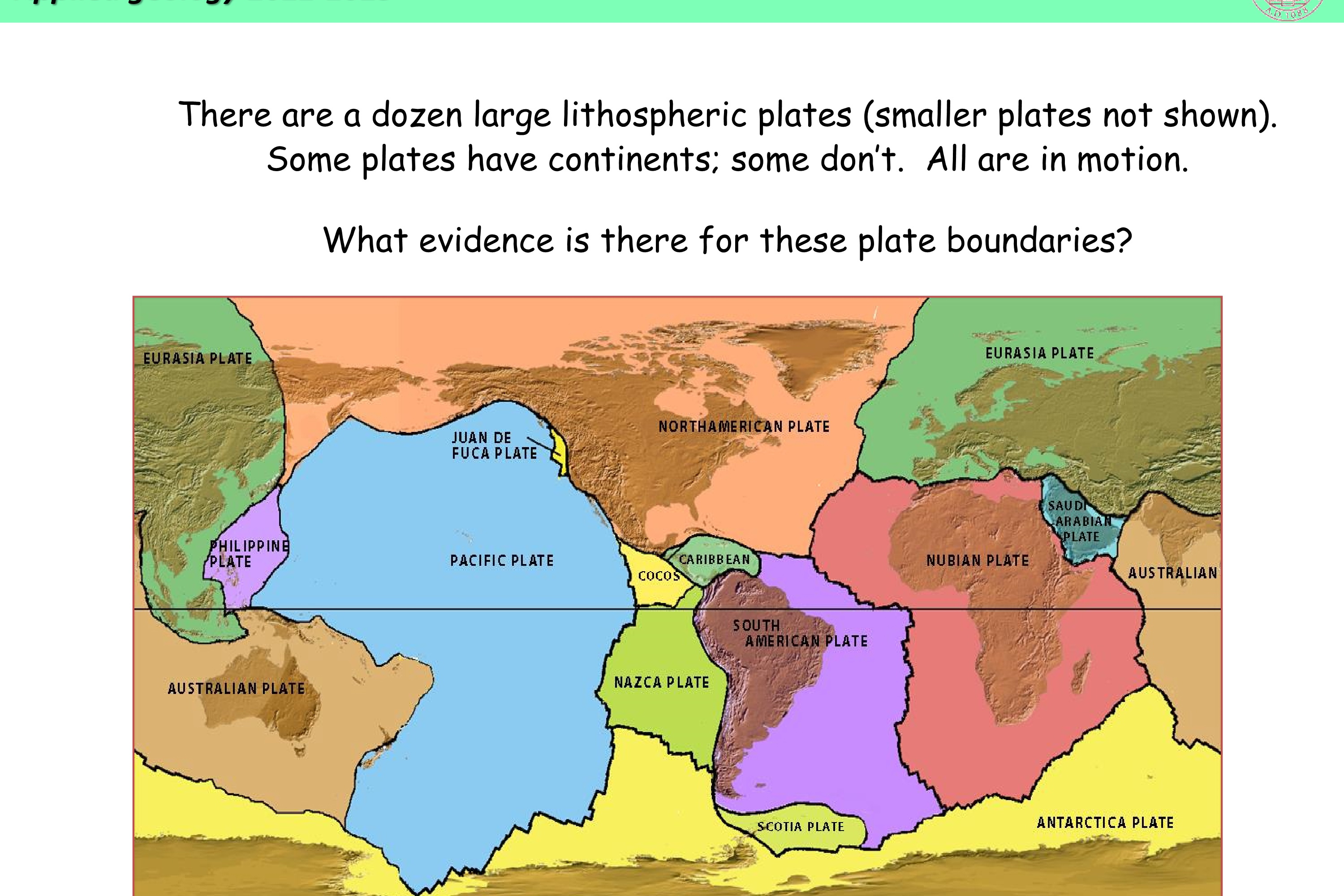 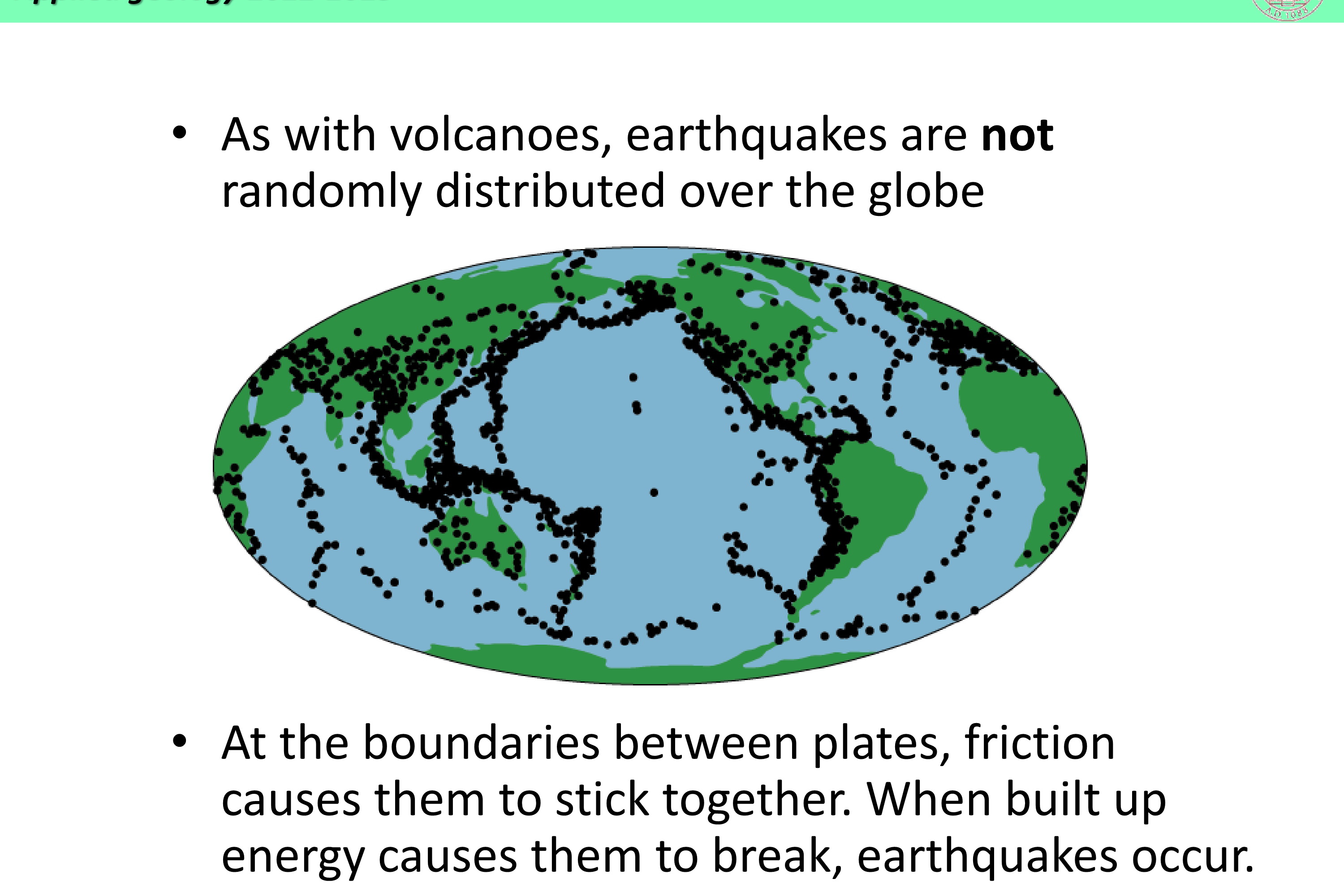 99616 - Applied Geology (Cds. 5897 - Ra) 2024 – 2025
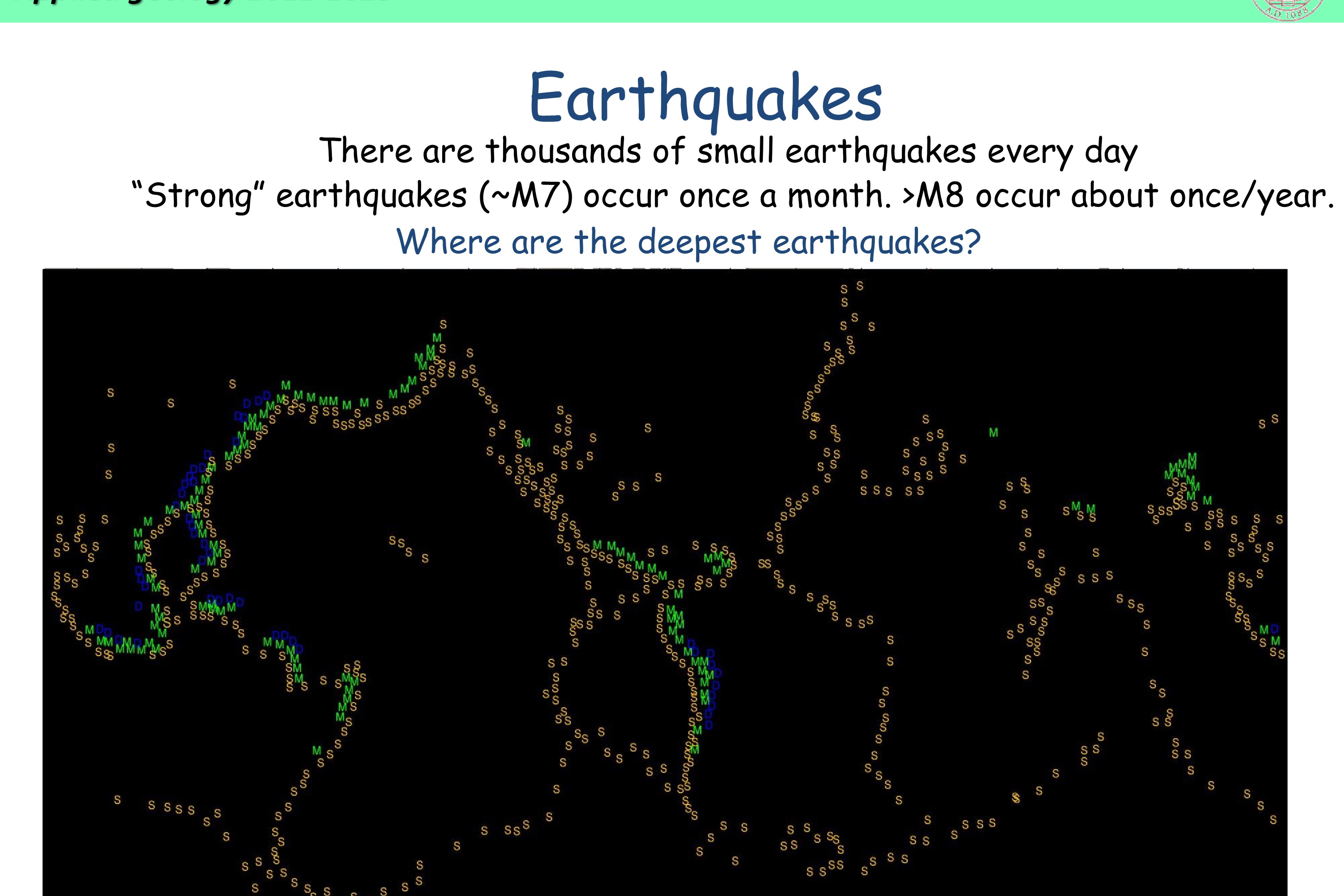 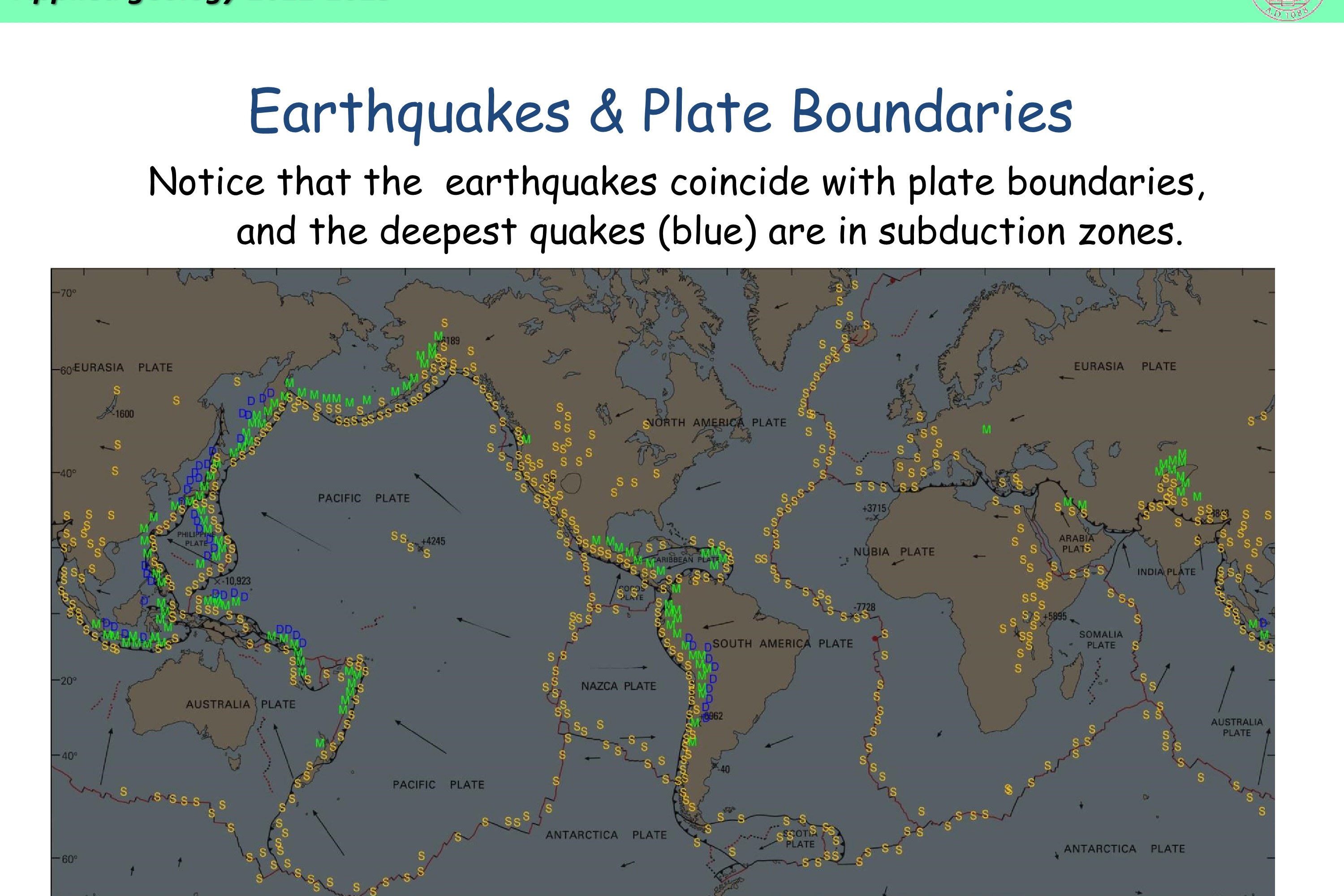 99616 - Applied Geology (Cds. 5897 - Ra) 2024 – 2025
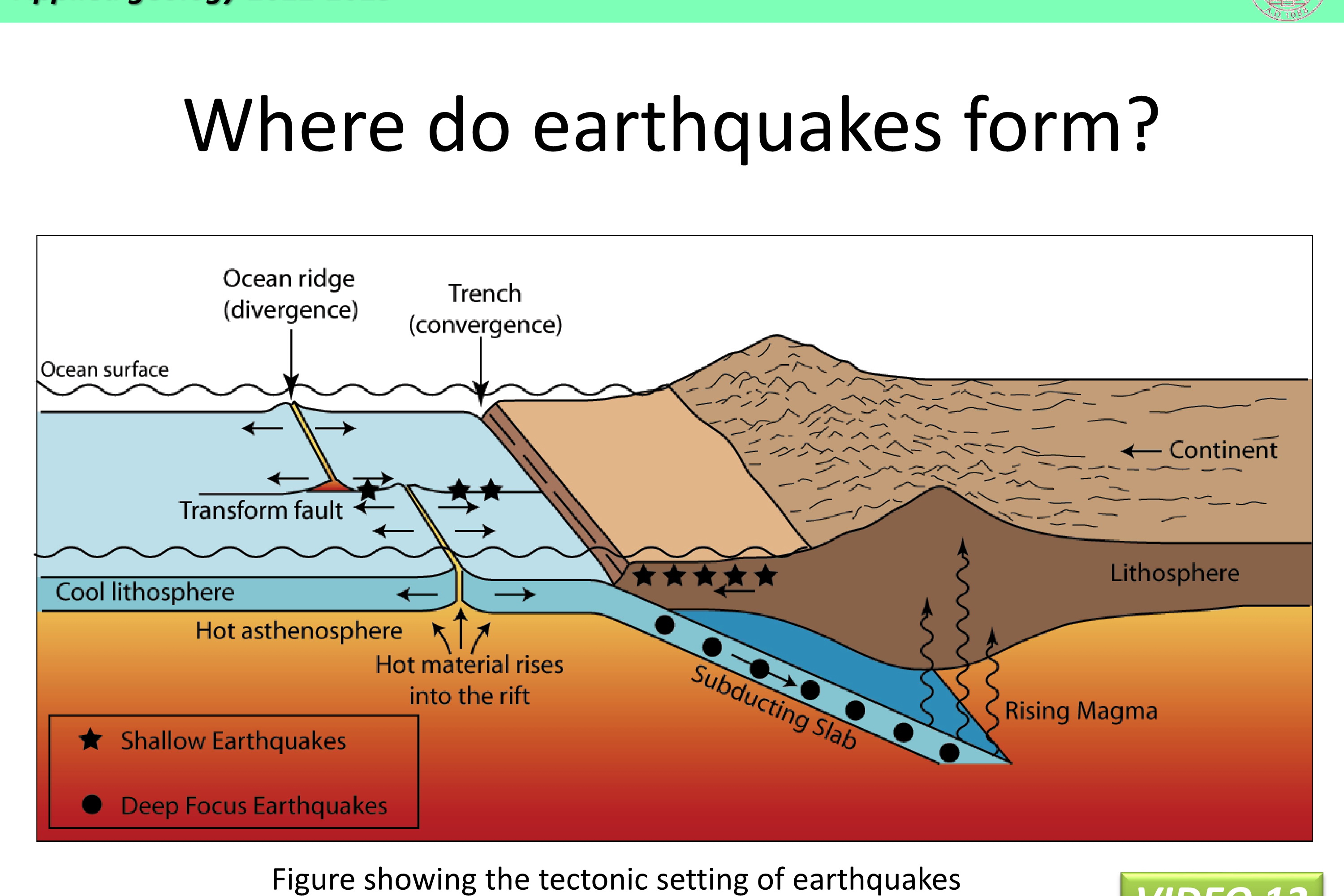 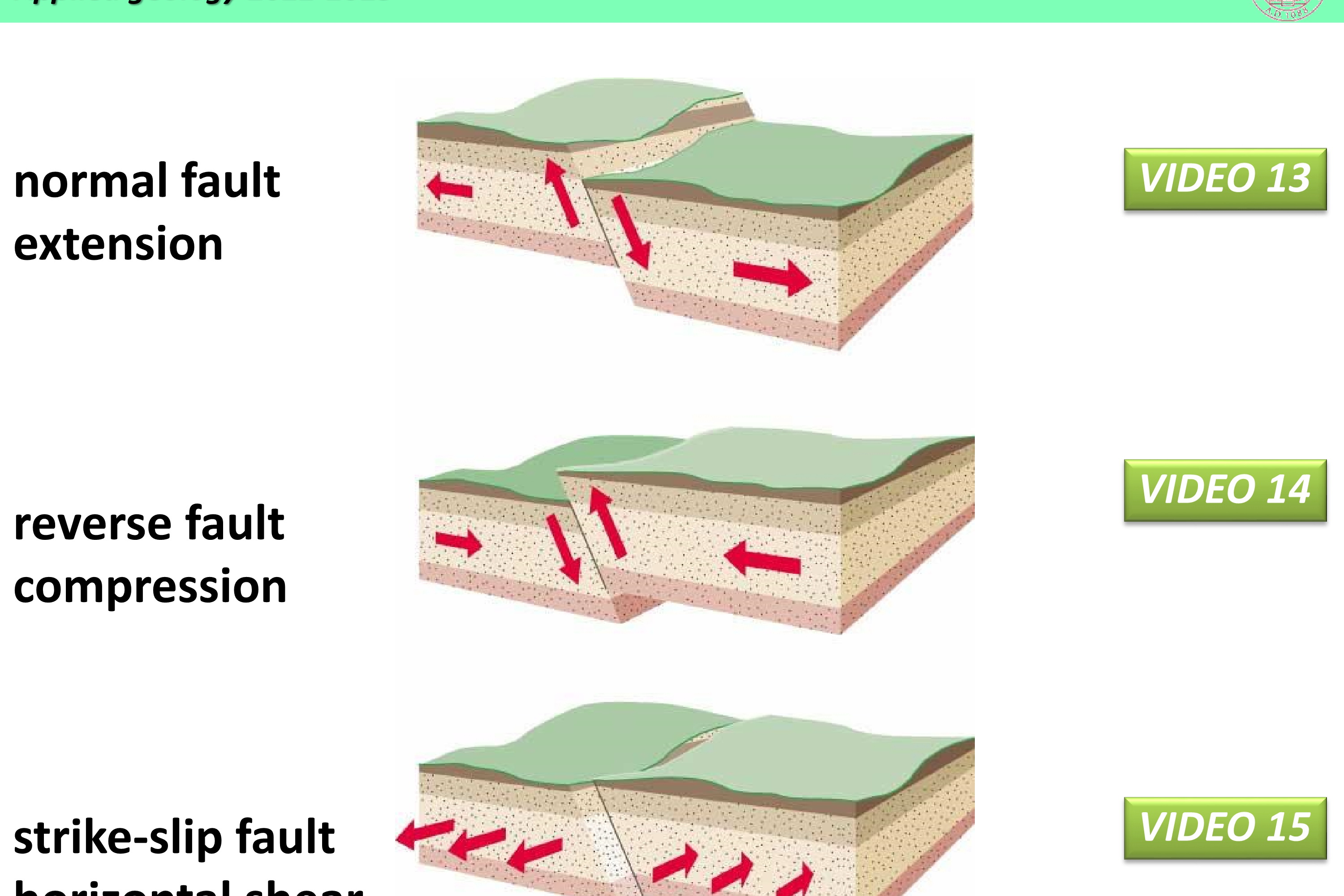 99616 - Applied Geology (Cds. 5897 - Ra) 2024 – 2025
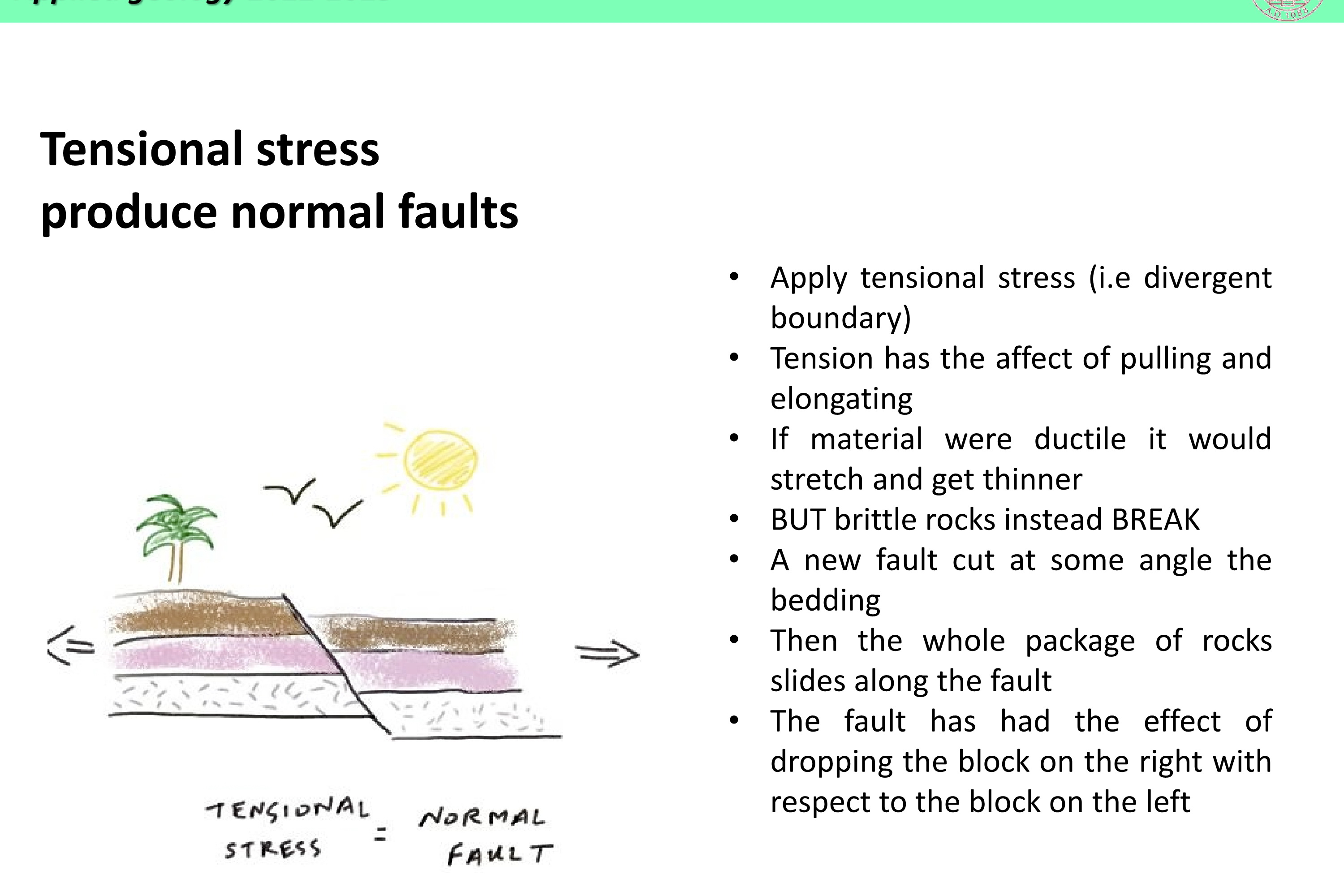 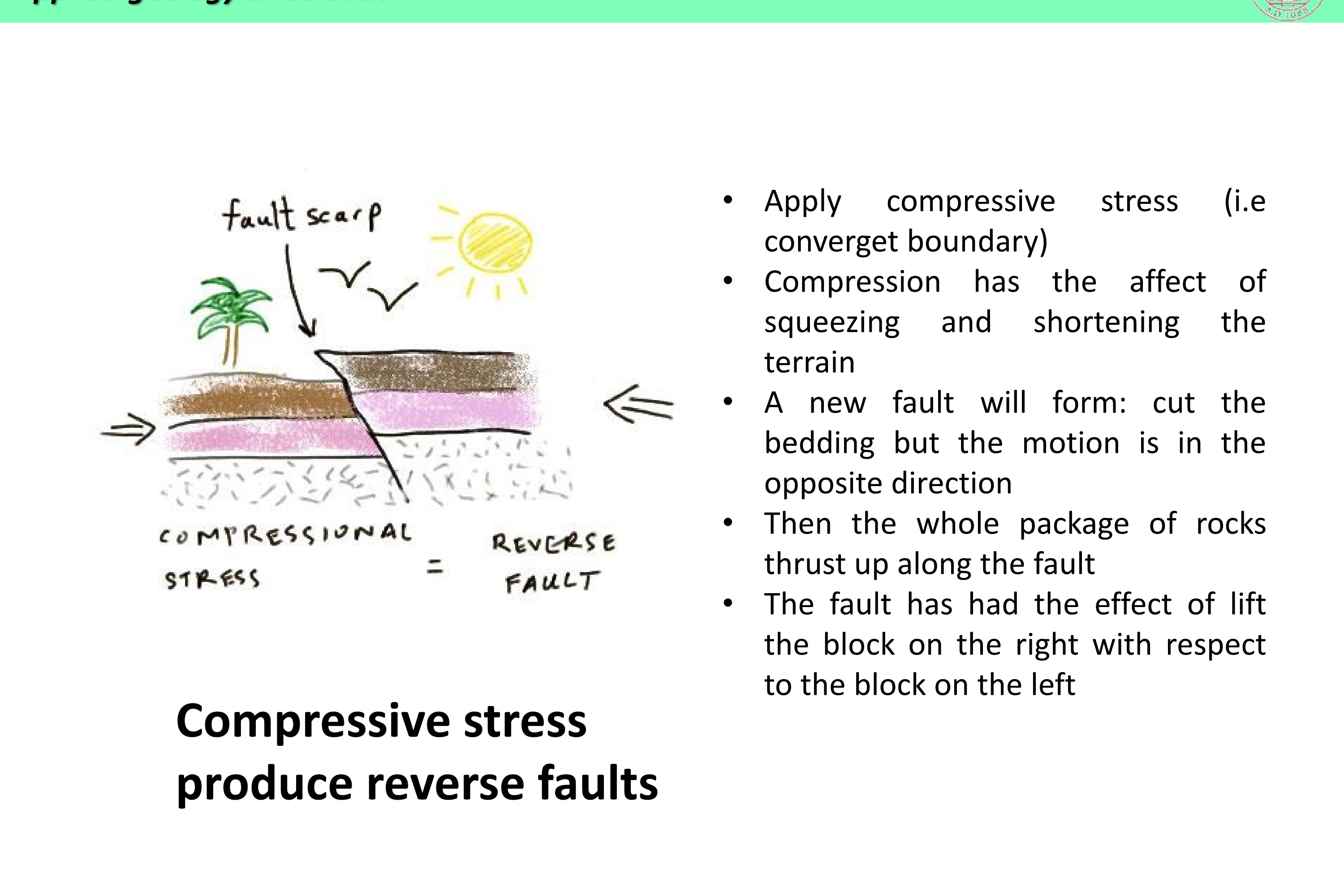 99616 - Applied Geology (Cds. 5897 - Ra) 2024 – 2025
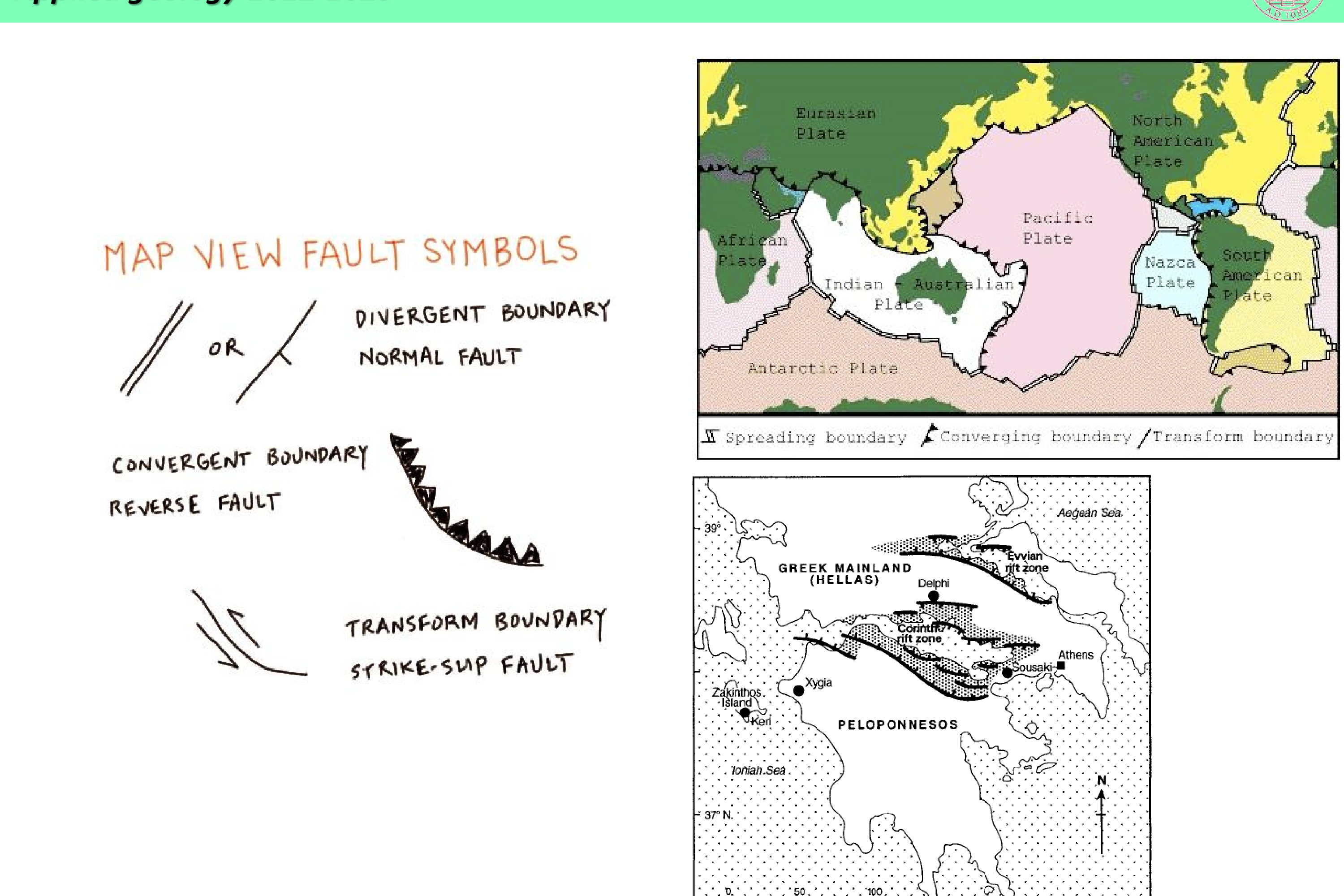 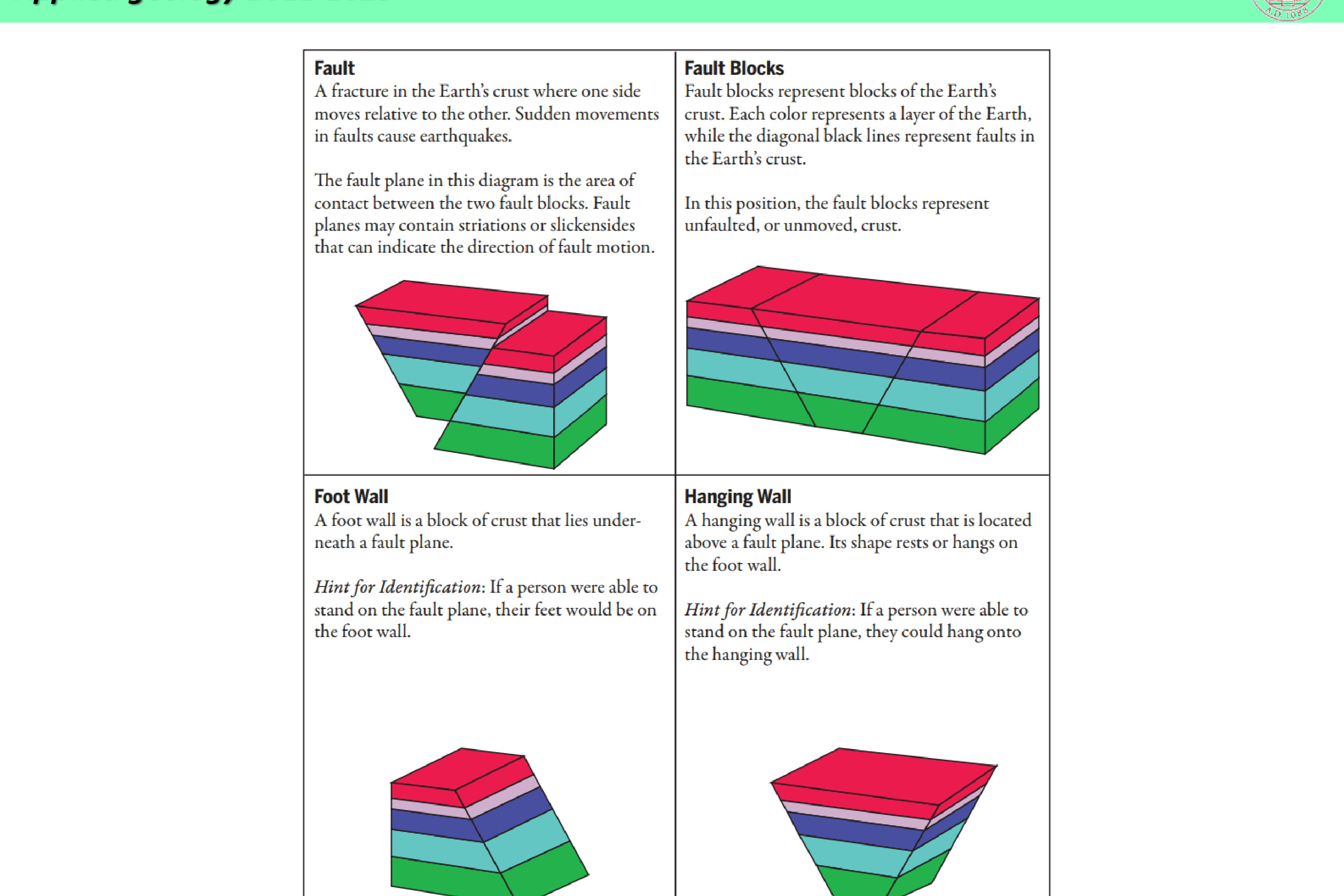 99616 - Applied Geology (Cds. 5897 - Ra) 2024 – 2025
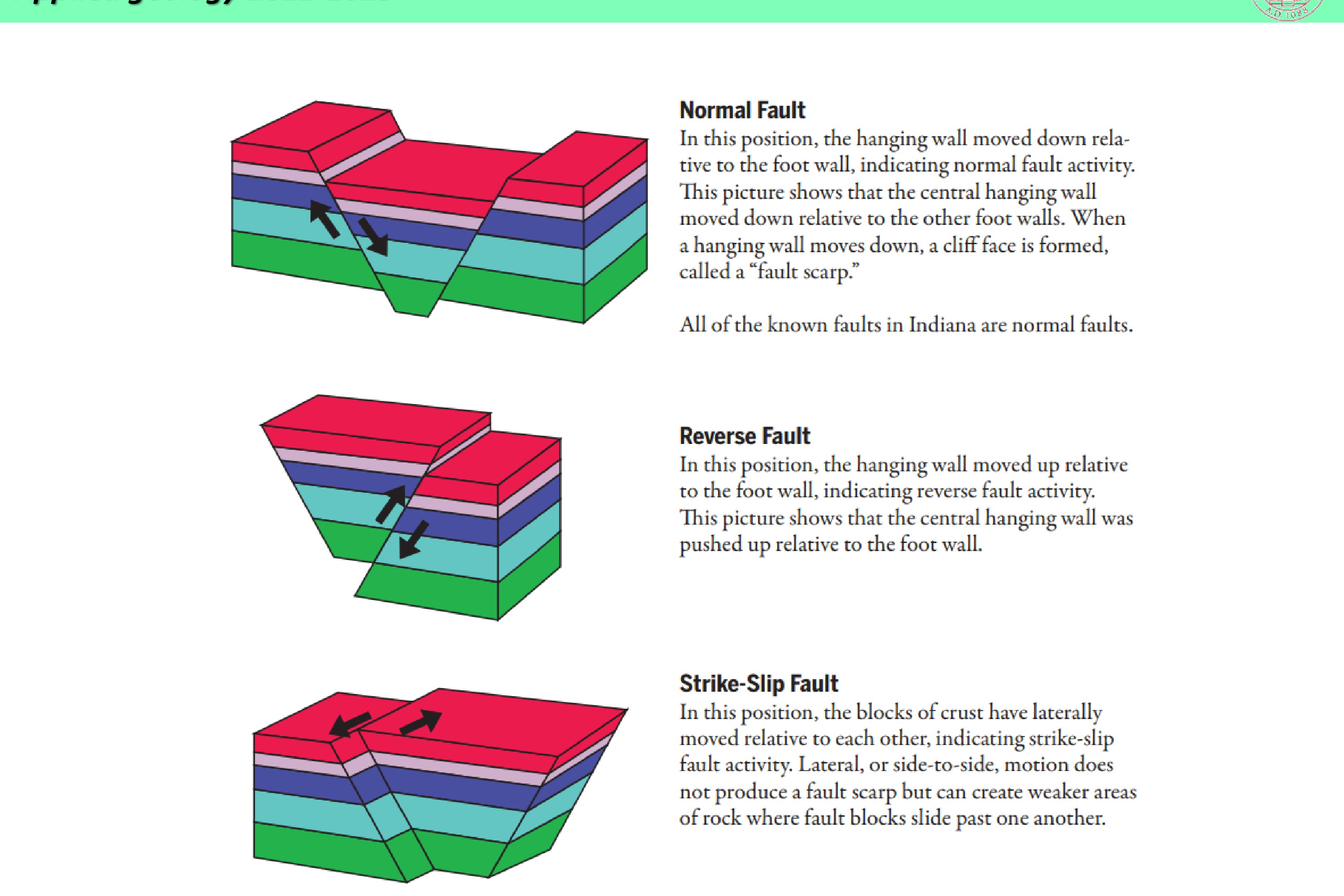 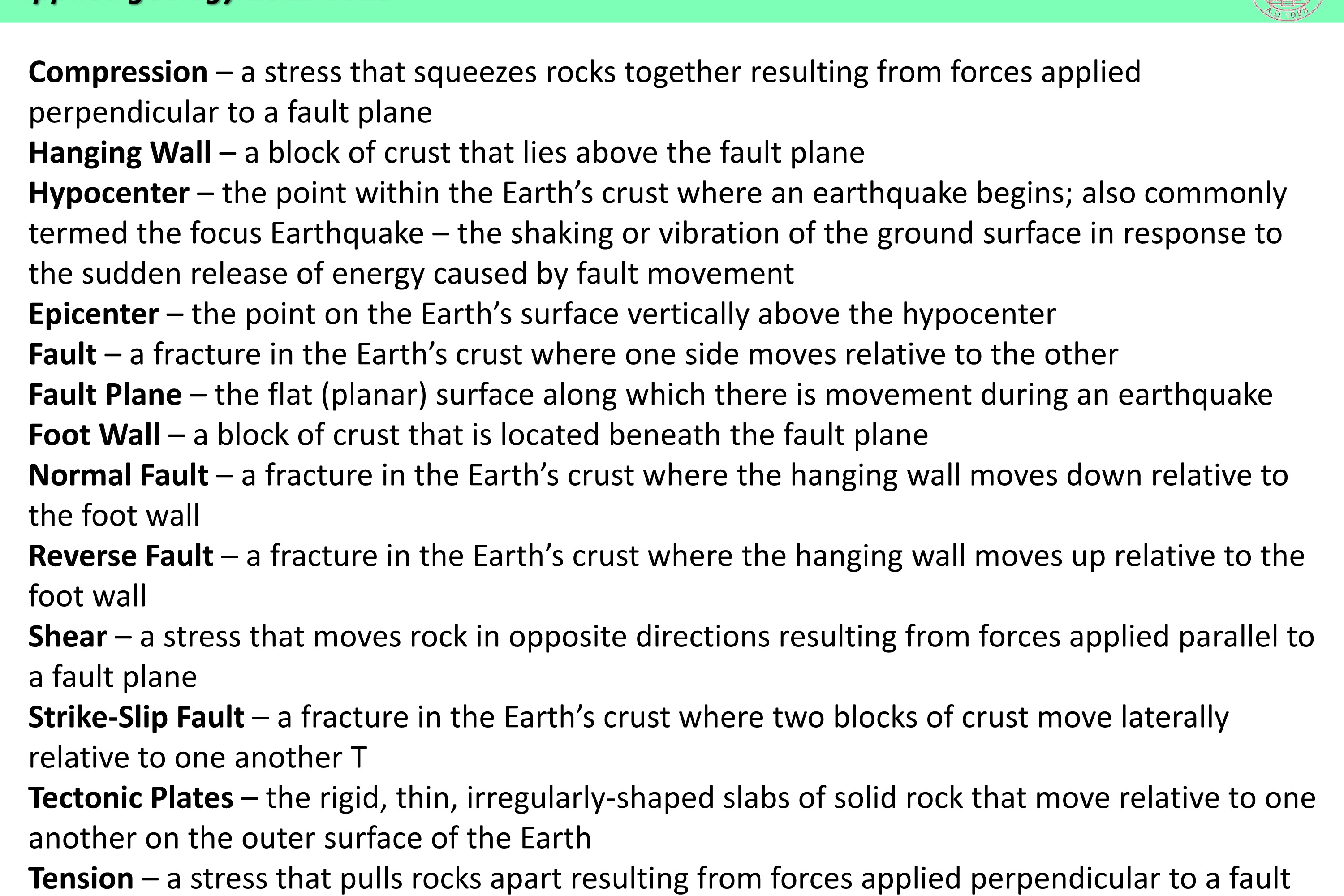 99616 - Applied Geology (Cds. 5897 - Ra) 2024 – 2025
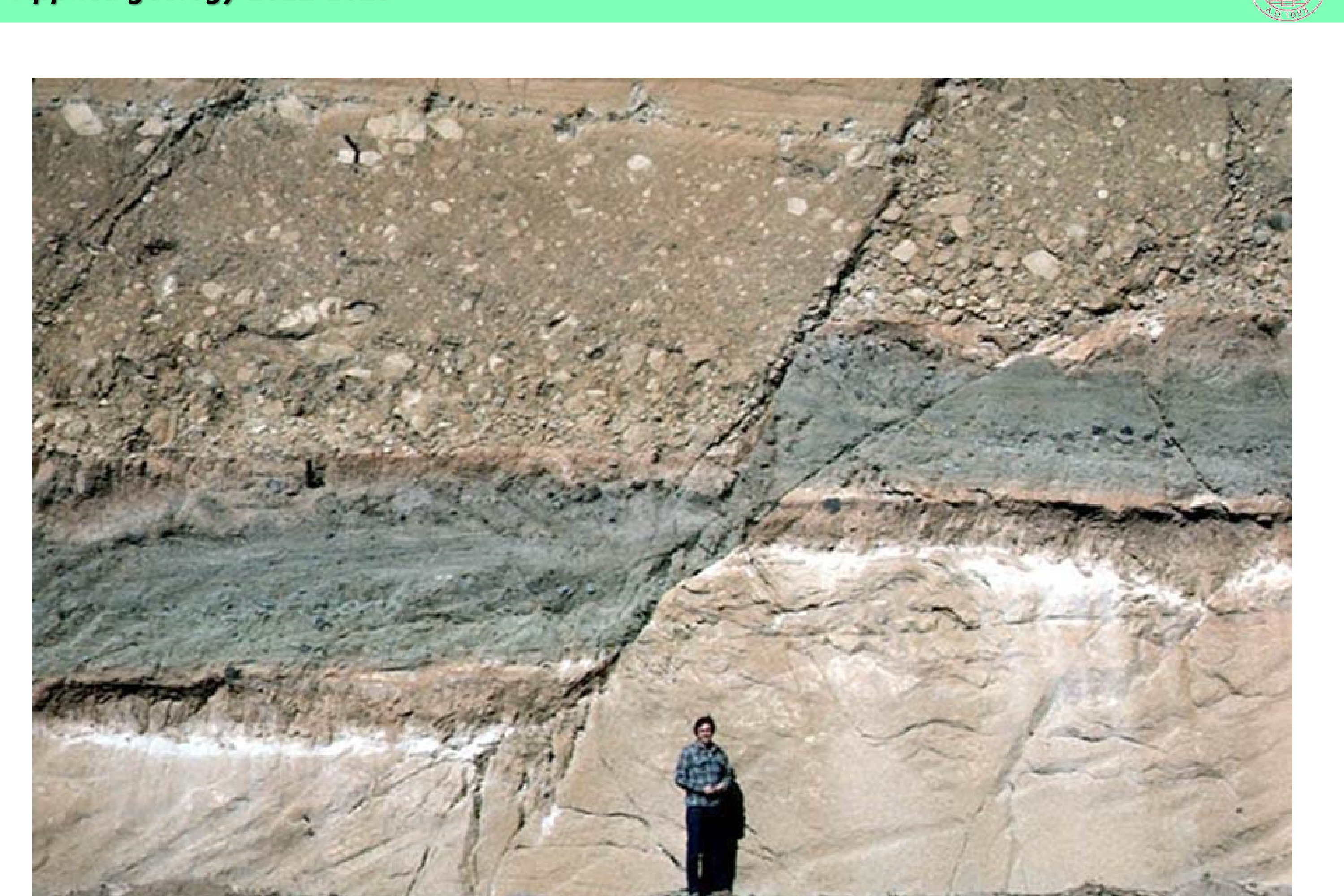 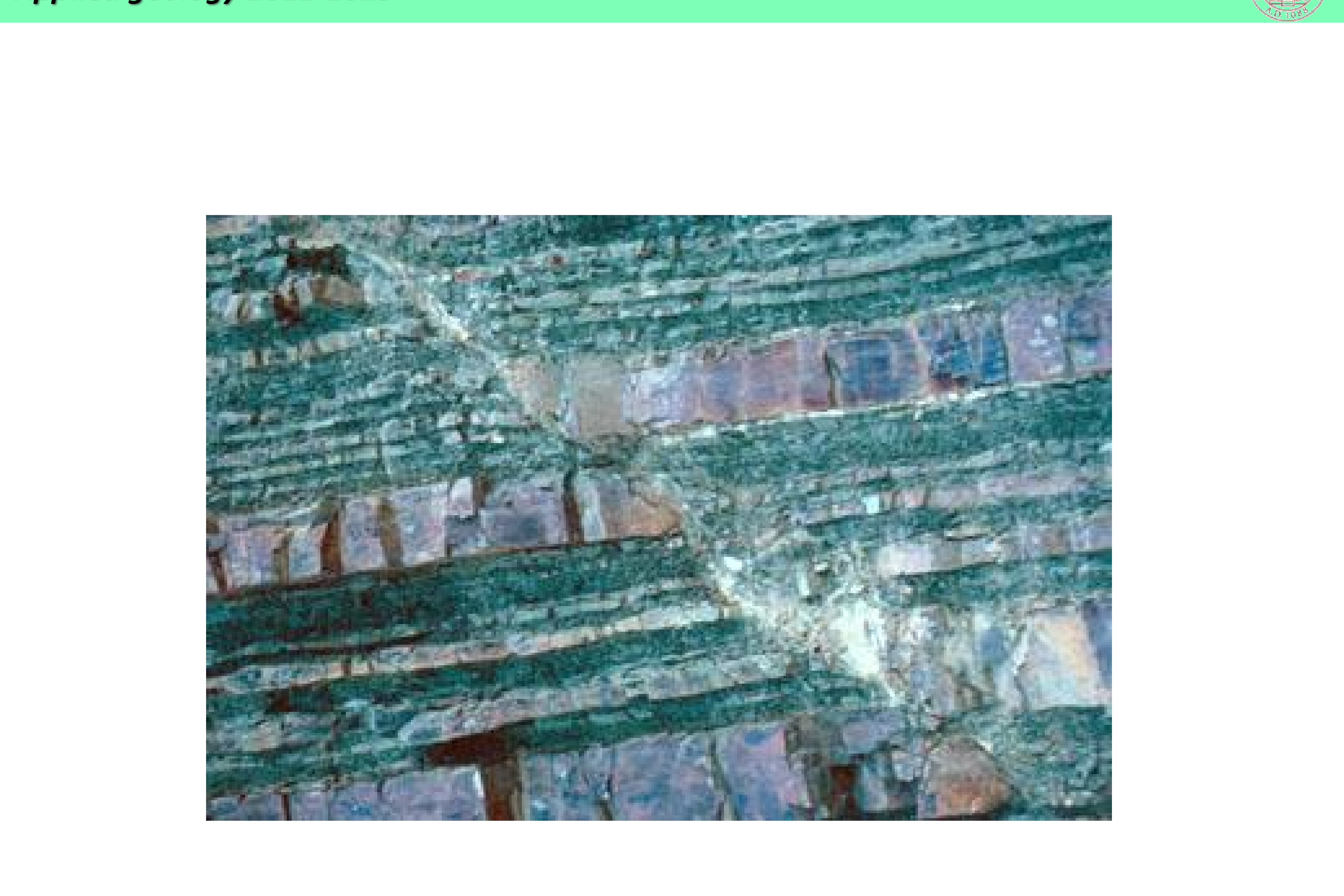 99616 - Applied Geology (Cds. 5897 - Ra) 2024 – 2025
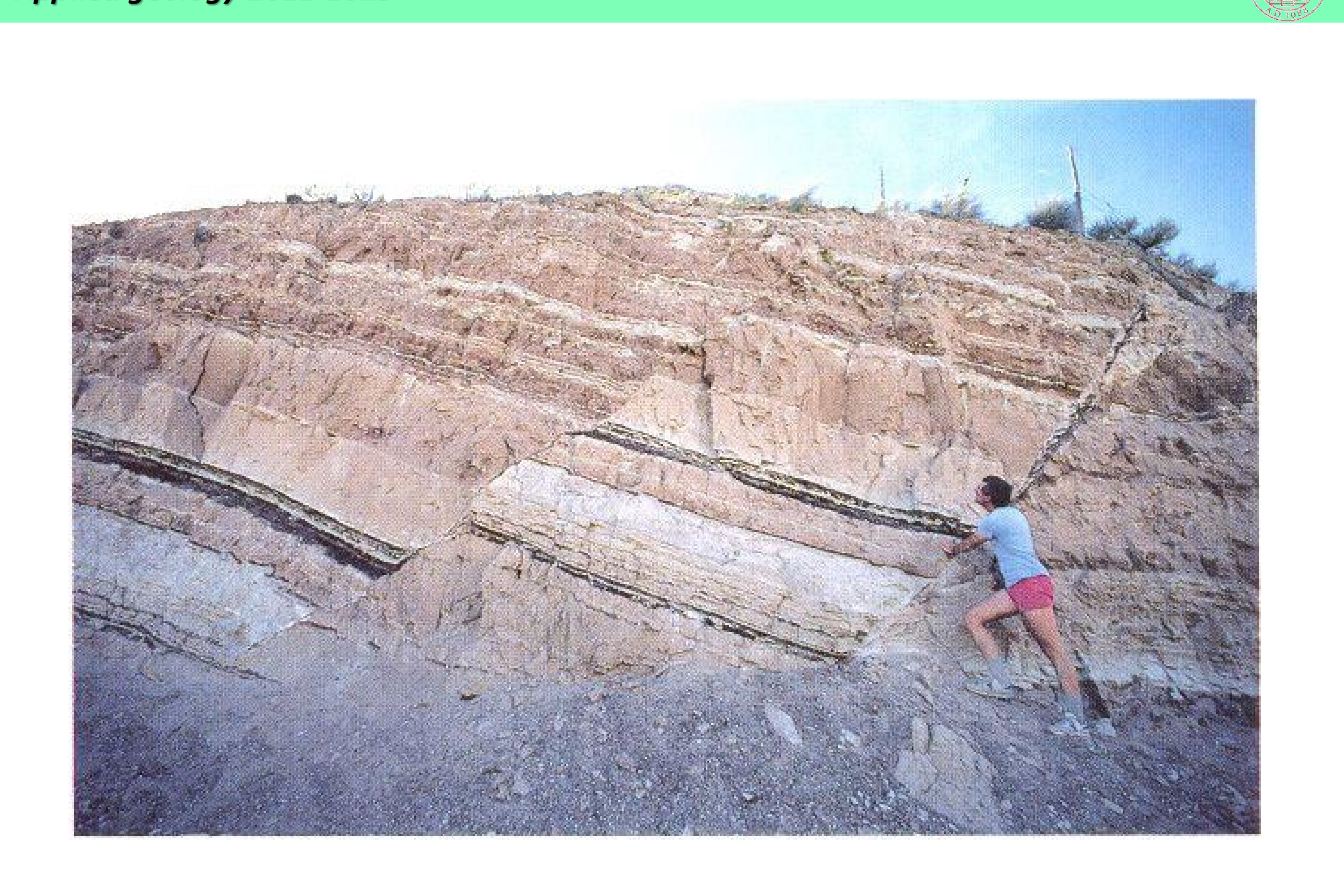 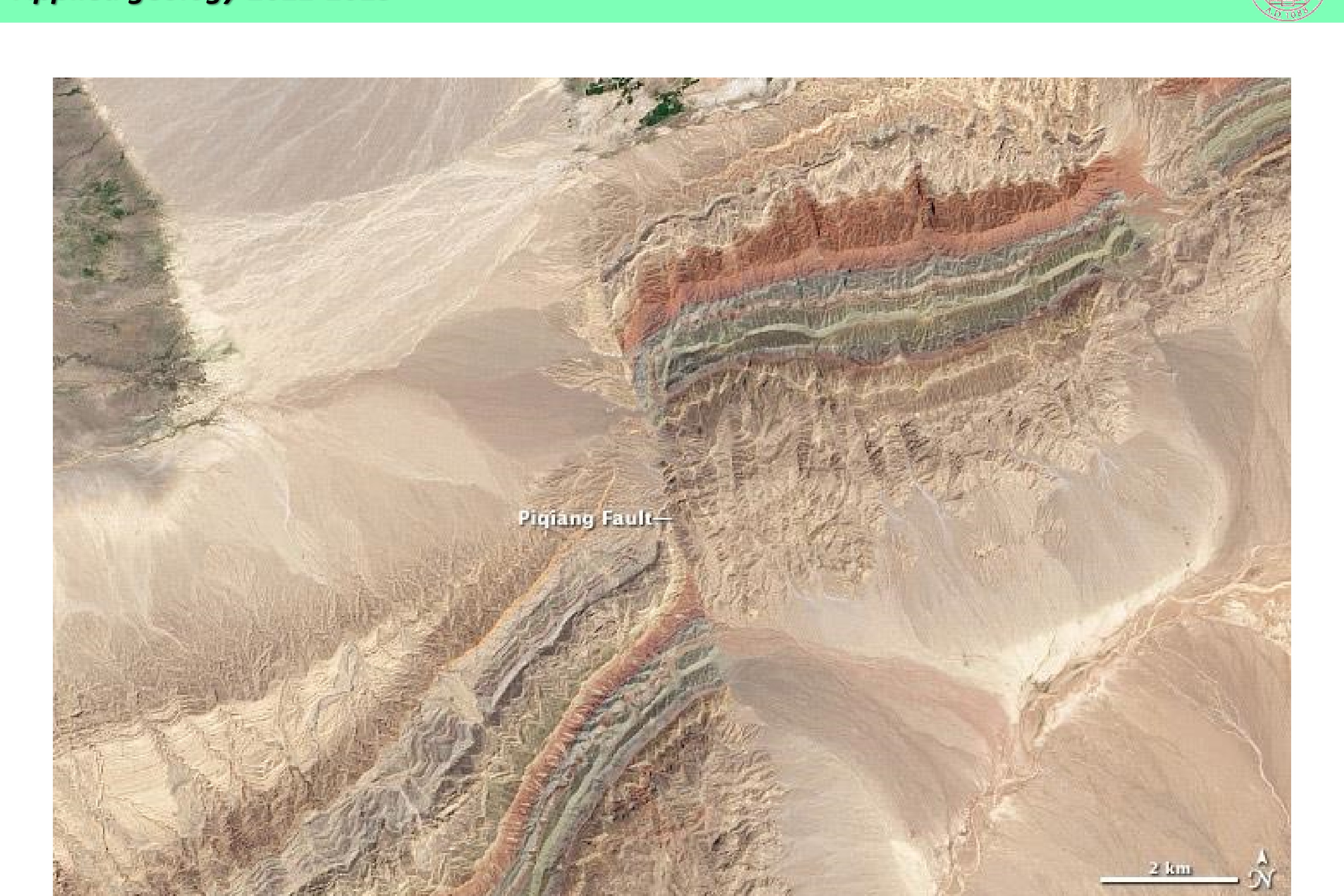 99616 - Applied Geology (Cds. 5897 - Ra) 2024 – 2025
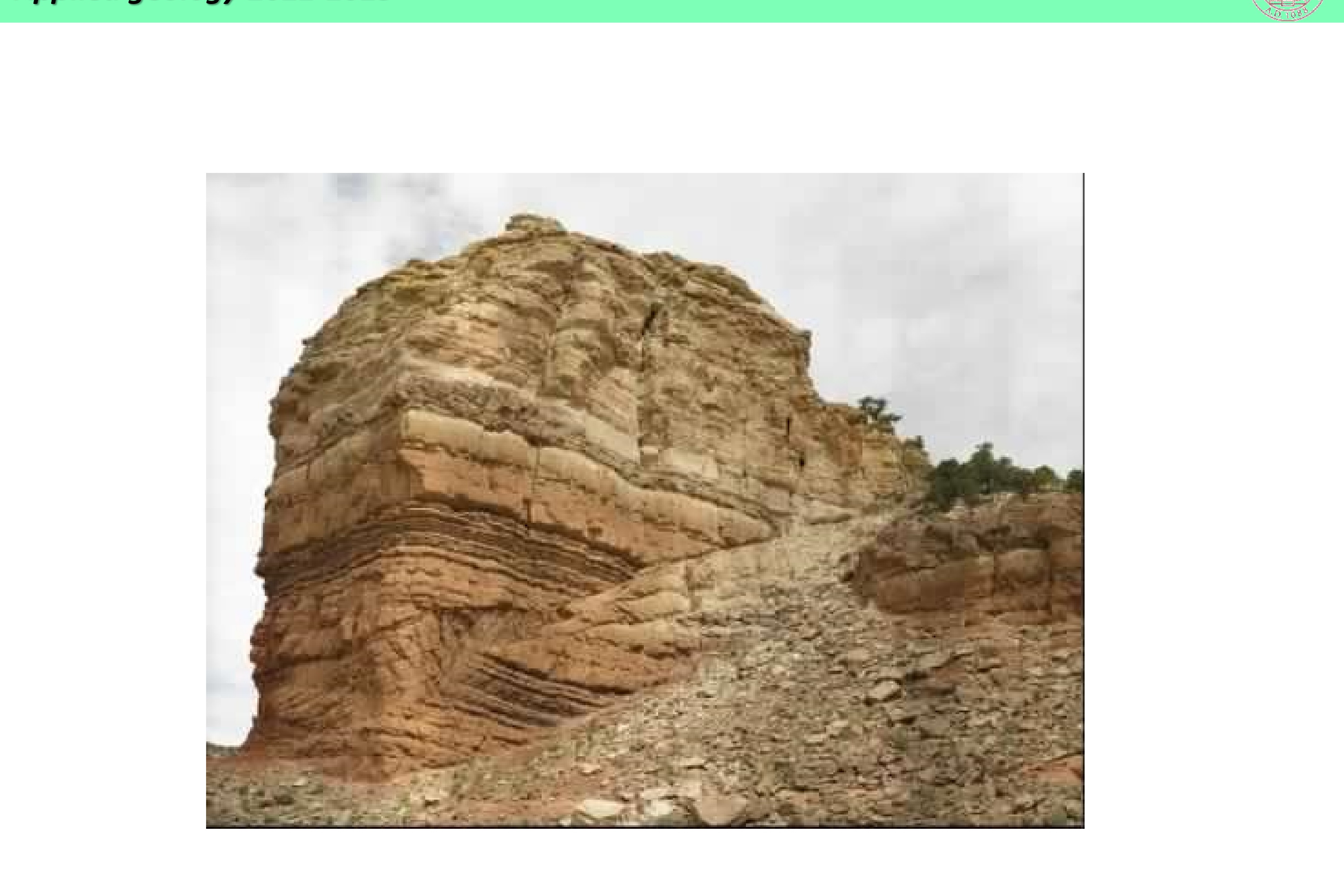 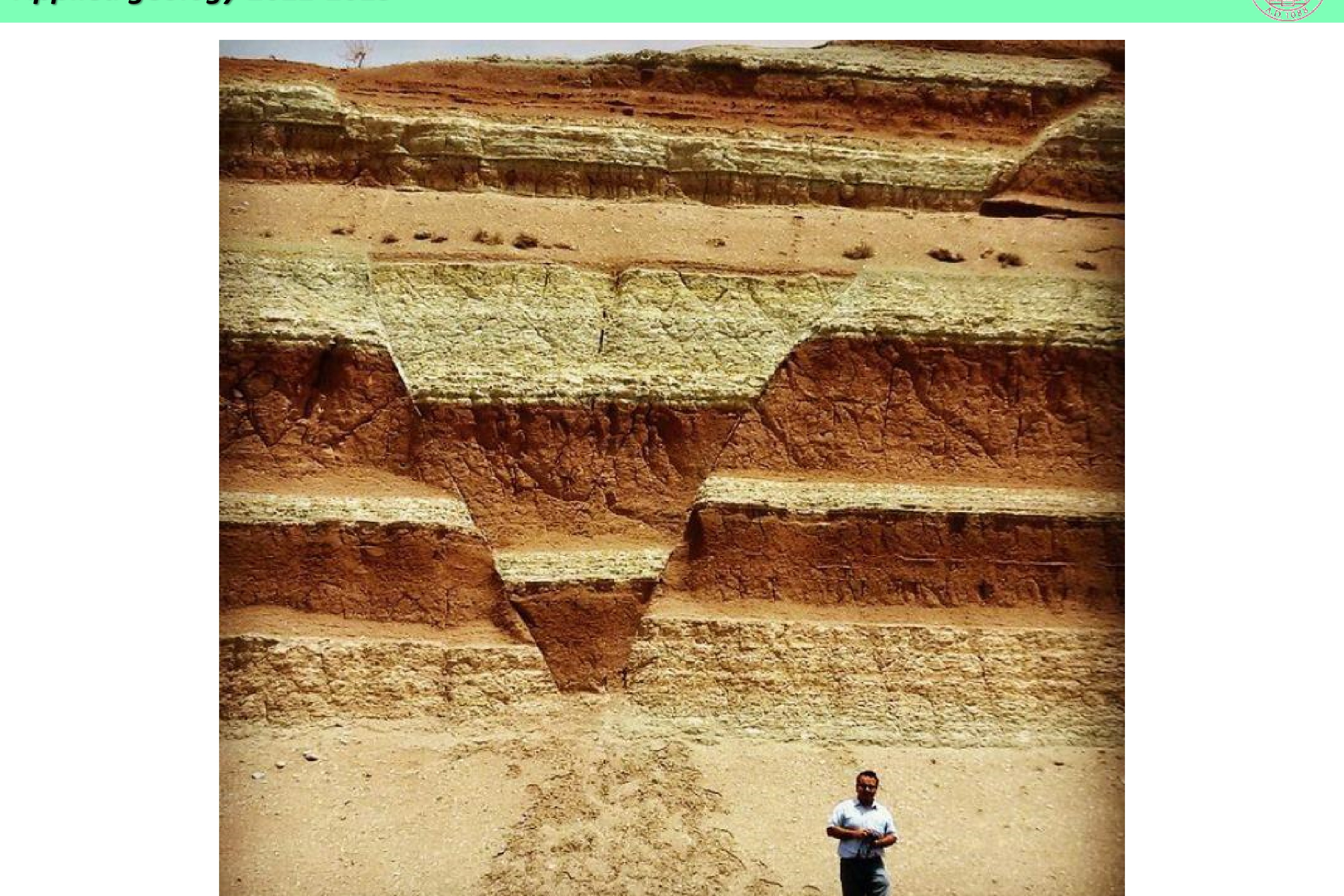 99616 - Applied Geology (Cds. 5897 - Ra) 2024 – 2025
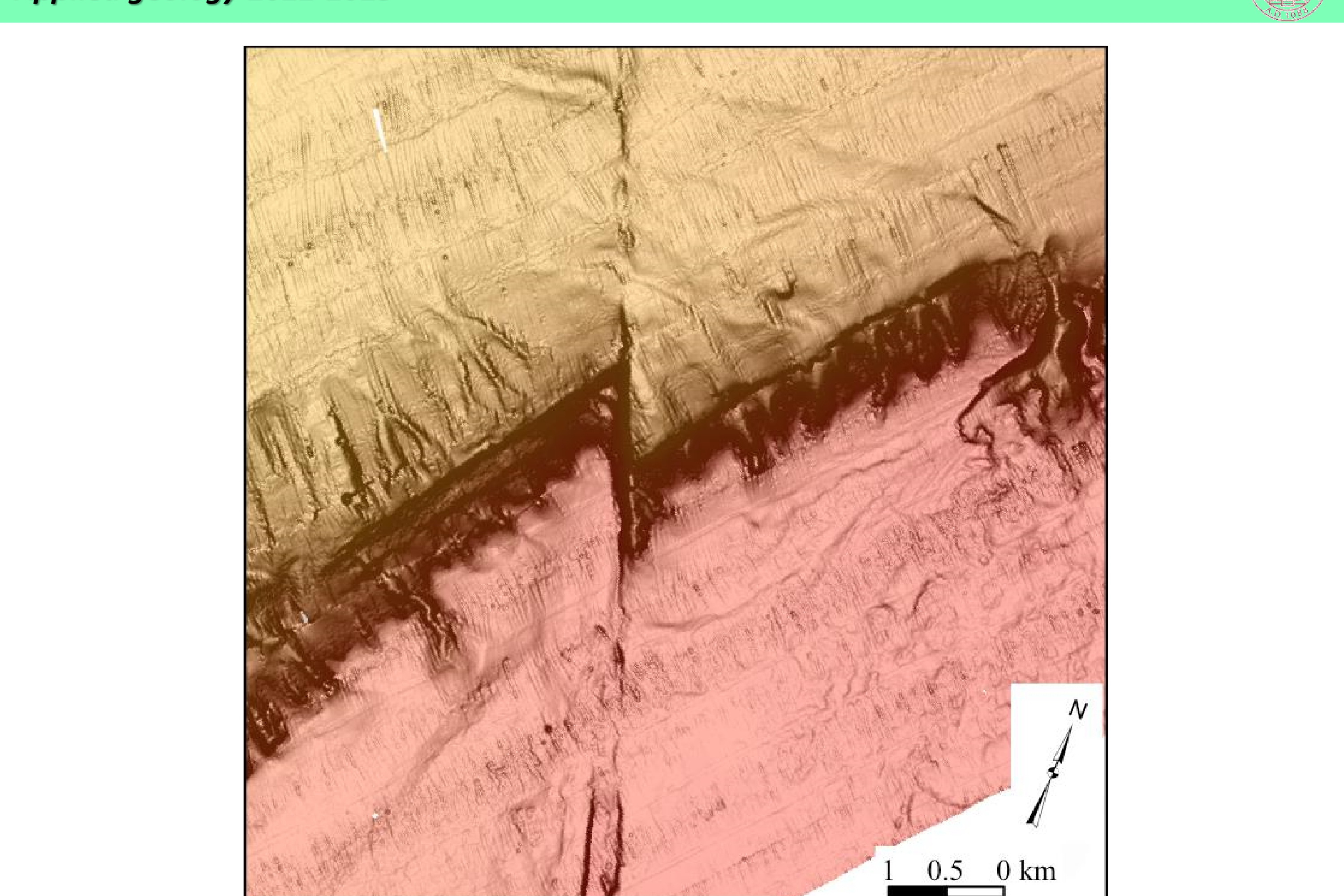 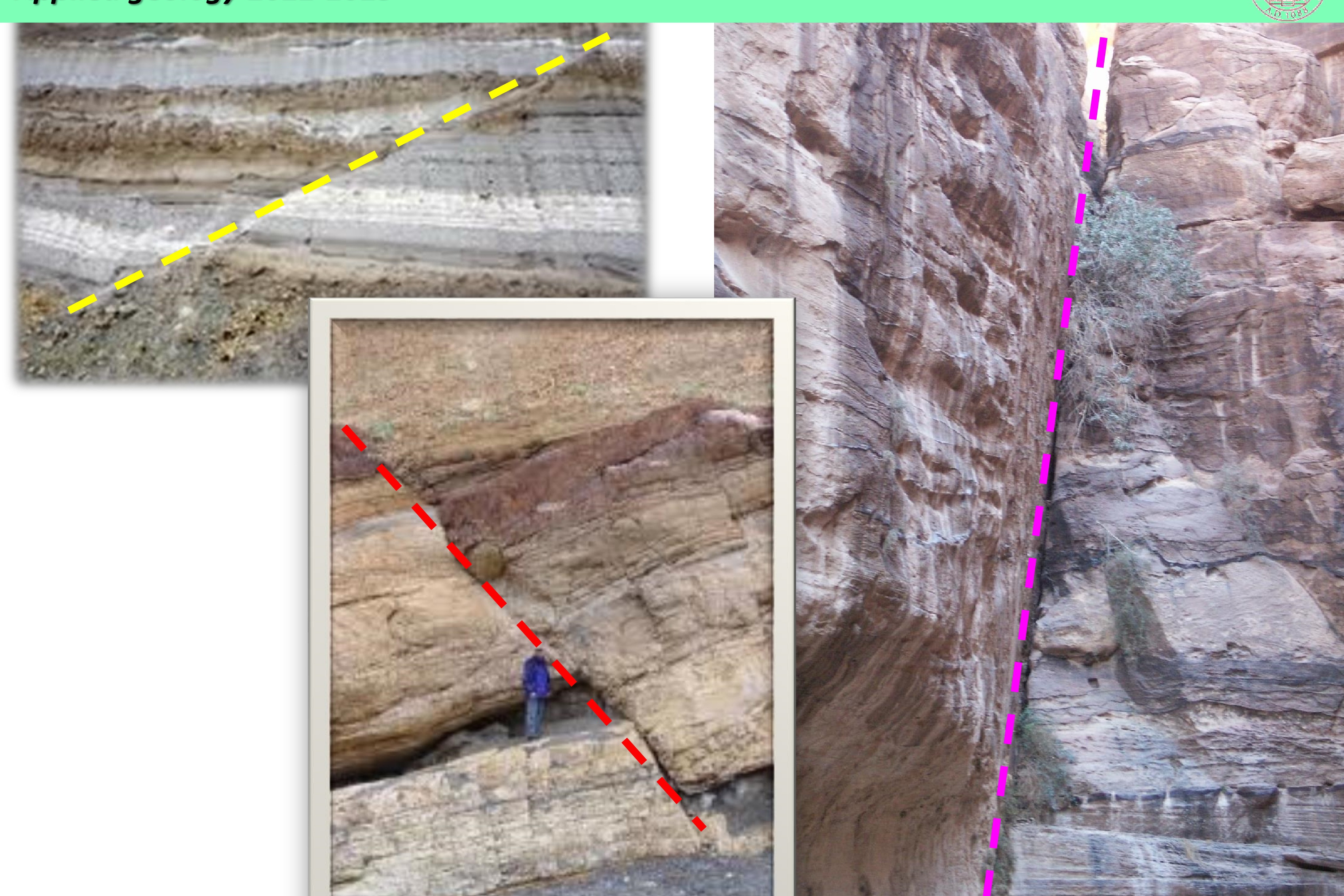 99616 - Applied Geology (Cds. 5897 - Ra) 2024 – 2025
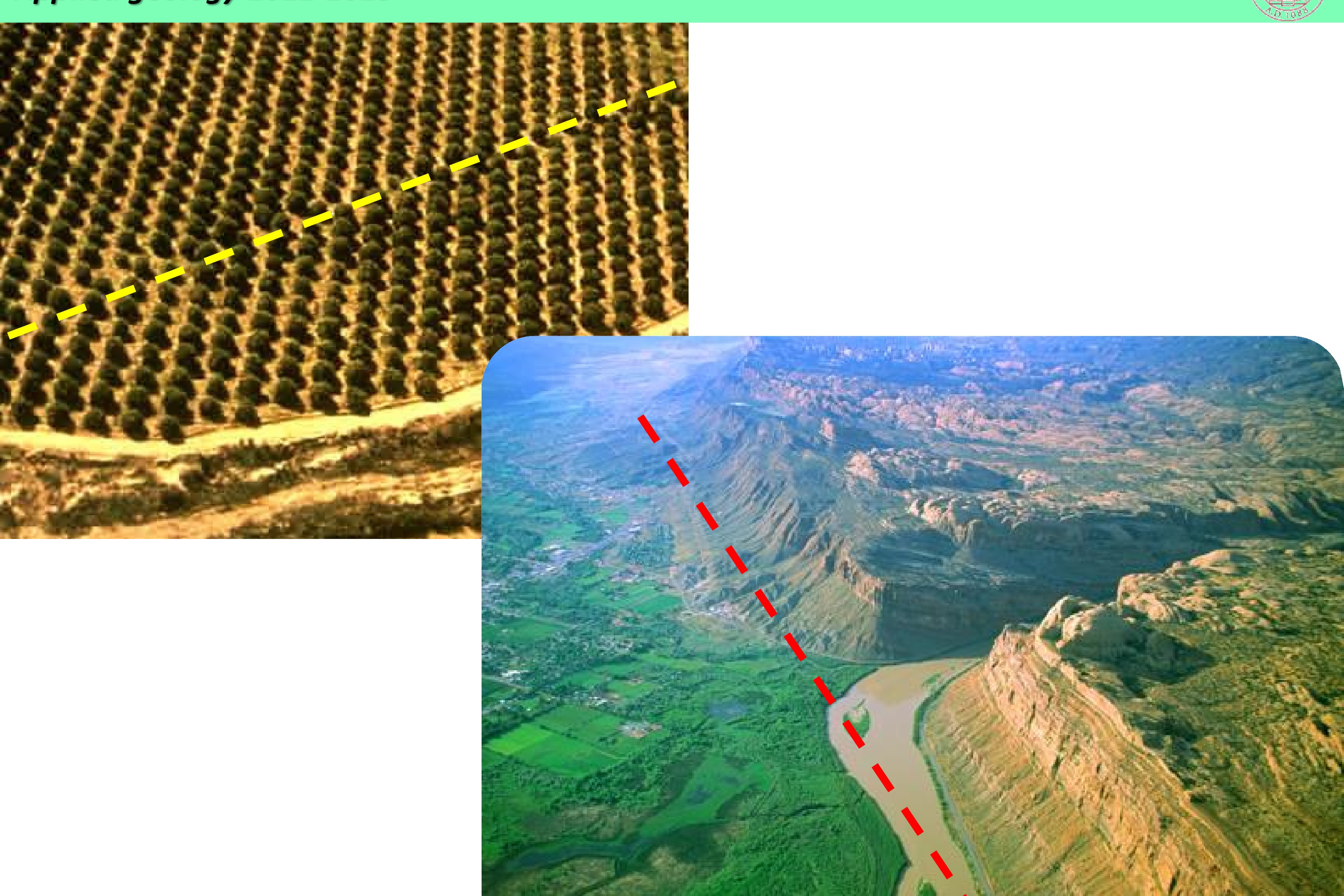 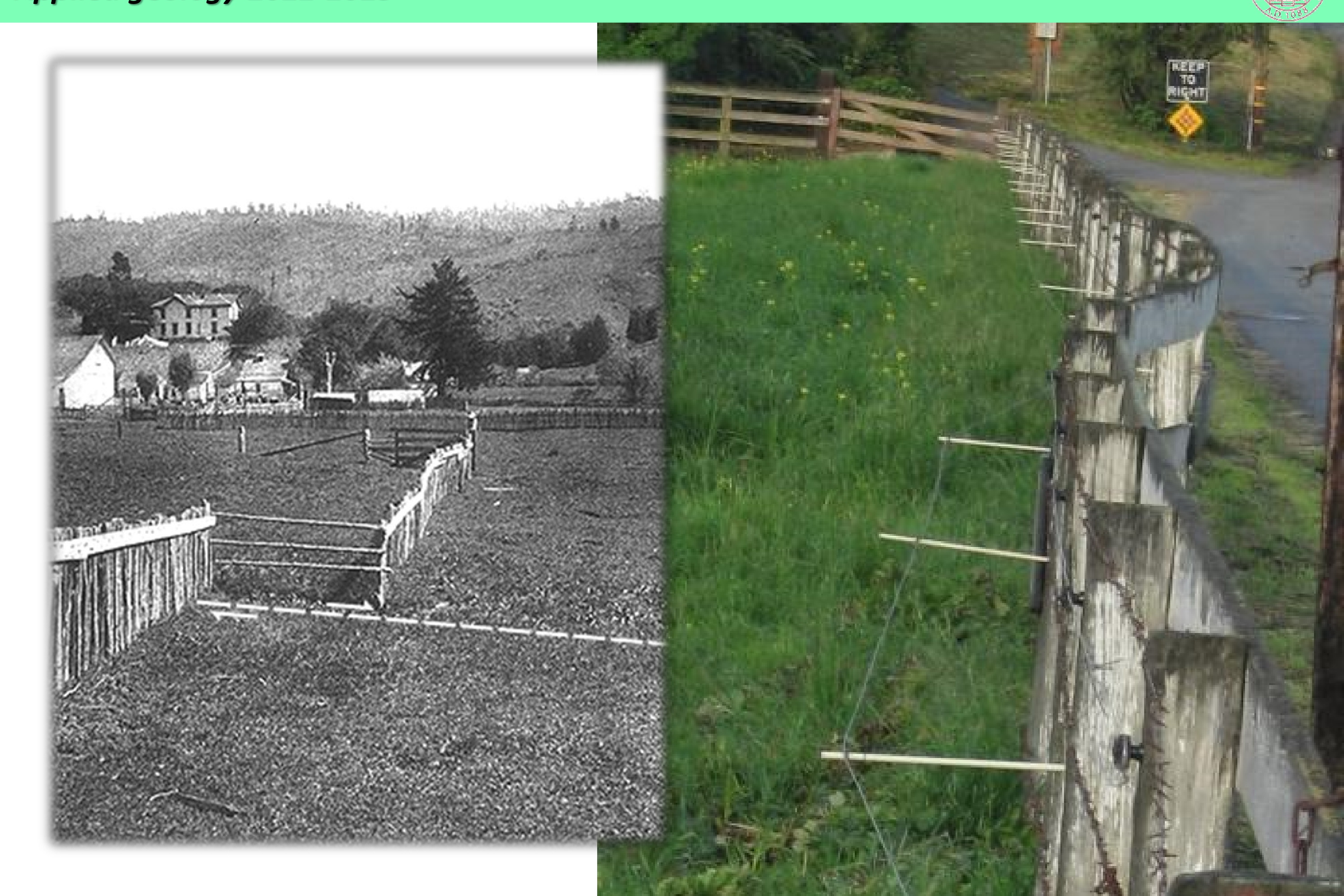 99616 - Applied Geology (Cds. 5897 - Ra) 2024 – 2025
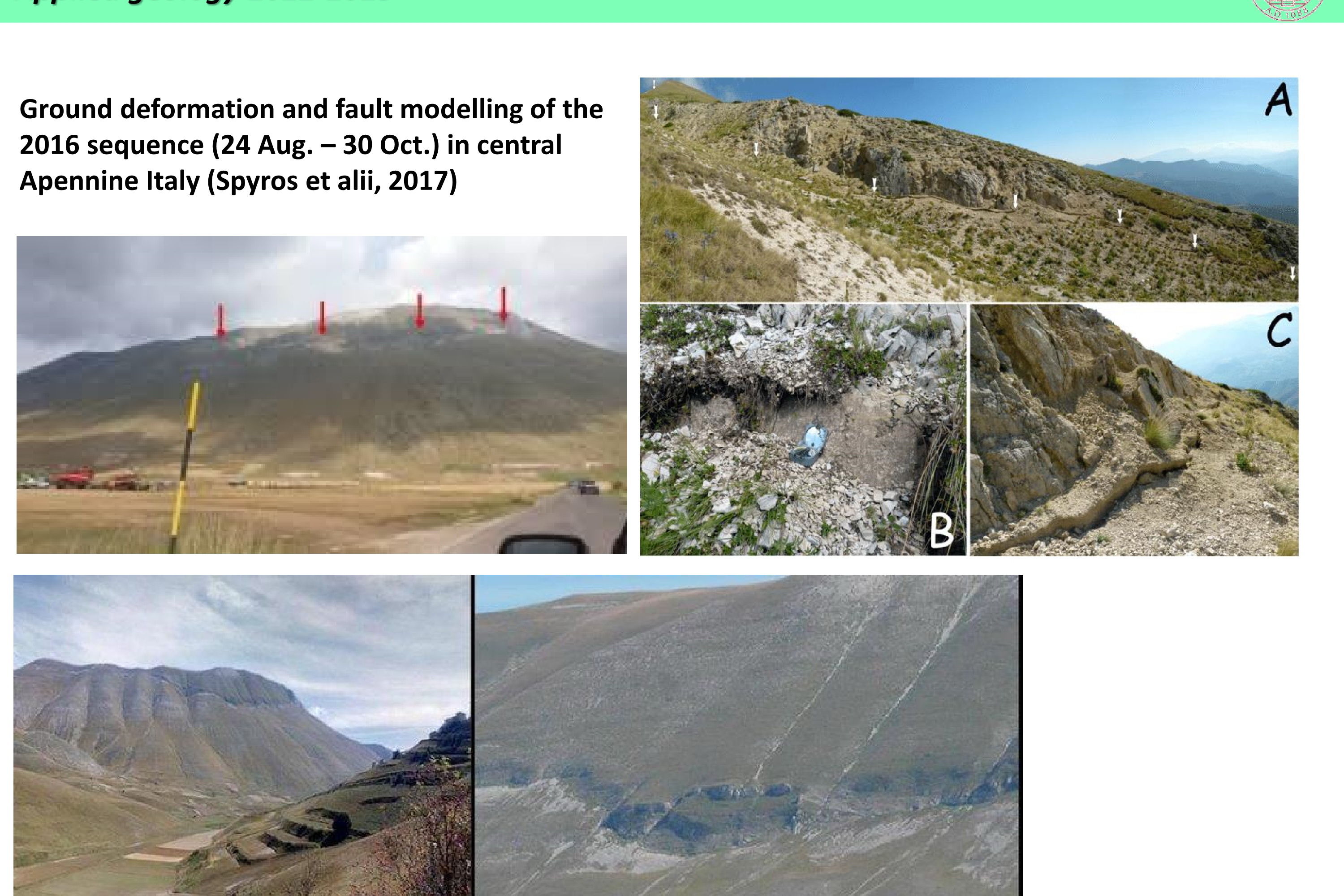 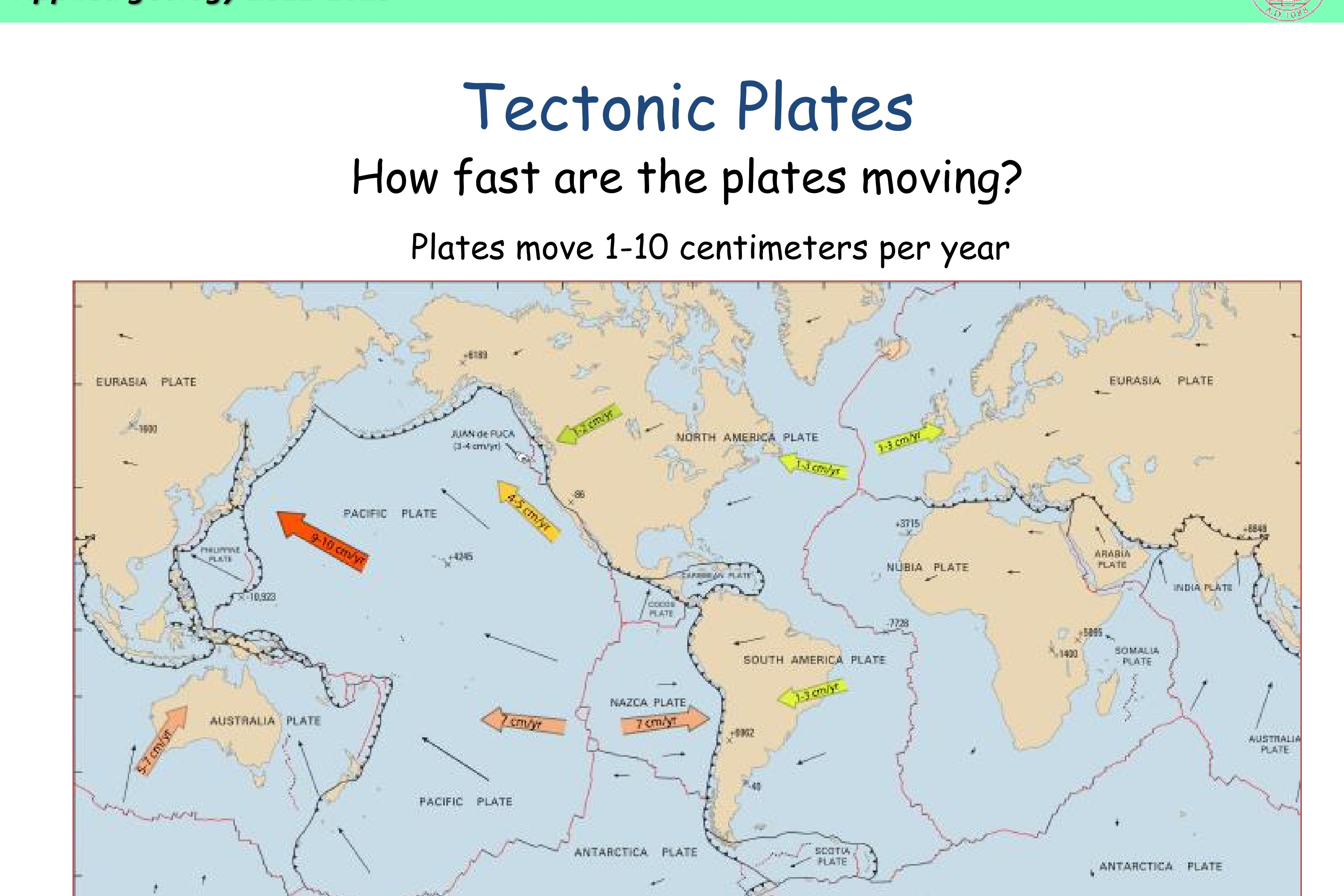 99616 - Applied Geology (Cds. 5897 - Ra) 2024 – 2025
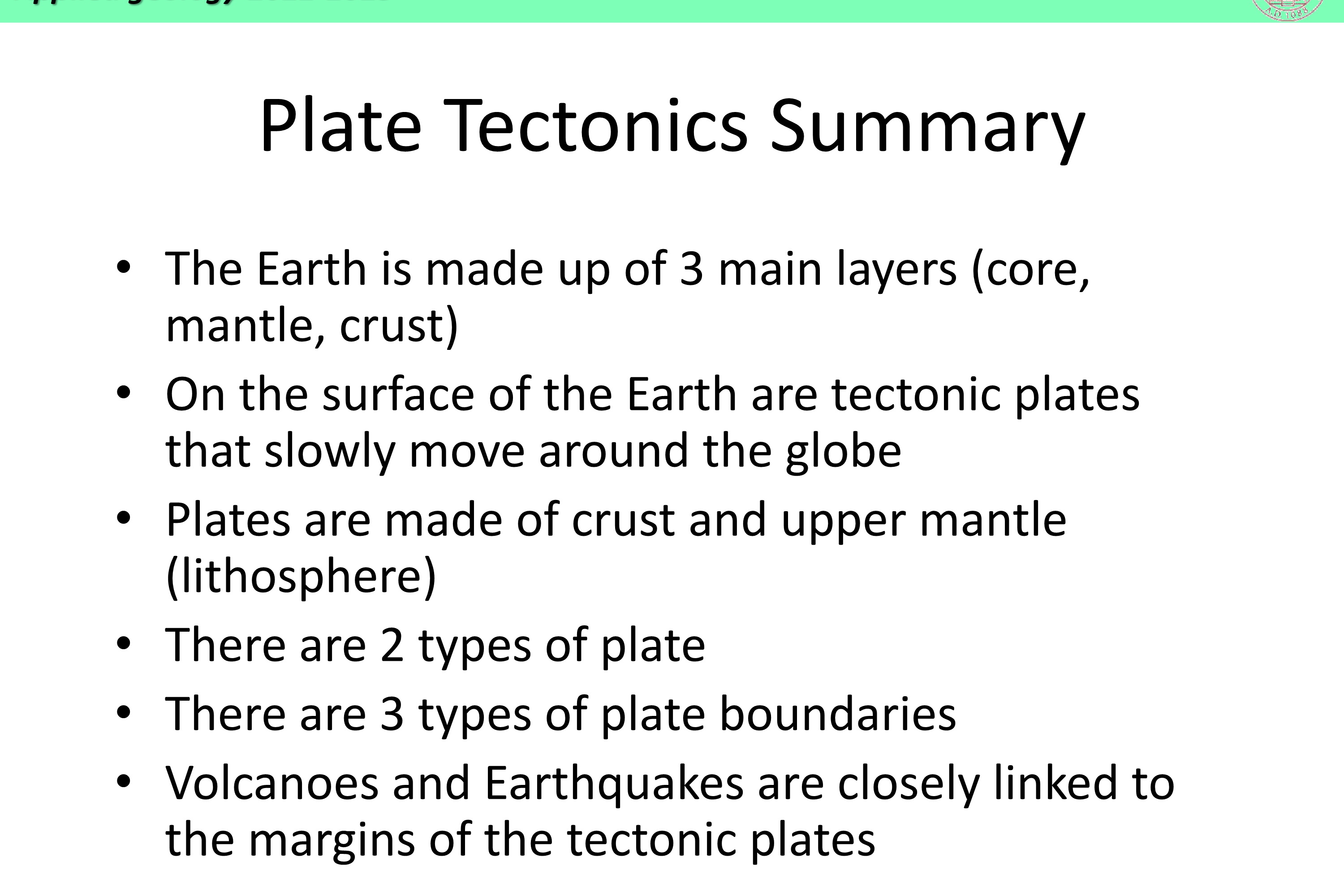 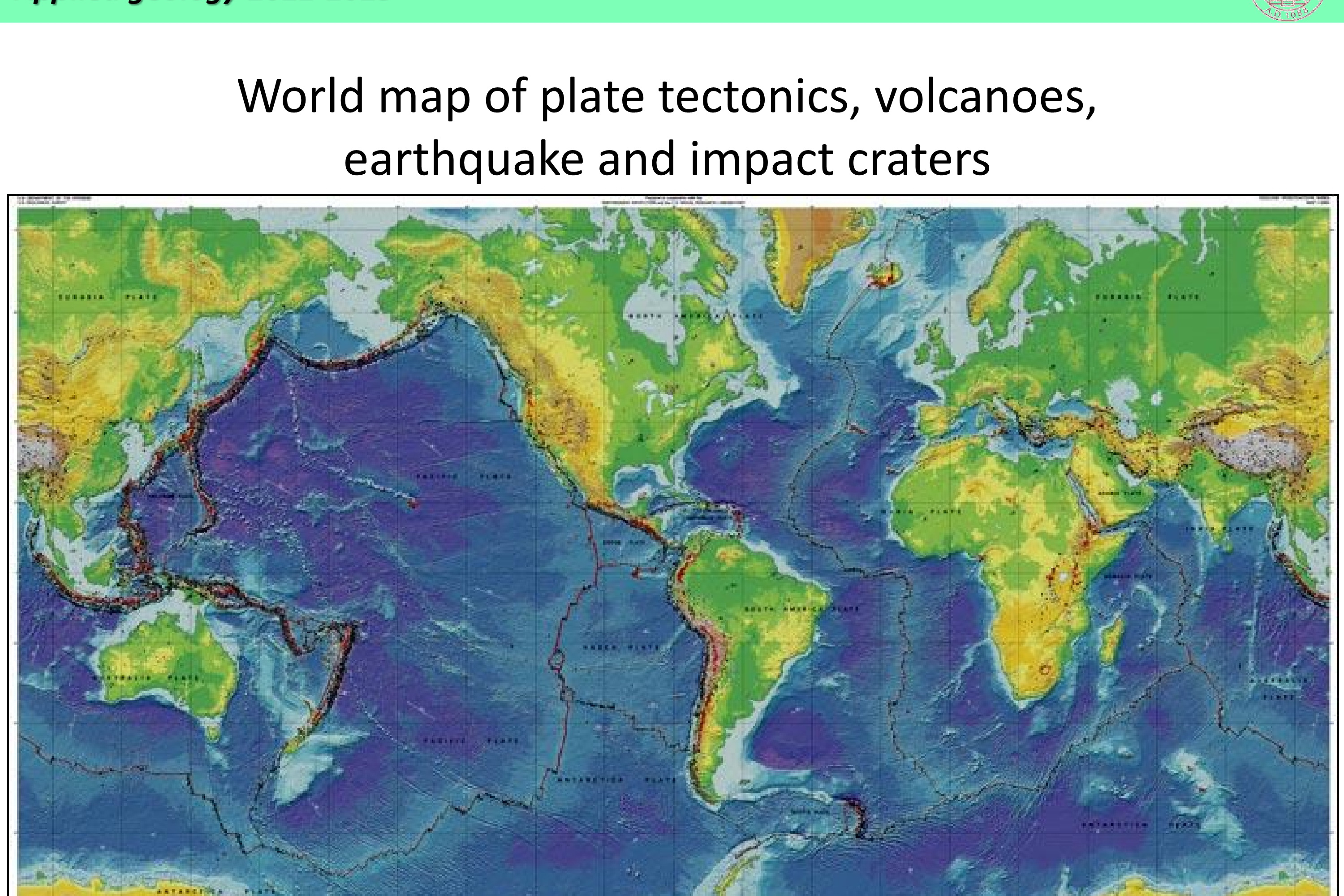 99616 - Applied Geology (Cds. 5897 - Ra) 2024 – 2025
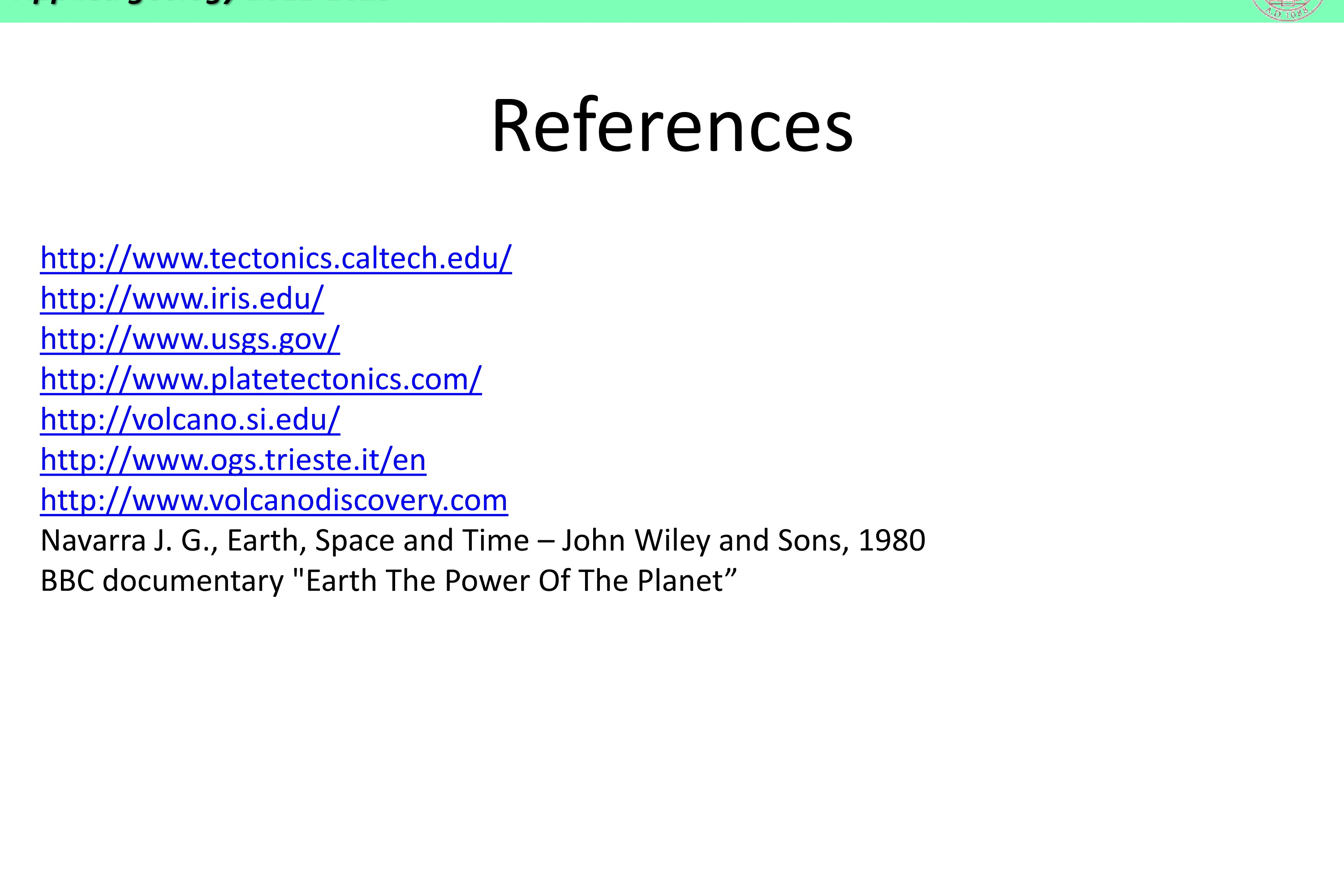 99616 - Applied Geology (Cds. 5897 - Ra) 2024 – 2025